Saying what I and others have
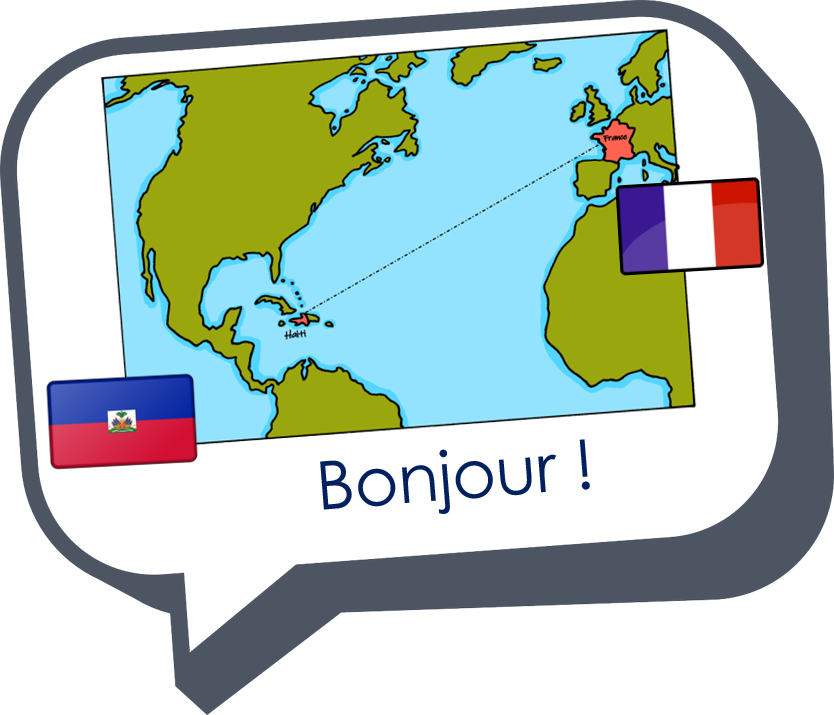 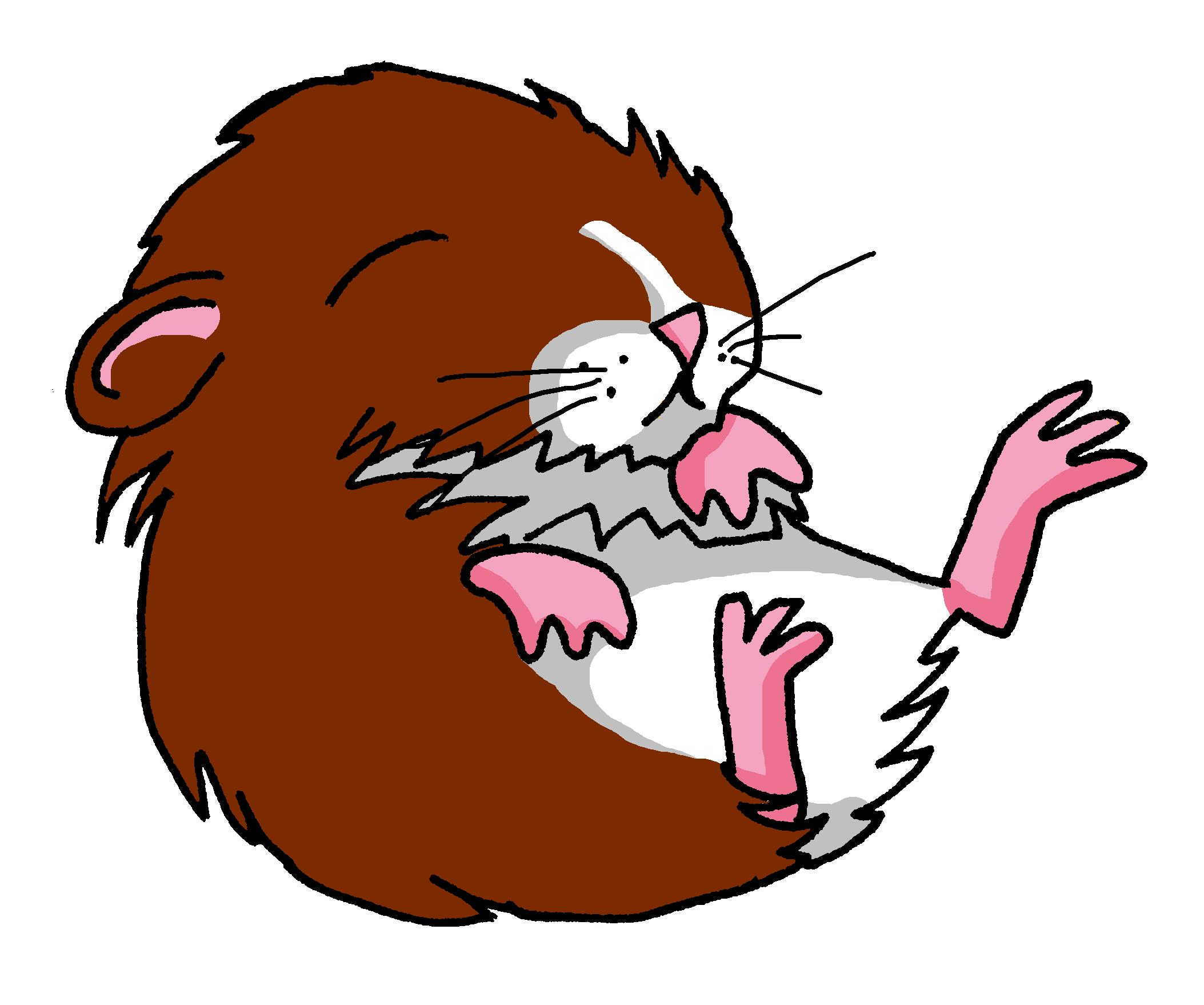 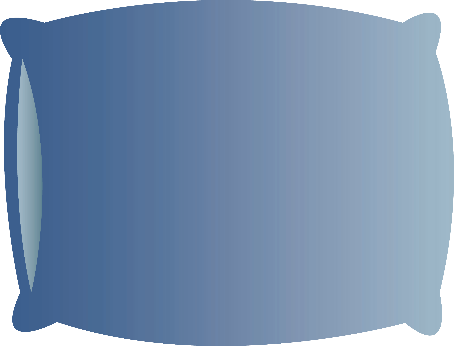 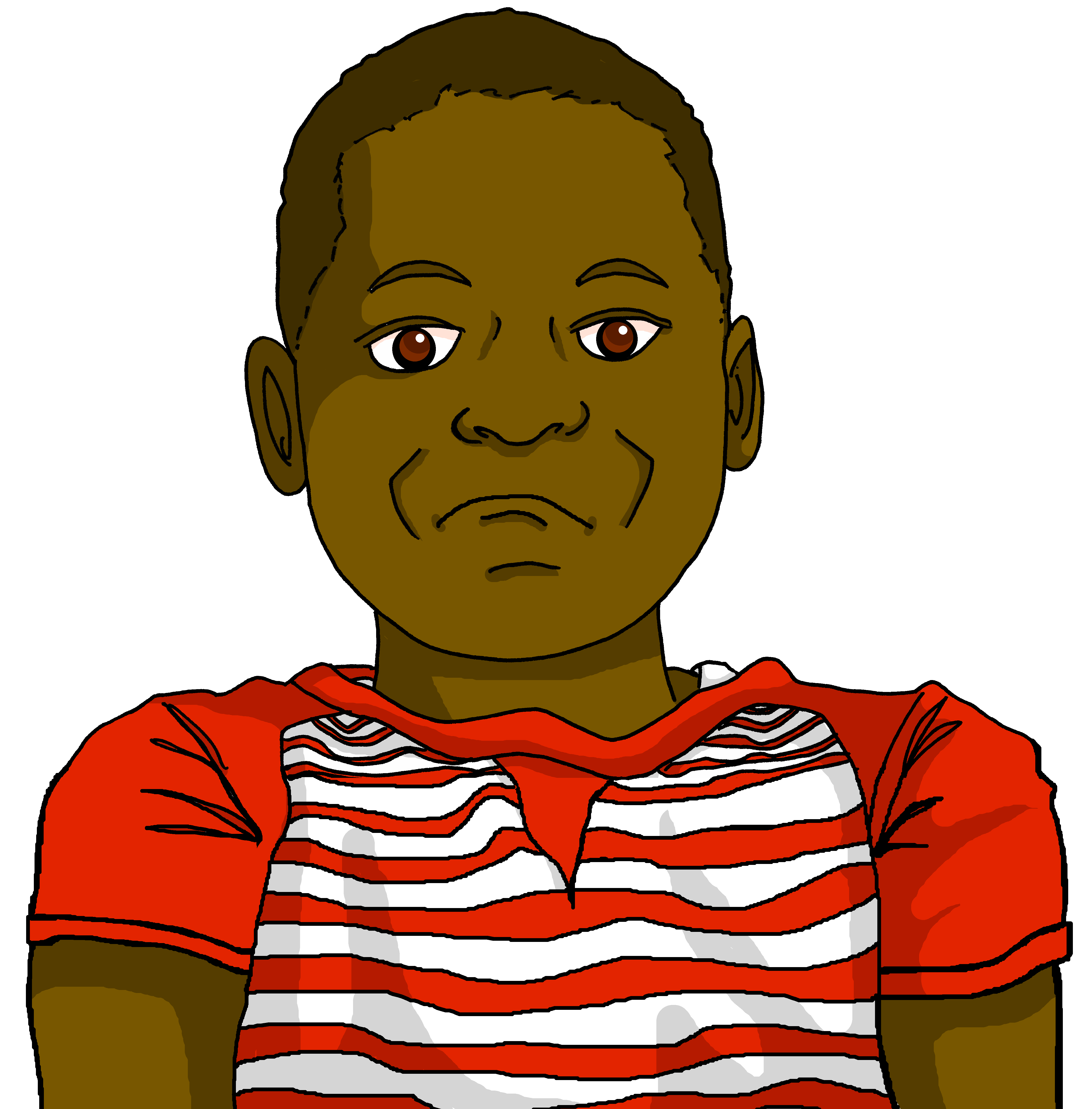 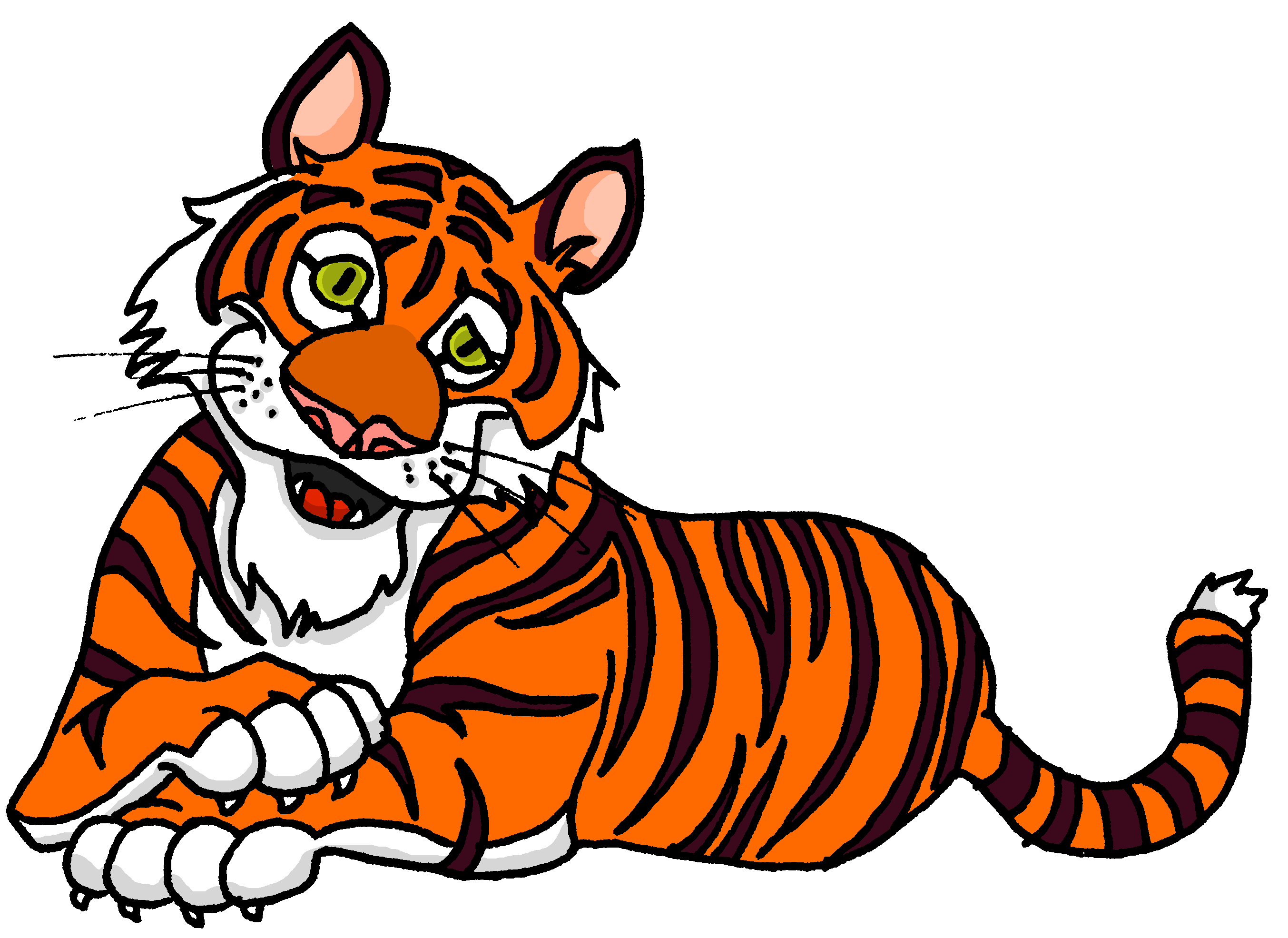 jaune
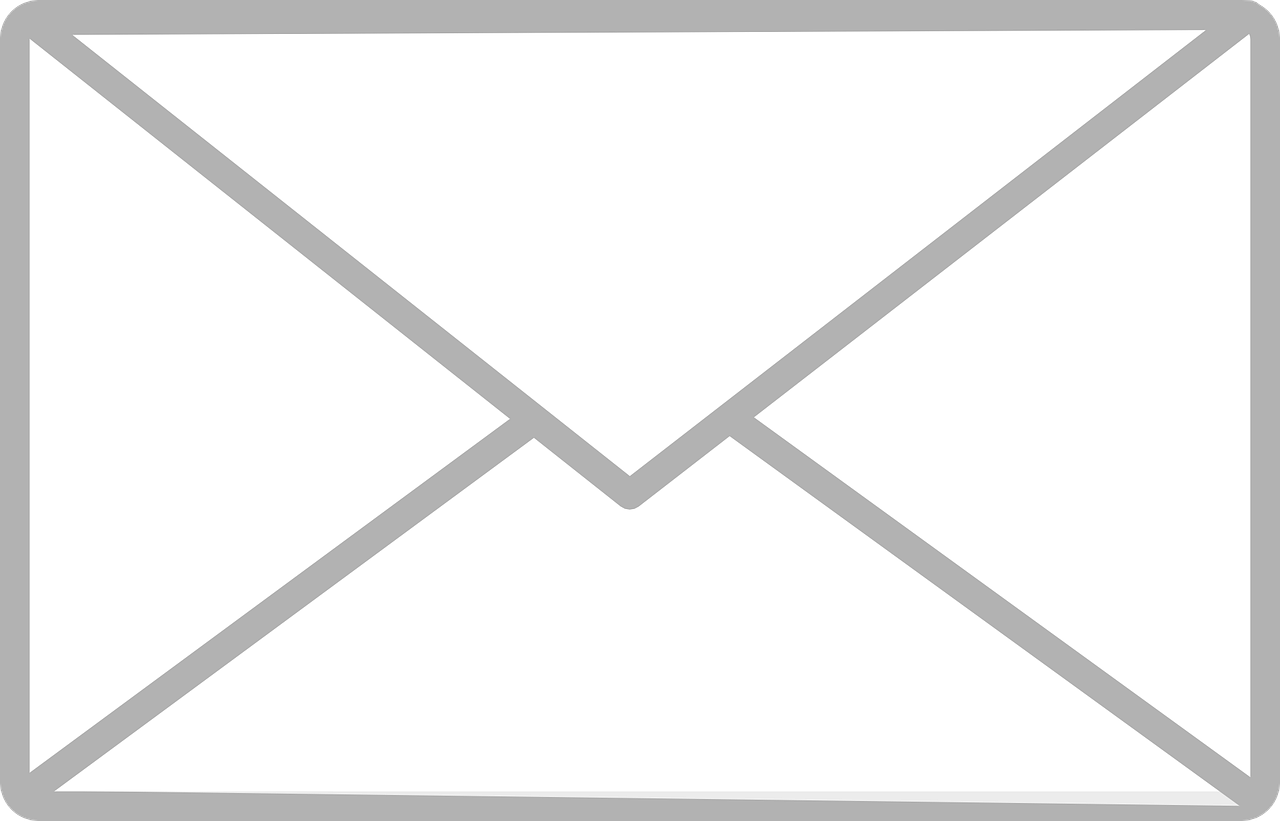 Follow ups 1-5
[Speaker Notes: Artwork by Steve Clarke. Pronoun pictures from NCELP (www.ncelp.org). All additional pictures selected from Pixabay and are
available under a Creative Commons license, no attribution required.

Phonics: [au/eau/o] gauche[607] faux [555] eau[475] photo [1412] aussi [44]

Vocabulary:  moi [132] toi [510] [38] carte [955] 2298] idéal [1429] de [6] pour [10] 
Revisit 1: affiche [2886] bureau [273] chaise [3419] chambre [633] idée [239] lit [1837] un [3] une [3] (revisit moto, cheval)
Revisit 2: je [22] il [13] elle [38] être [5] suis, est monsieur [79] madame [294] présent [216] absent [2016] ici [167] là [109] Bonjour ! [1972]  Salut ! [2205]
Londsale, D., & Le Bras, Y.  (2009). A Frequency Dictionary of French: Core vocabulary for learners London: Routledge.

The frequency rankings for words that occur in this PowerPoint which have been previously introduced in these resources are given
in the SOW and in the resources that first introduced and formally re-visited those words. 
For any other words that occur incidentally in this PowerPoint, frequency rankings will be provided in the notes field wherever
possible.]
[au]
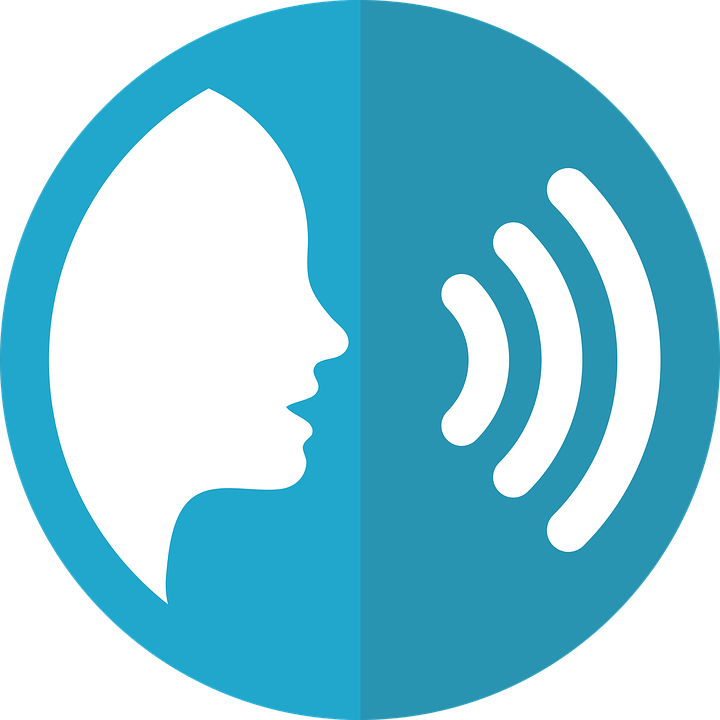 prononcer
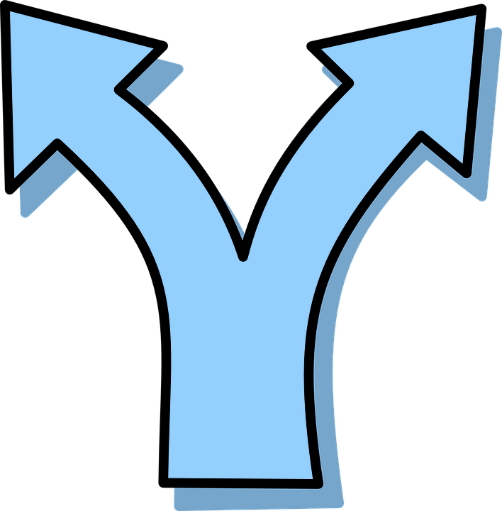 gauche
[au / eau / o]
[Speaker Notes: Timing: 1 minute (two slides)

Aim: to recap SSC [au].

Procedure:
Click to bring up the SSC [au]. Repeat the SSC [au] and the source word gauche with the class. Introduce the gesture, if using.
Click to bring up the picture.
Pupils to practise saying the SSC and source word several times.

Suggested gesture:https://www.signbsl.com/sign/leftTap the left forearm with the right hand.]
[au]
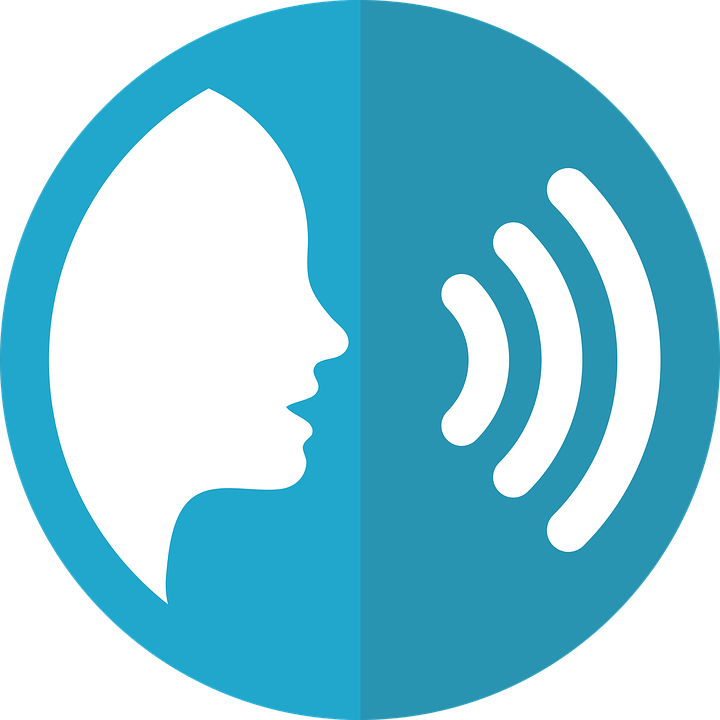 gauche
prononcer
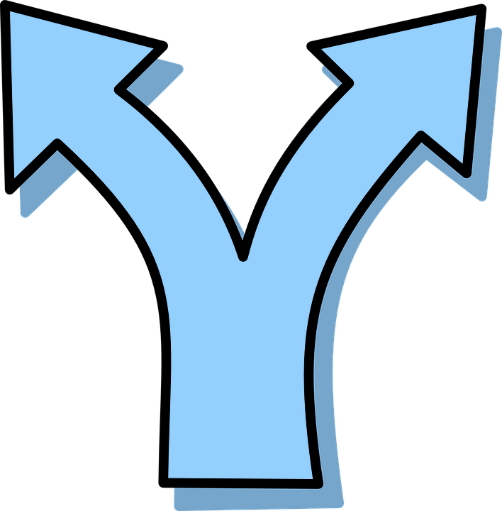 [au / eau / o]
faux
eau
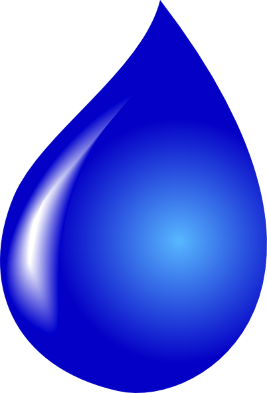 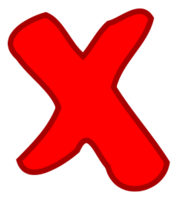 photo
aussi
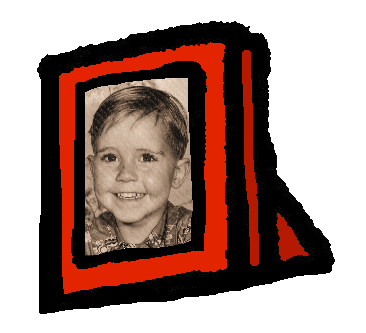 [also]
[Speaker Notes: Aim: to recap SSC [au]

Procedure:
1. Introduce and elicit the pronunciation of the individual SSC [au] and then the source word again ‘gauche’ (with gesture, if using).2. Then present and elicit the pronunciation of the five cluster words.

Frequency:
gauche [607] faux [555] eau [475] photo [1412] aussi [44]

Londsale, D., & Le Bras, Y.  (2009). A Frequency Dictionary of French: Core vocabulary for learners London: Routledge.]
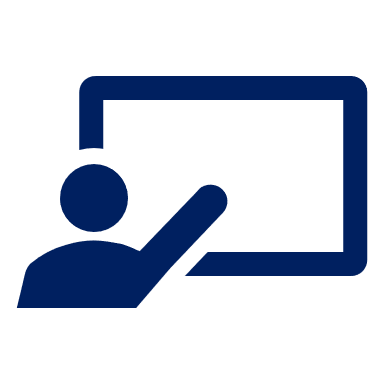 Follow up 1:
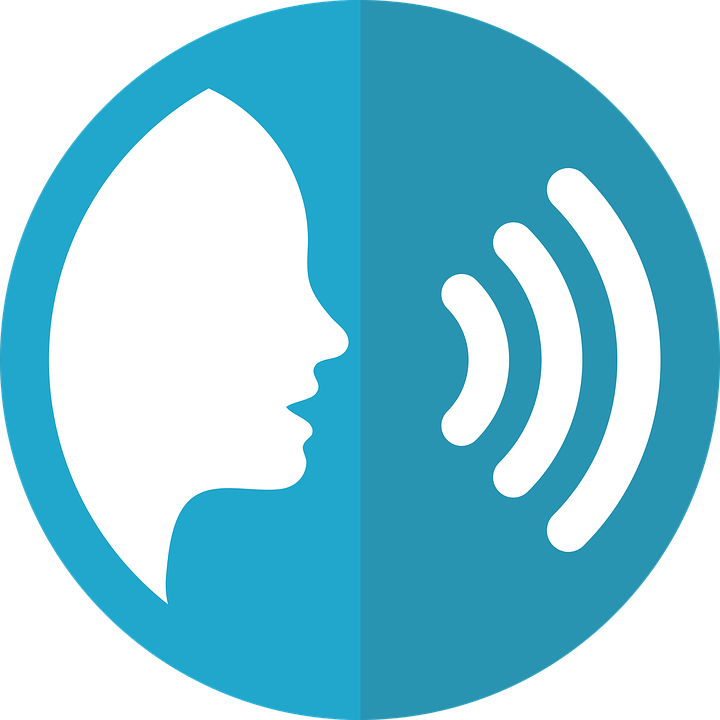 . Écoute les noms des animaux. C’est [ien] ou [(a)in]?
Lis les mots avec le son [(e)au/o].
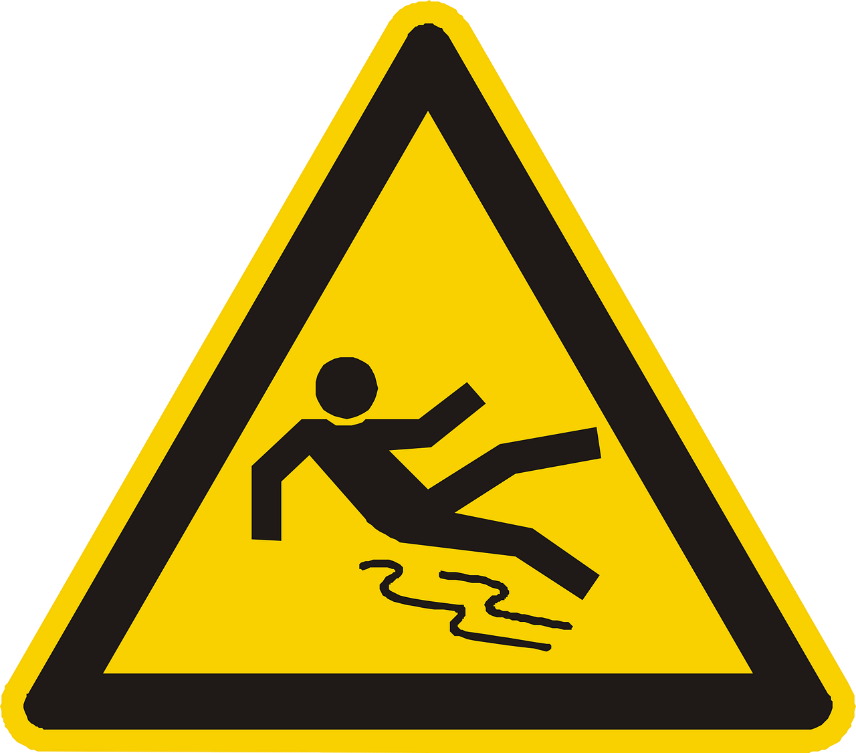 . Écoute les noms des animaux. C’est [ien] ou [(a)in]?
Attention ! Il y a des crocodiles dans l’eau !
jeu – game | fou - mad
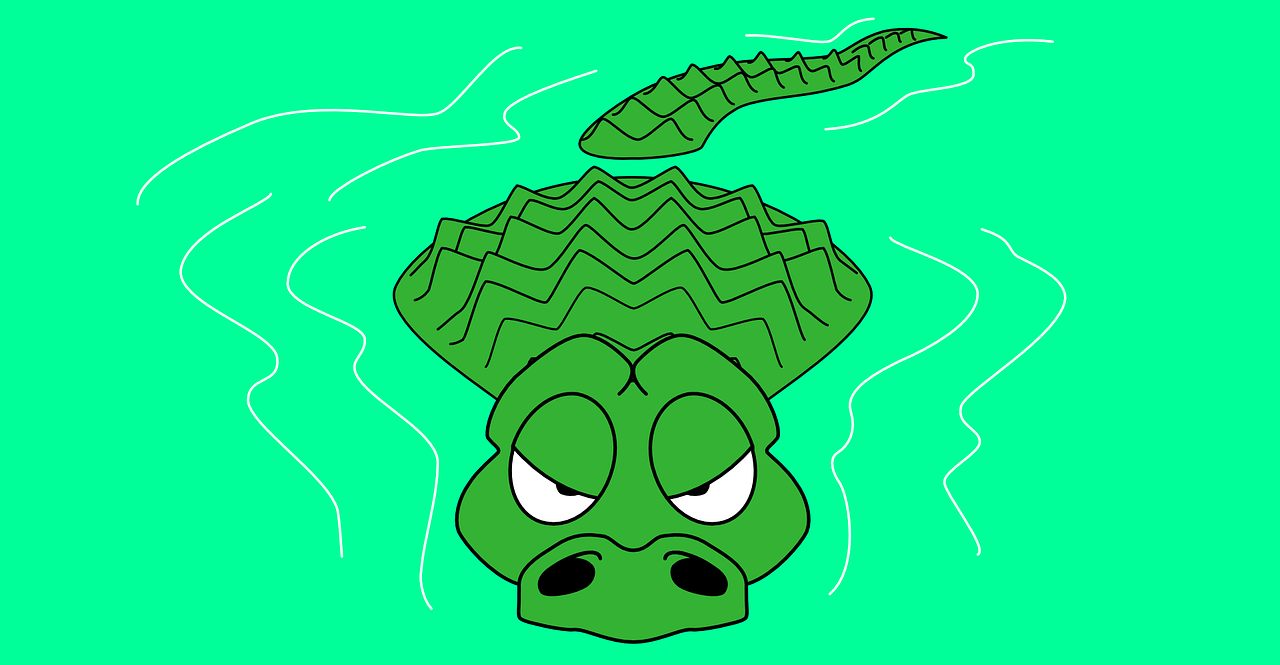 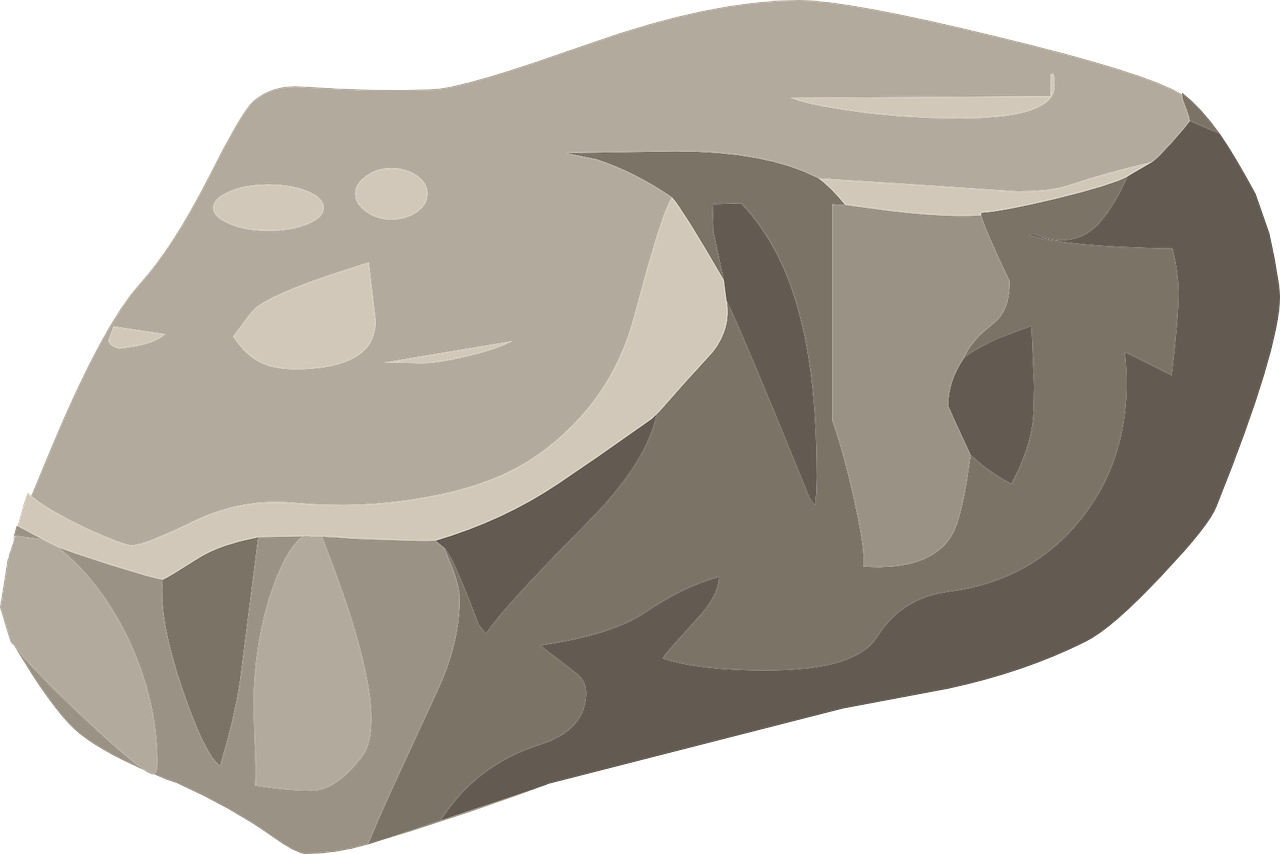 astronaut
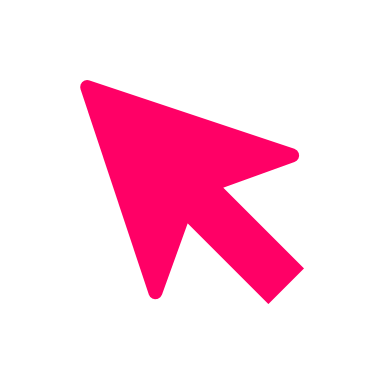 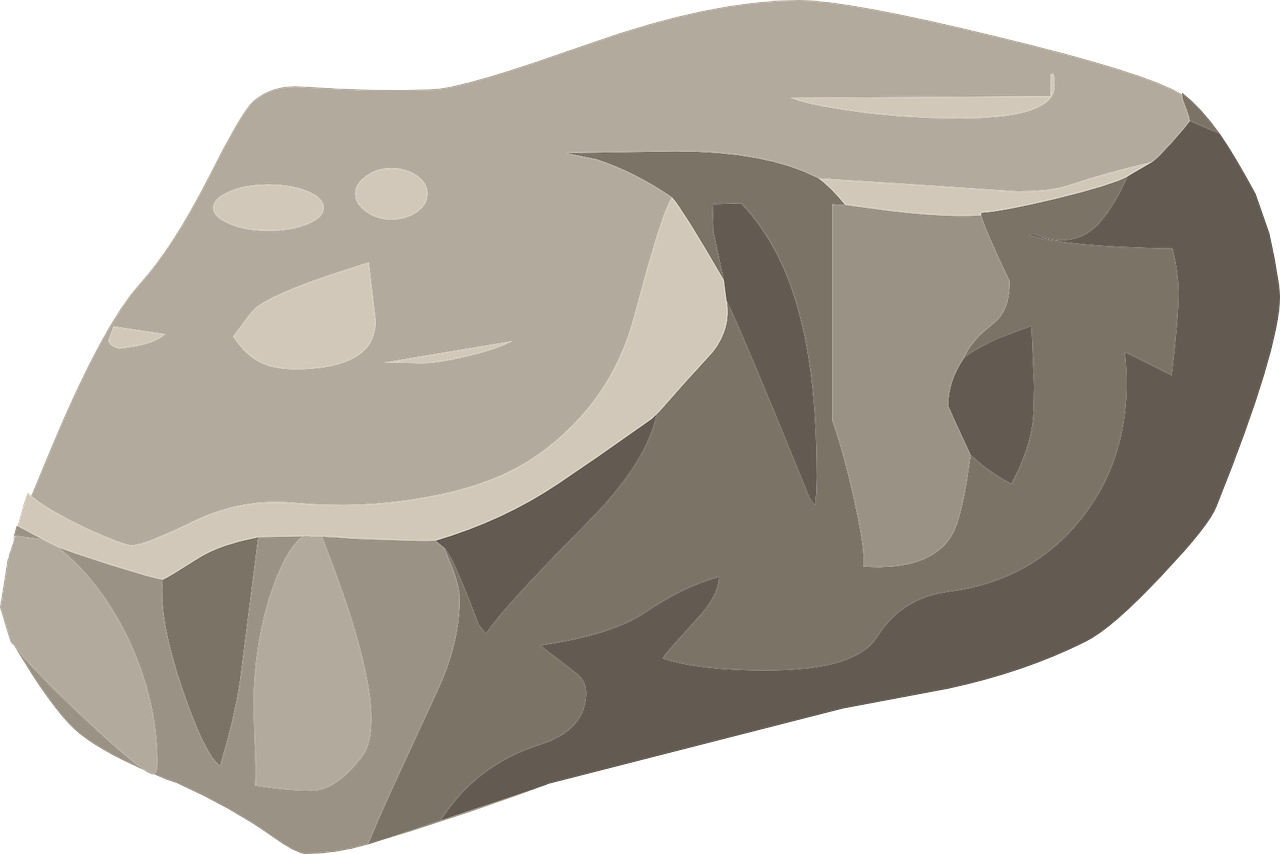 jeune
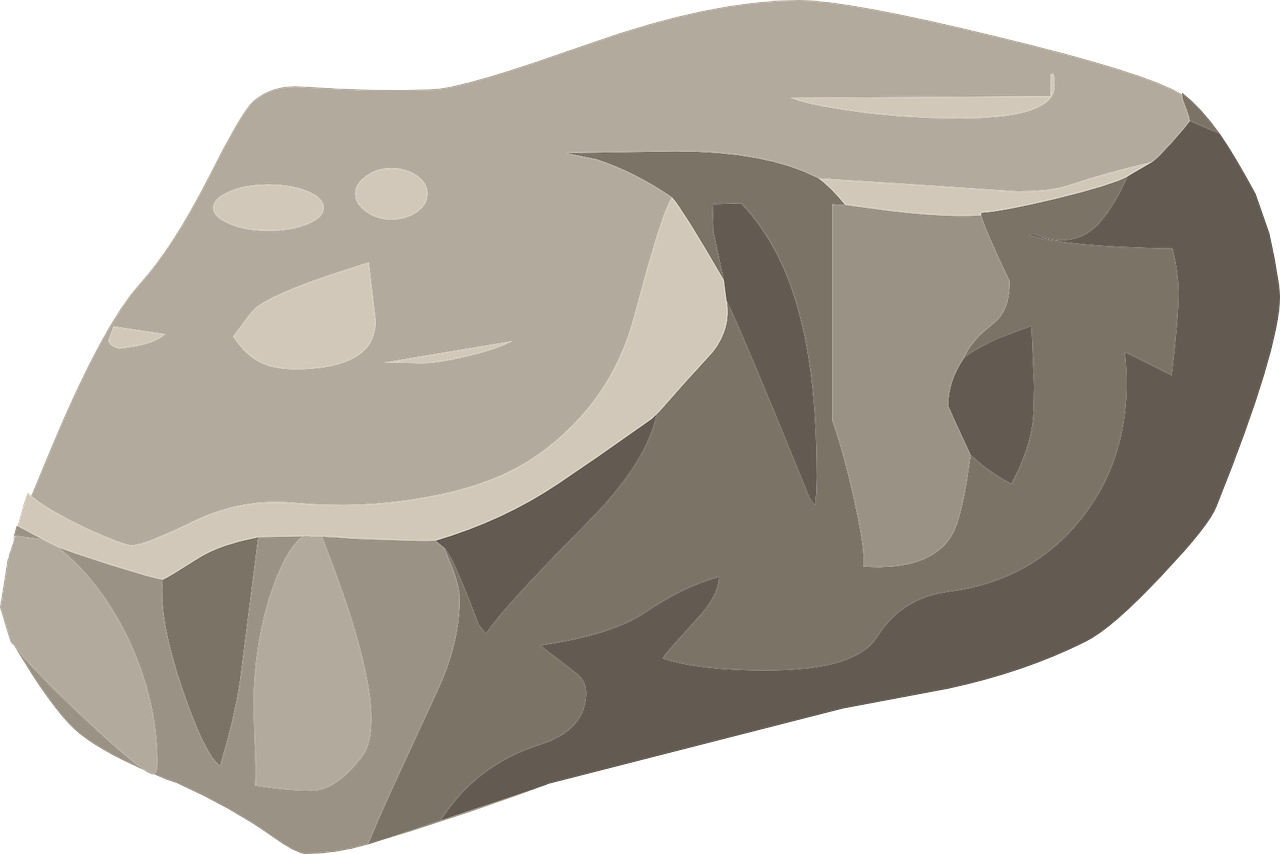 faux
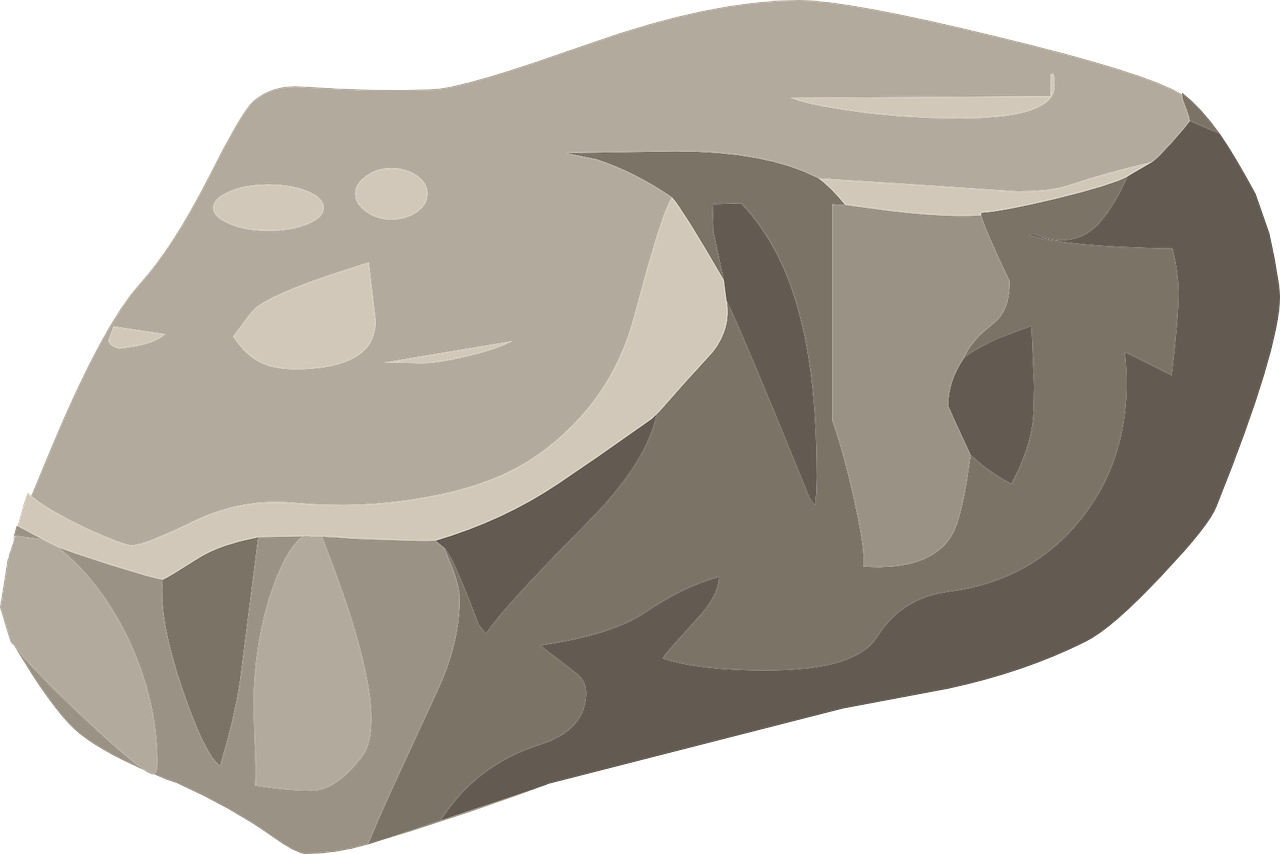 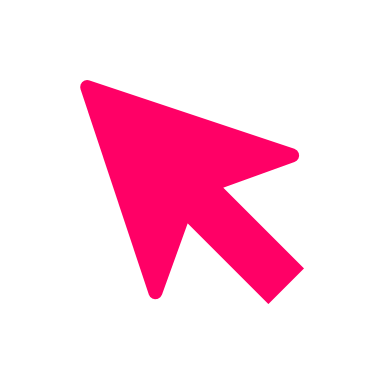 S
poste
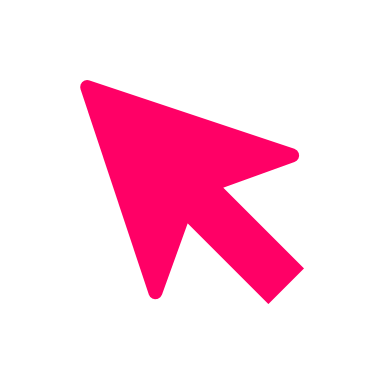 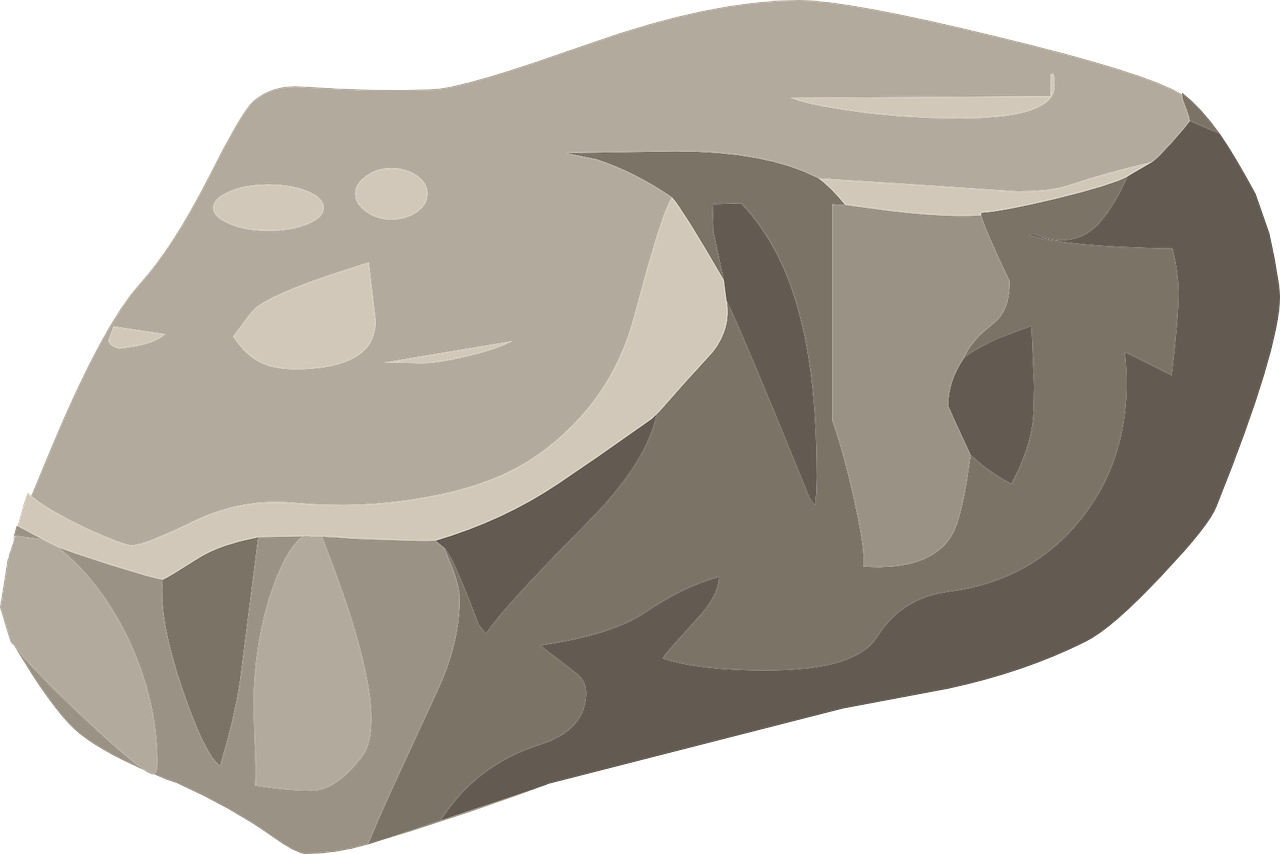 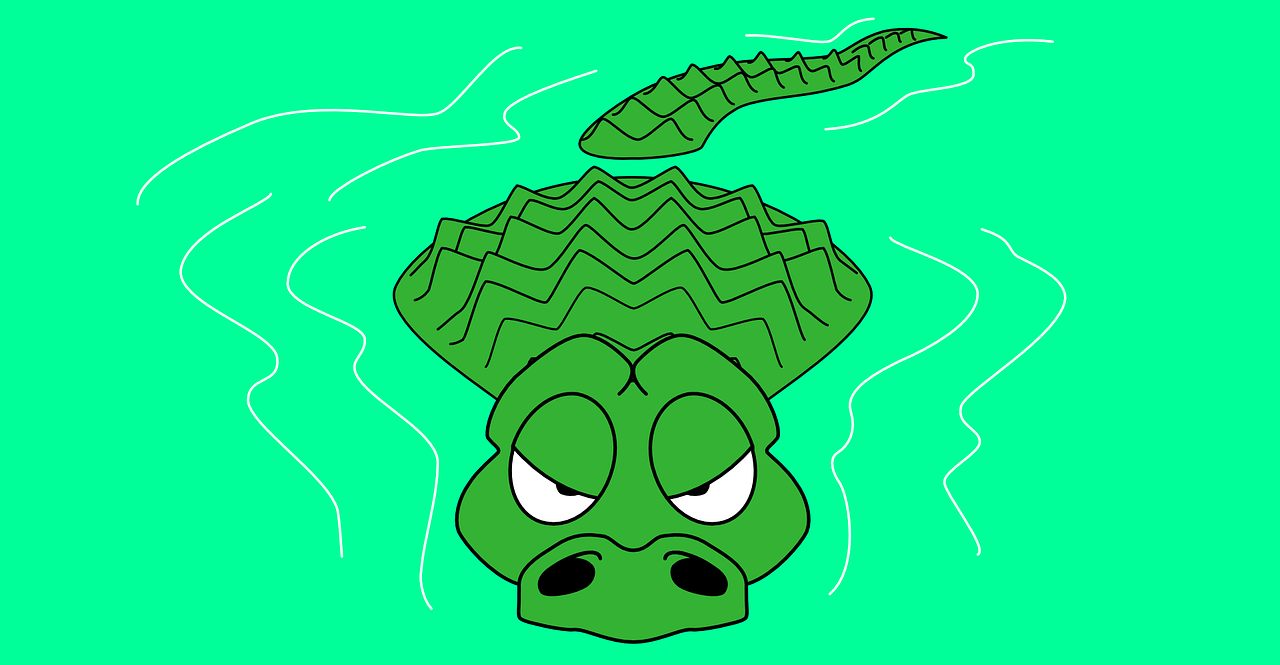 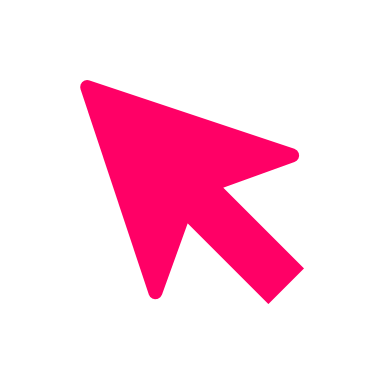 piano
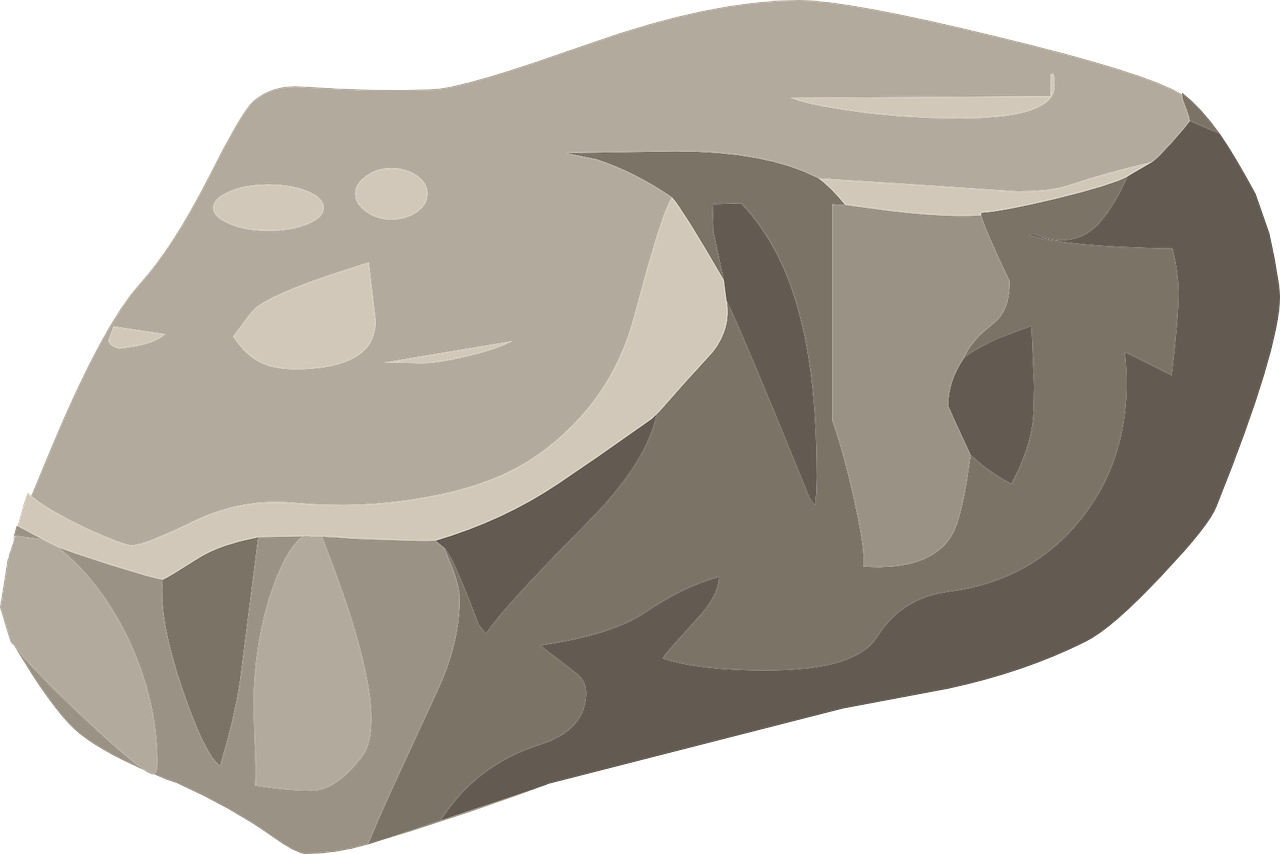 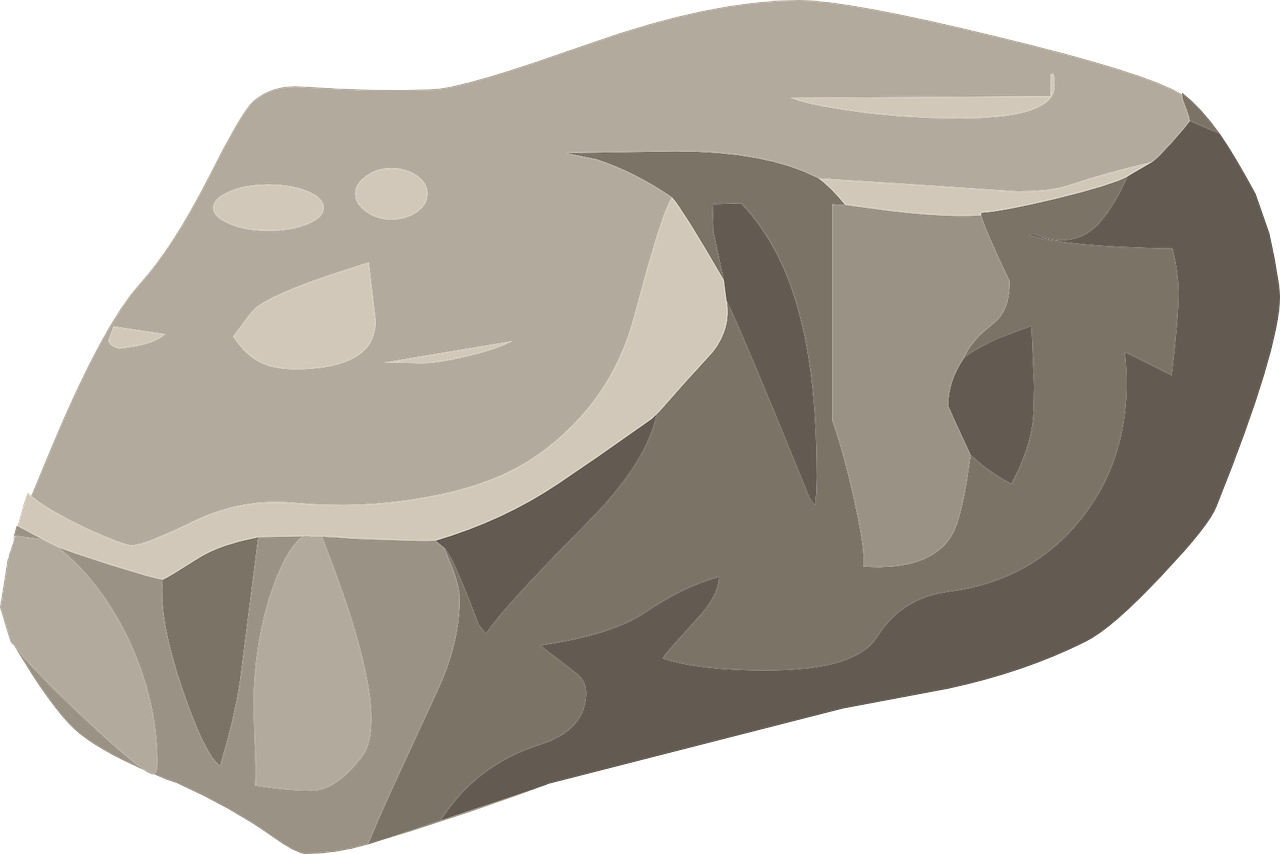 jaune
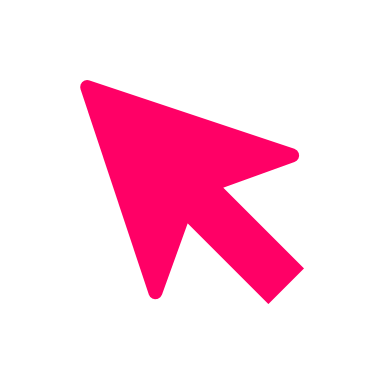 fou*
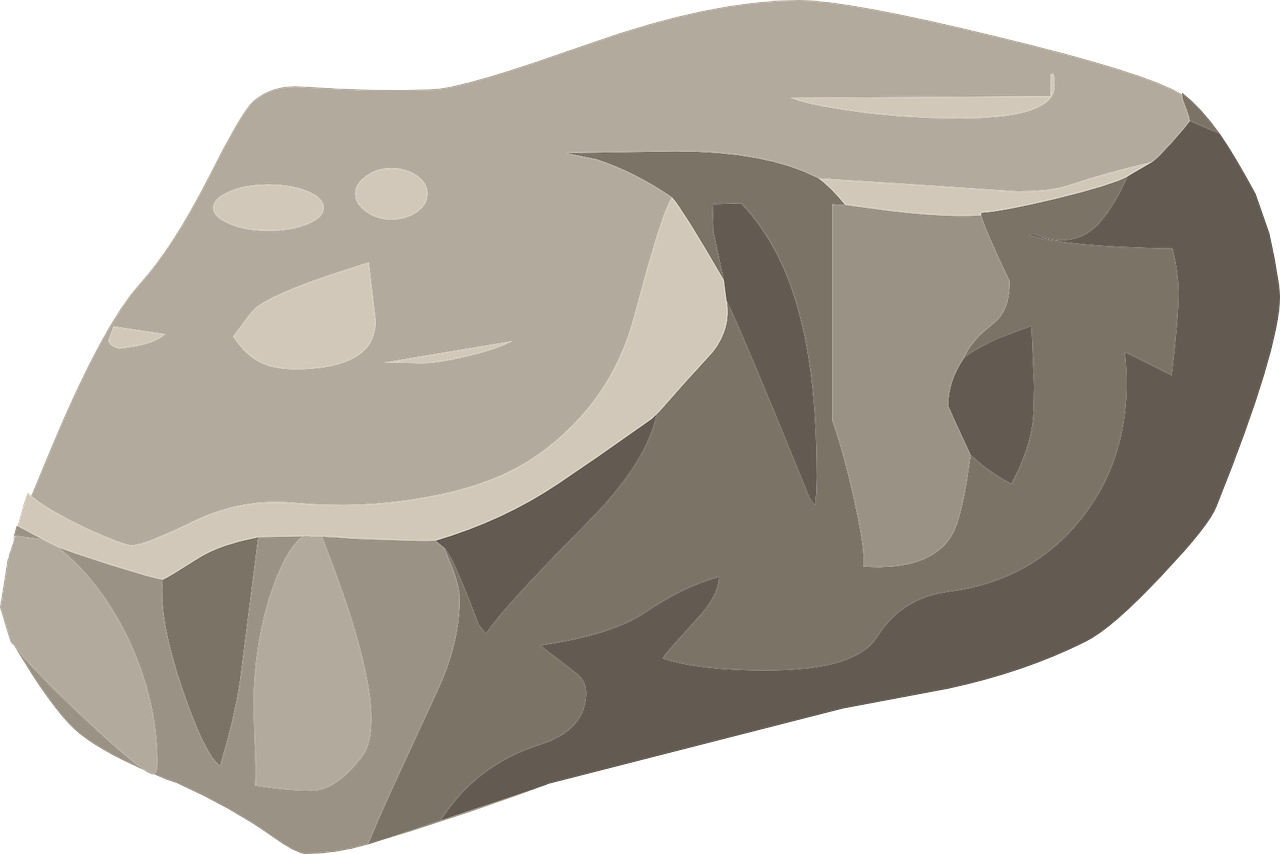 eau
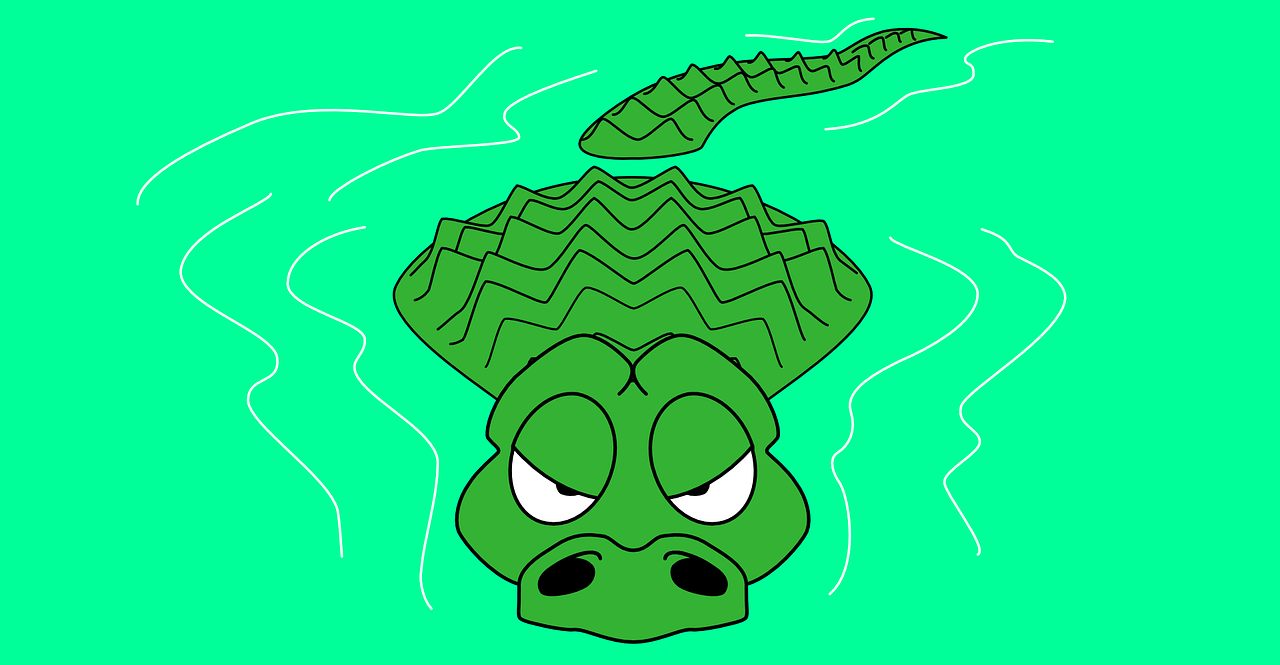 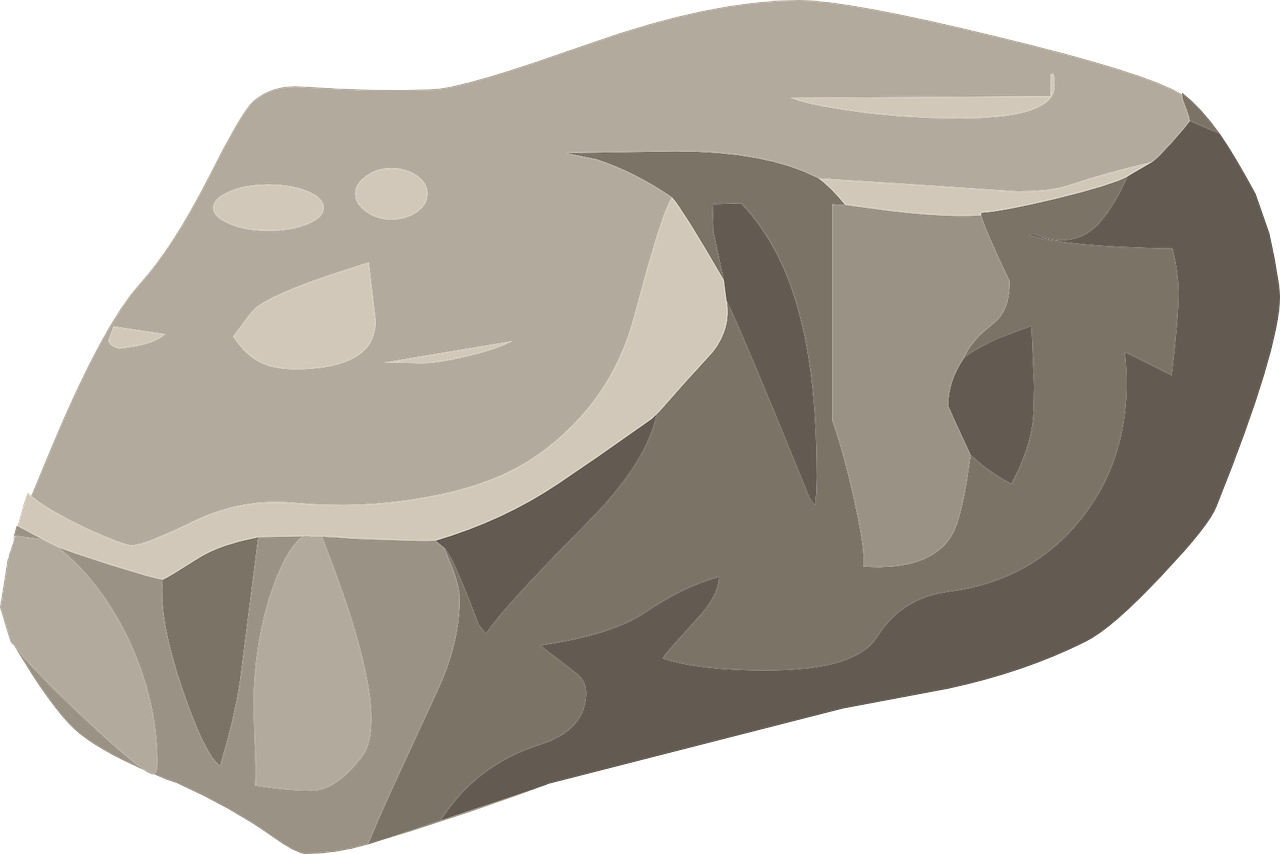 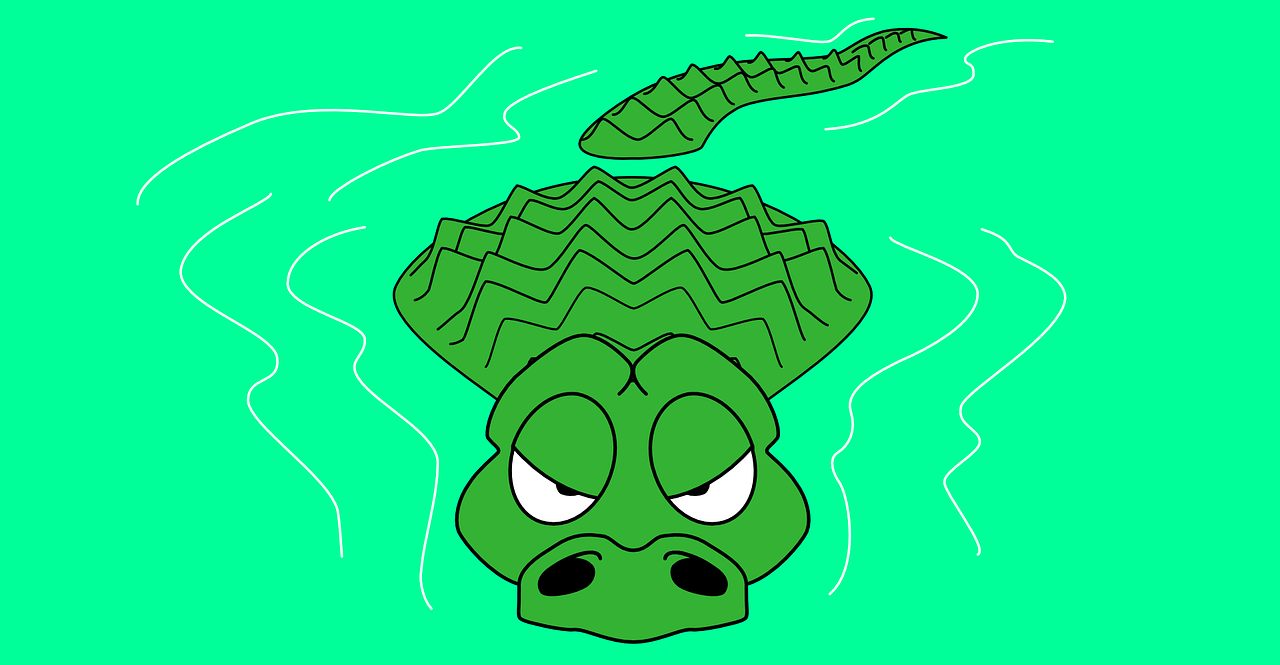 photo
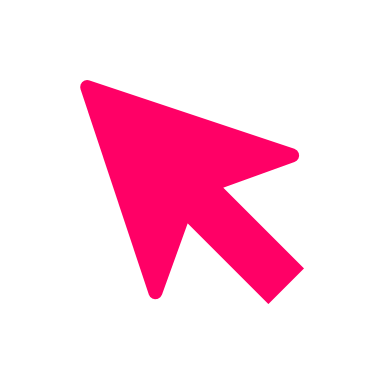 12
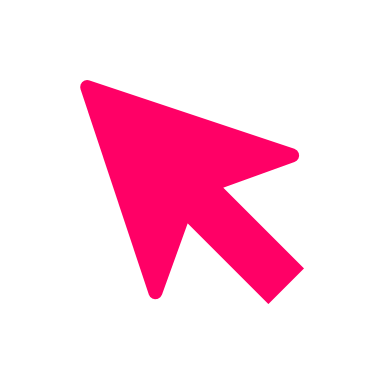 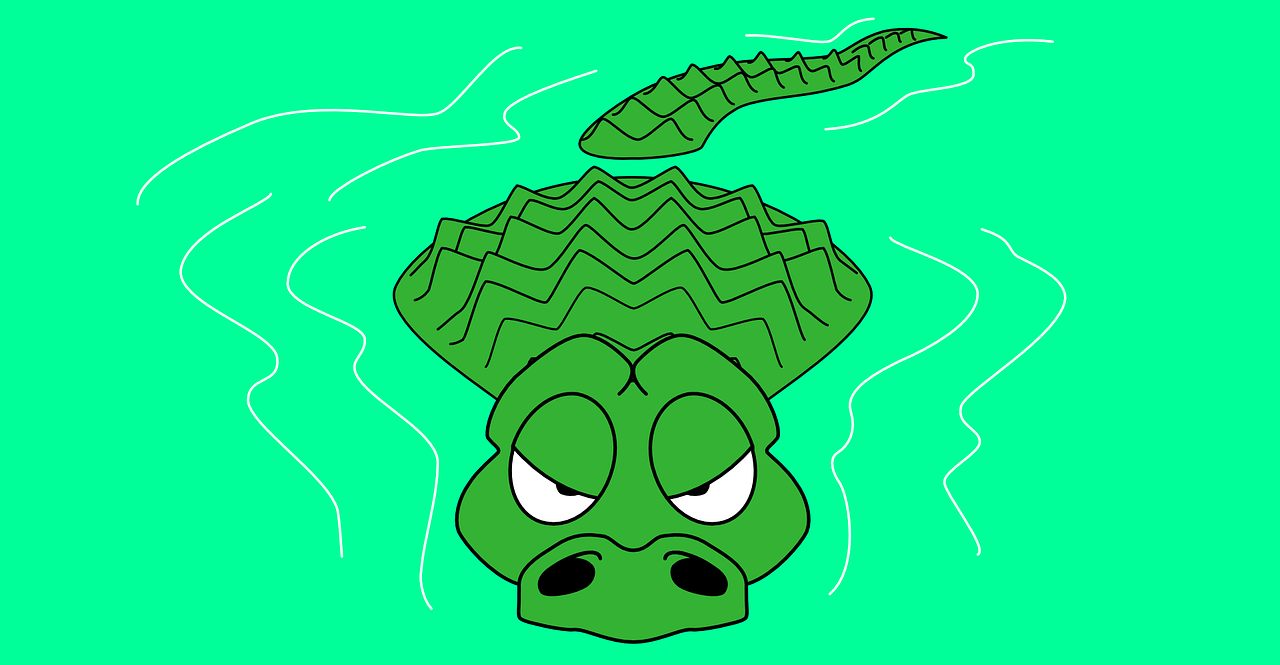 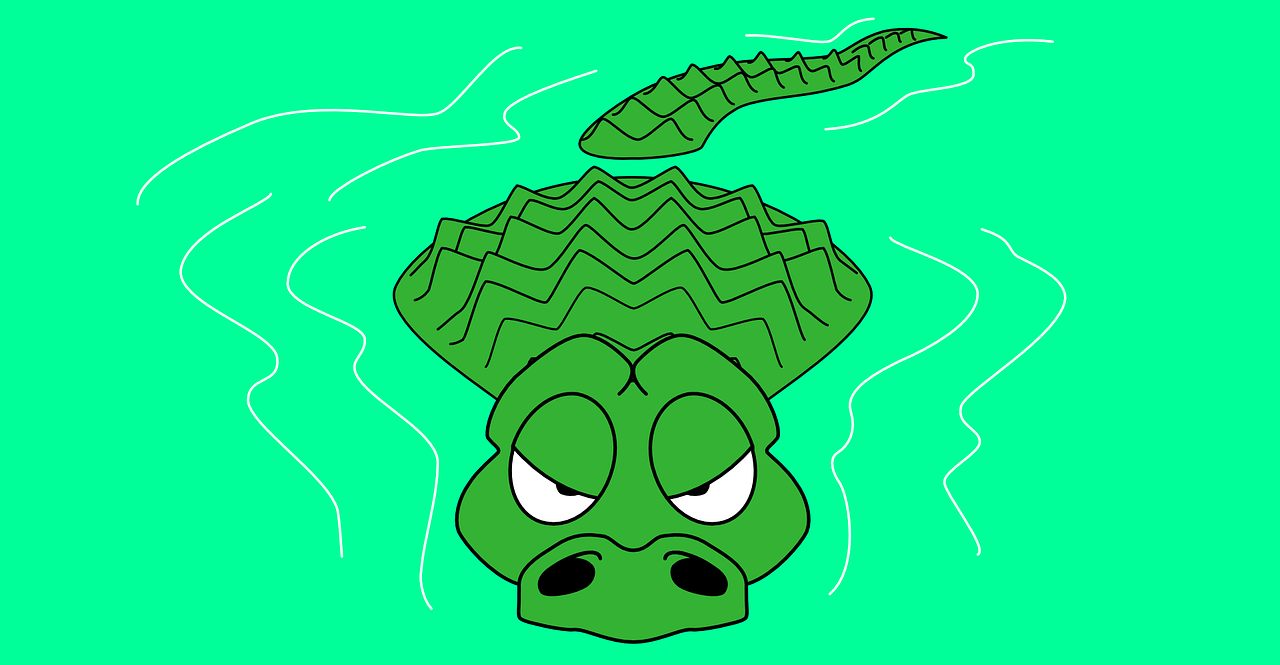 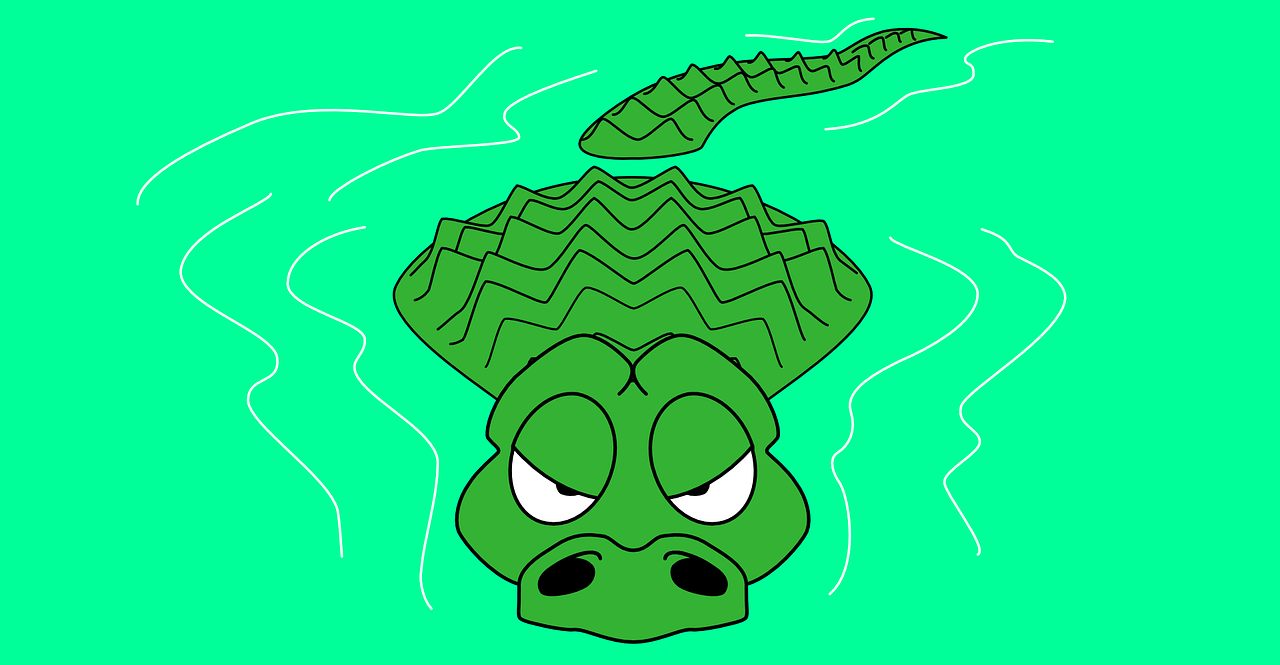 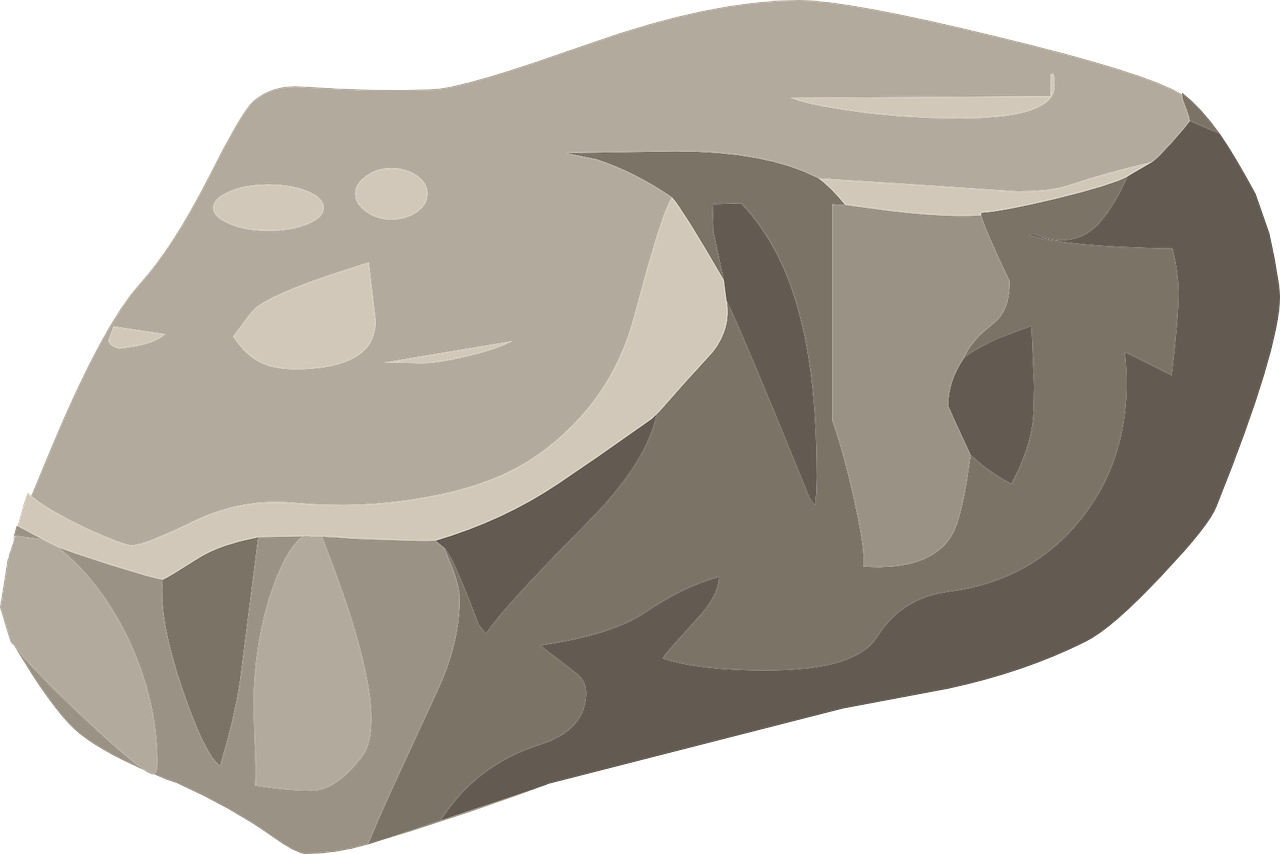 banjo
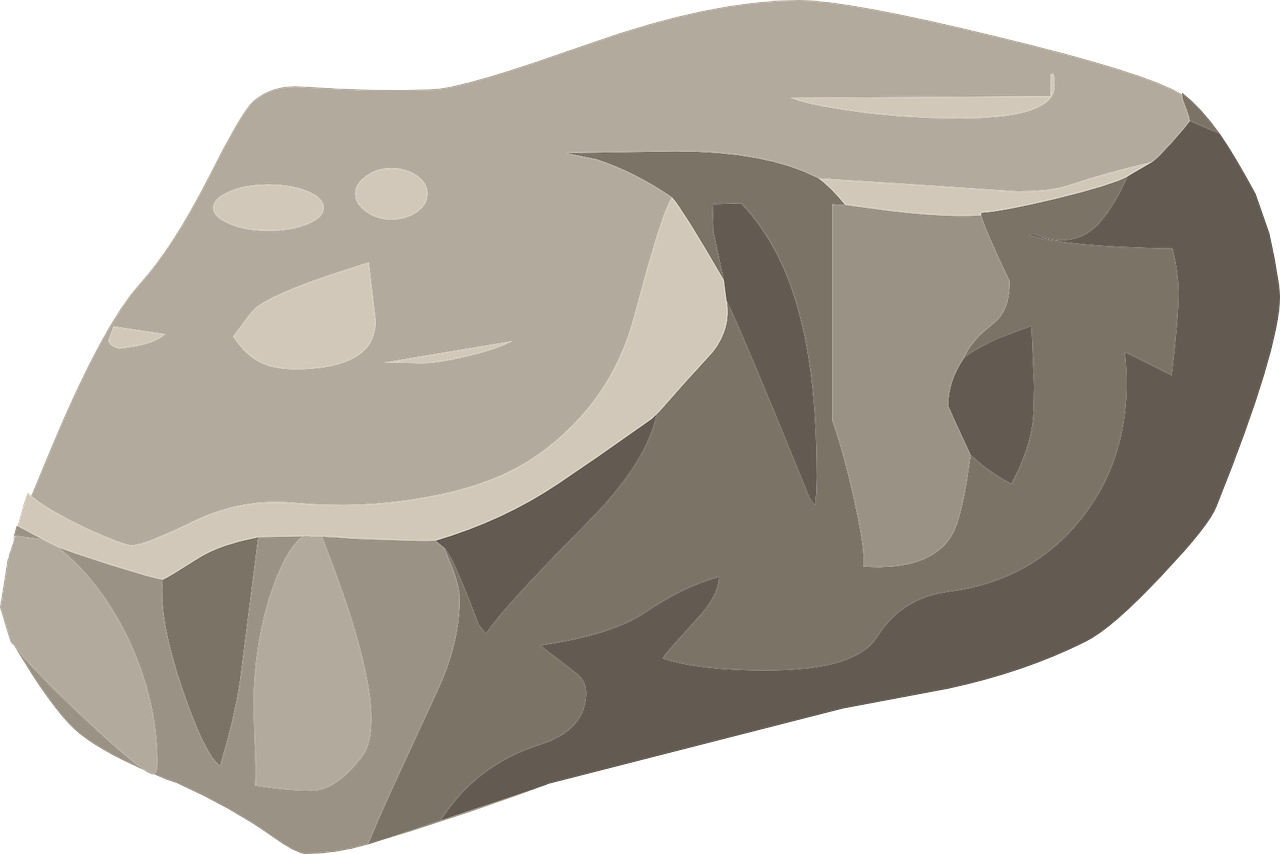 S
jeu*
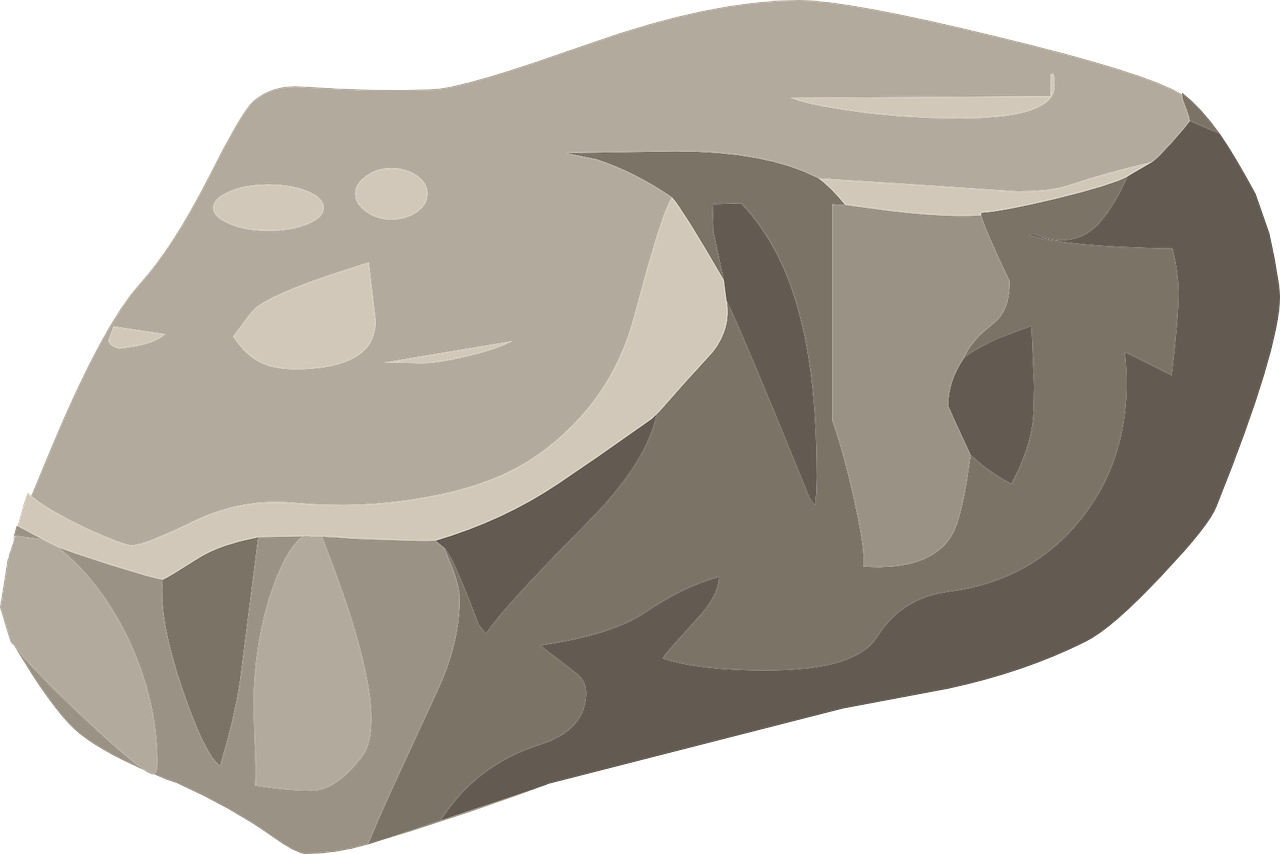 personne
0
DÉBUT
[Speaker Notes: Timing: 3 minutes

Aim: to consolidate SSC [(e)au/o].

Procedure:
Start the timer.  Pupil A tries to say all 7 words (piano, eau, jaune, photo, banjo, astronaut, faux) which have the SSC [(e)au/o] with correction pronunciation (avoiding the five distractors jeune, jeu, personne, poste, fou) within 12 seconds.  
Pupil B listens and if pupil A says one of the five distractor words s/he can stop her/his partner as they will have fallen into crocodile-infested waters and their turn is over!
They swap roles and repeat.
If either pupil hasn’t completed the task in the time, the teacher can offer additional rounds of practice against the timer.
Click on each word to listen and check (in audio version, or teacher says each word). Click to show the arrow to the next correct word and to disappear all the words that don’t have the SSC [(e)au/o].

Frequency of unknown words and cognates:astronaut [>5000] banjo [>5000] faux [555] fou [1357] jaune [2585] jeu [291] personne [84] piano [>5000] poste [489] 

Londsale, D., & Le Bras, Y.  (2009). A Frequency Dictionary of French: Core vocabulary for learners London: Routledge.]
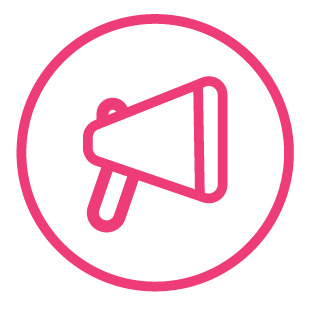 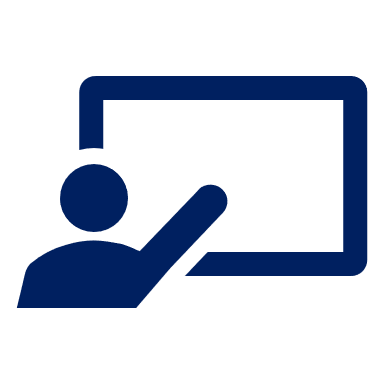 Follow up 2:
. Écoute les noms des animaux. C’est [ien] ou [(a)in]?
Parle. C’est quoi ? Puis, écoute et vérifie.
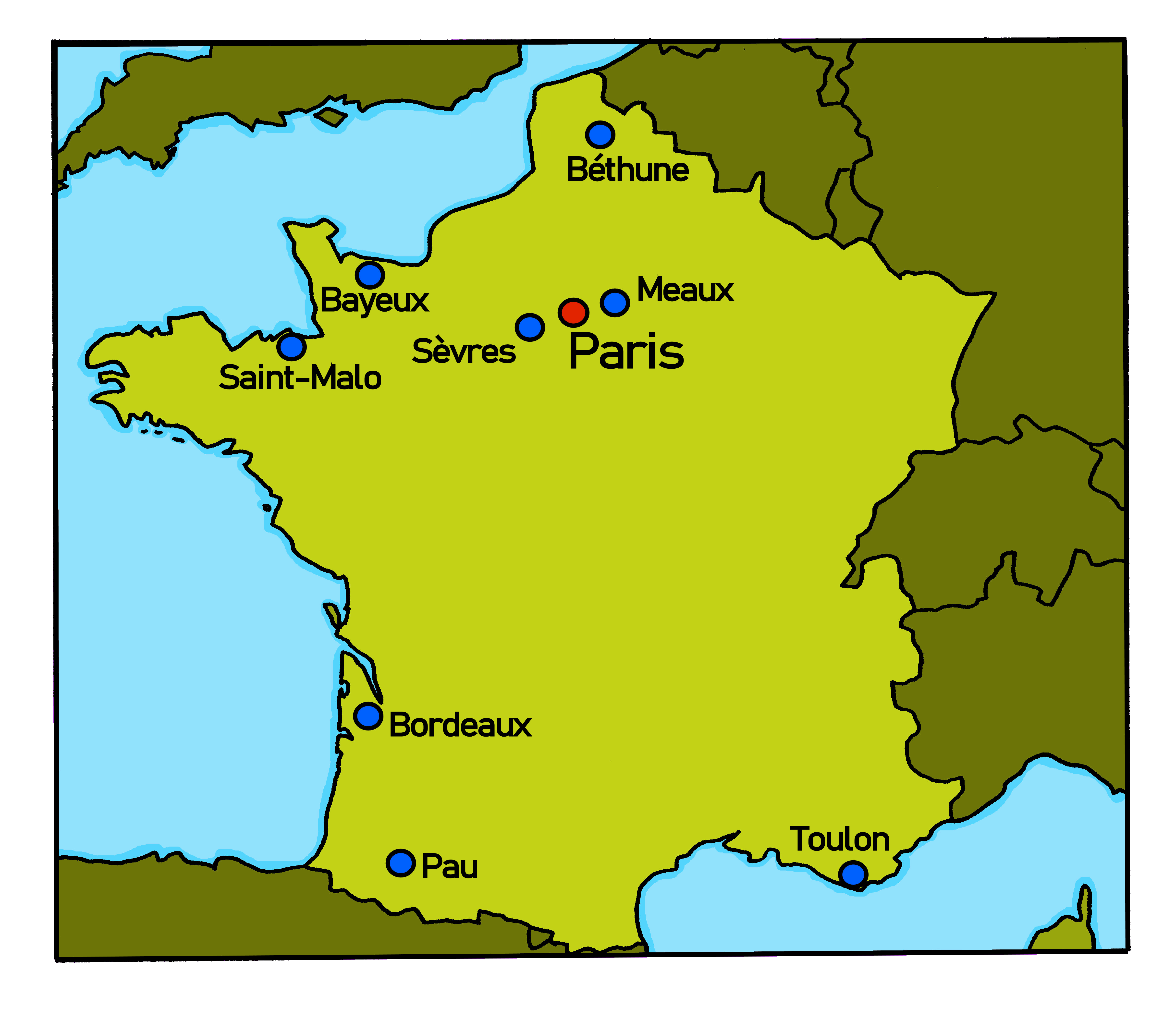 une lune – a moon
1. C’est Mathieu de Bayeux.
8
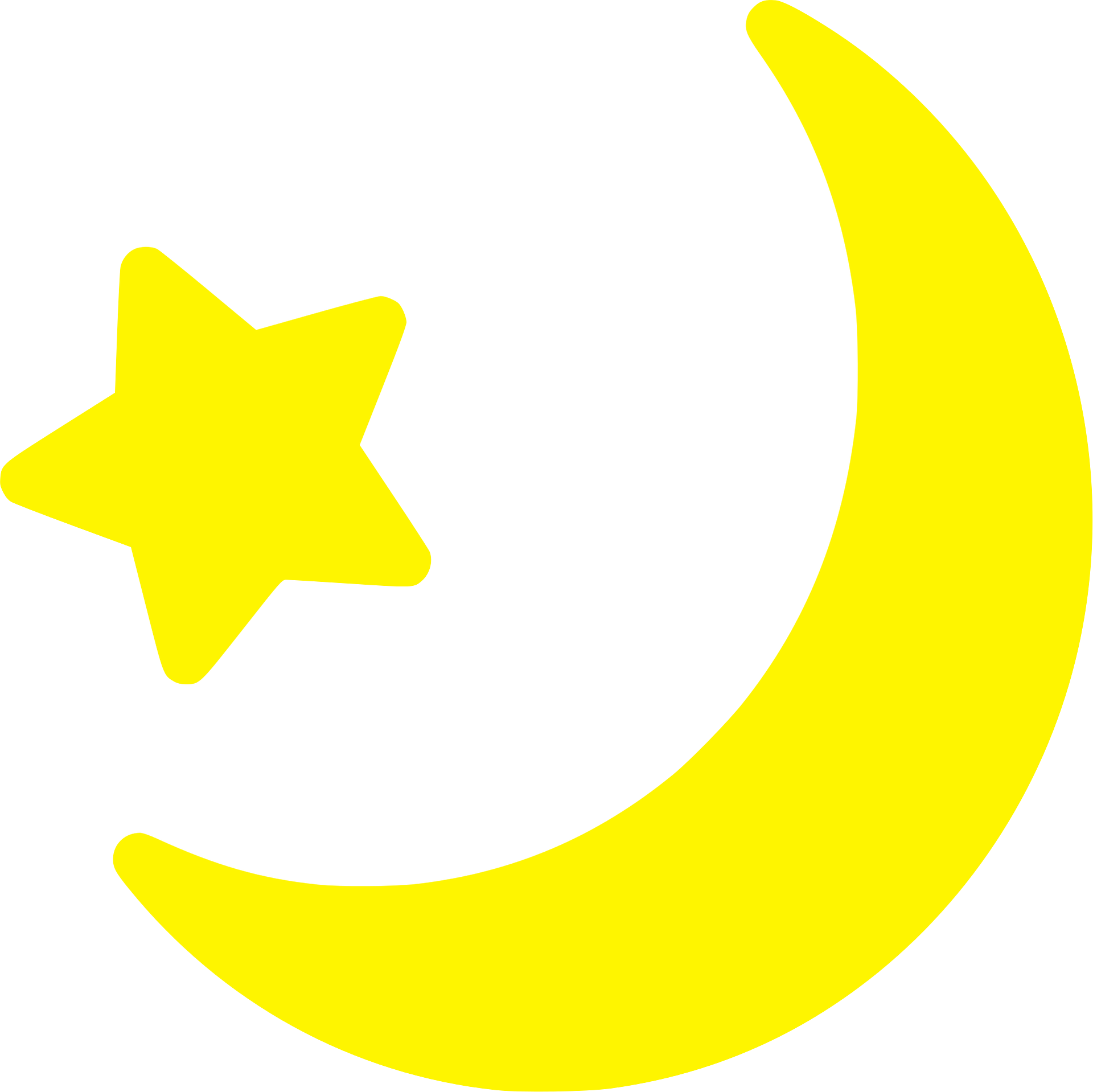 parler
2. C’est un cheval de Laval.
1
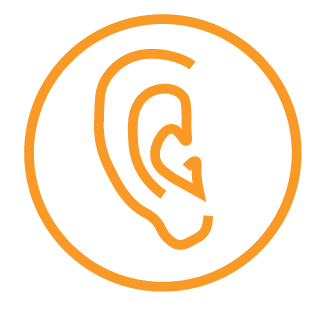 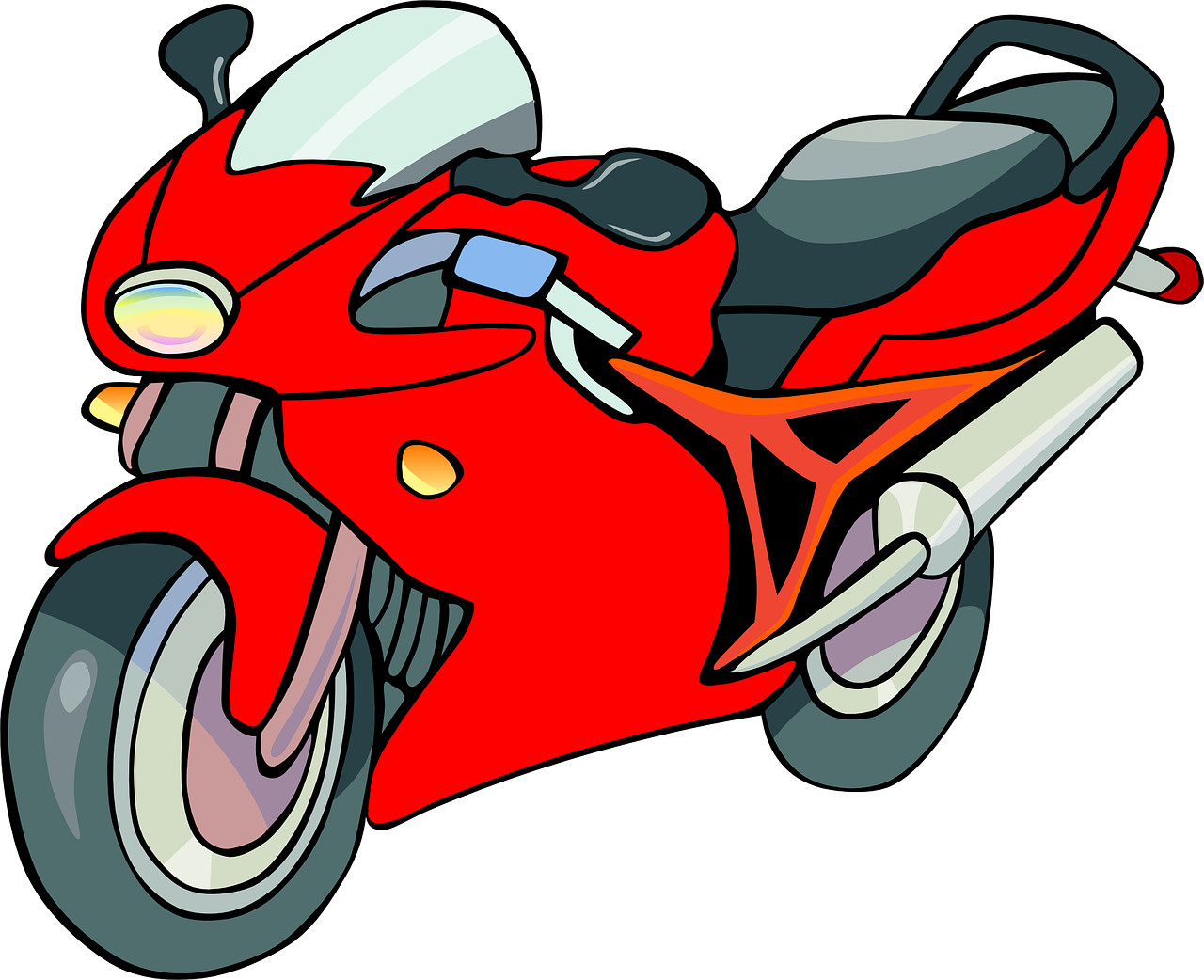 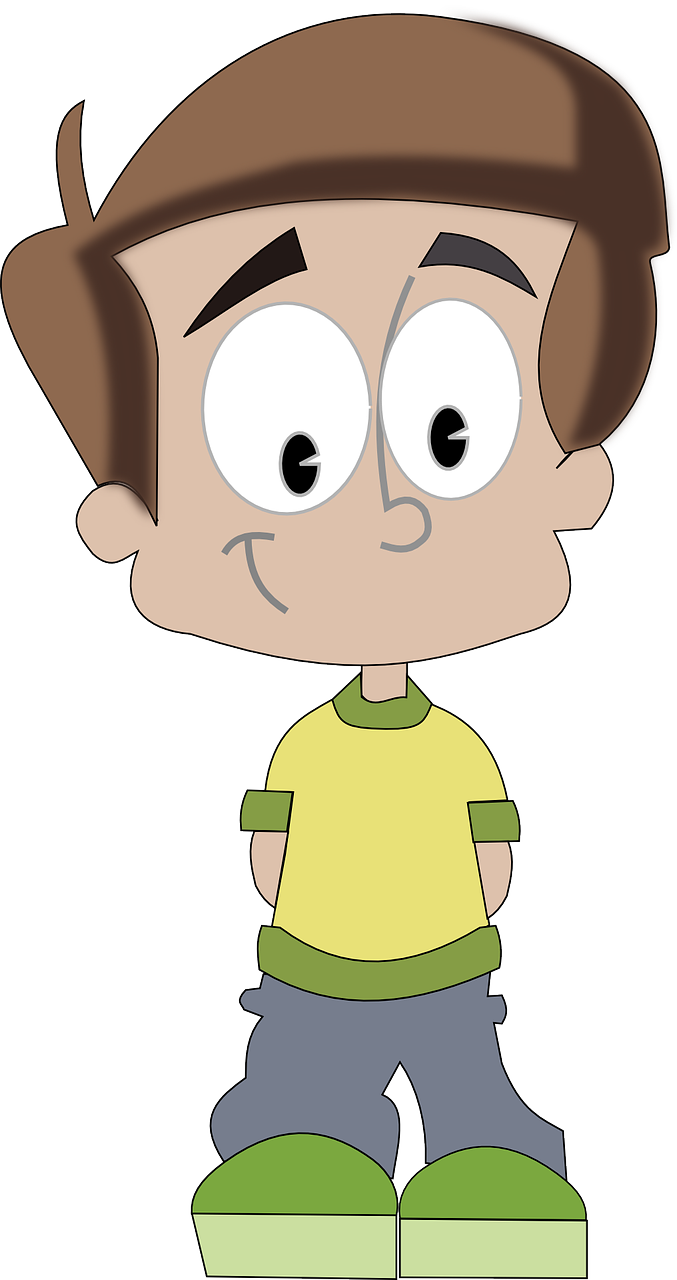 3. C’est un piano de Saint-Malo.
Mathieu
7
écouter
Laval
4. C’est un bureau de Bordeaux.
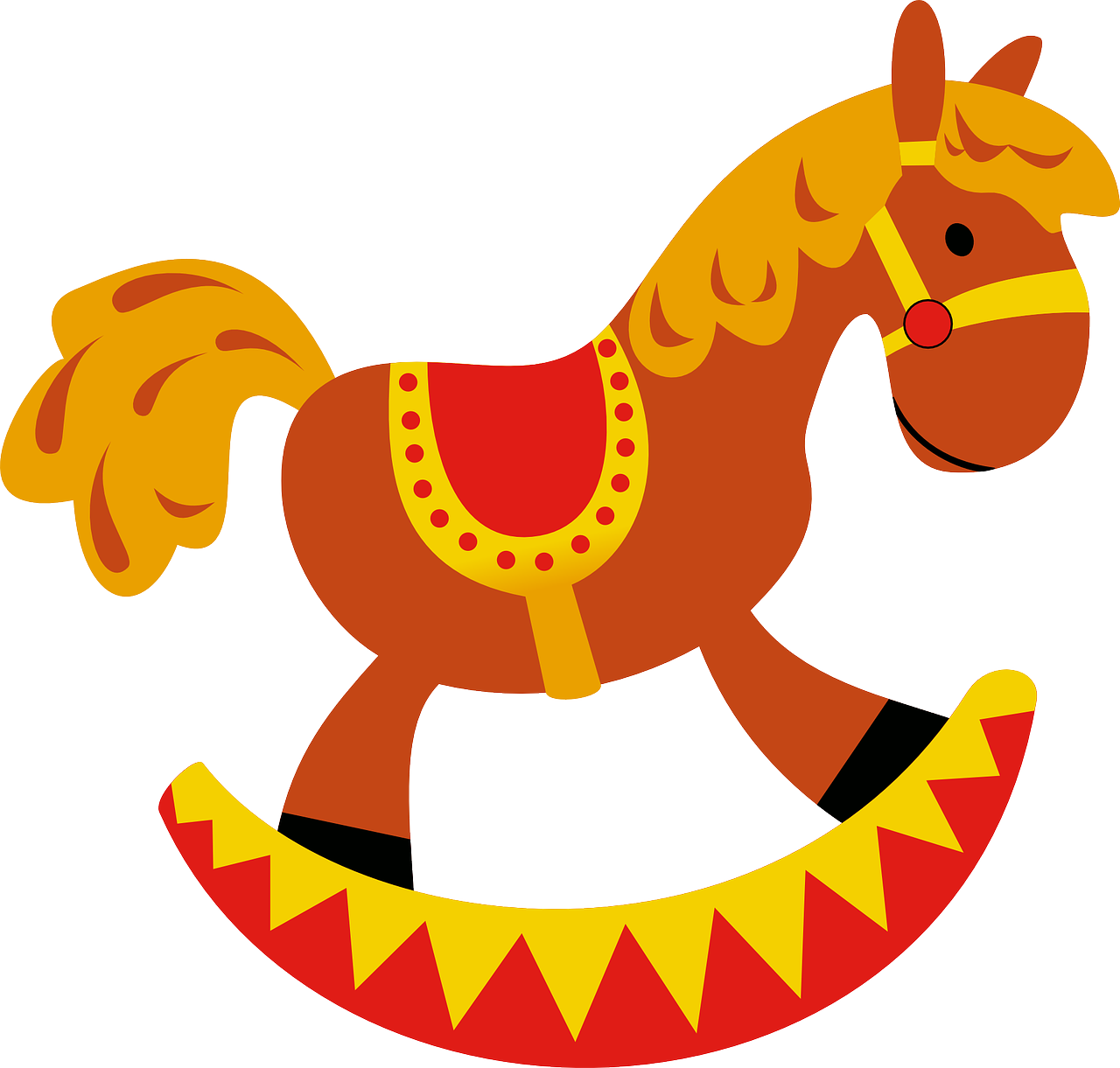 2
Note: de = from
3
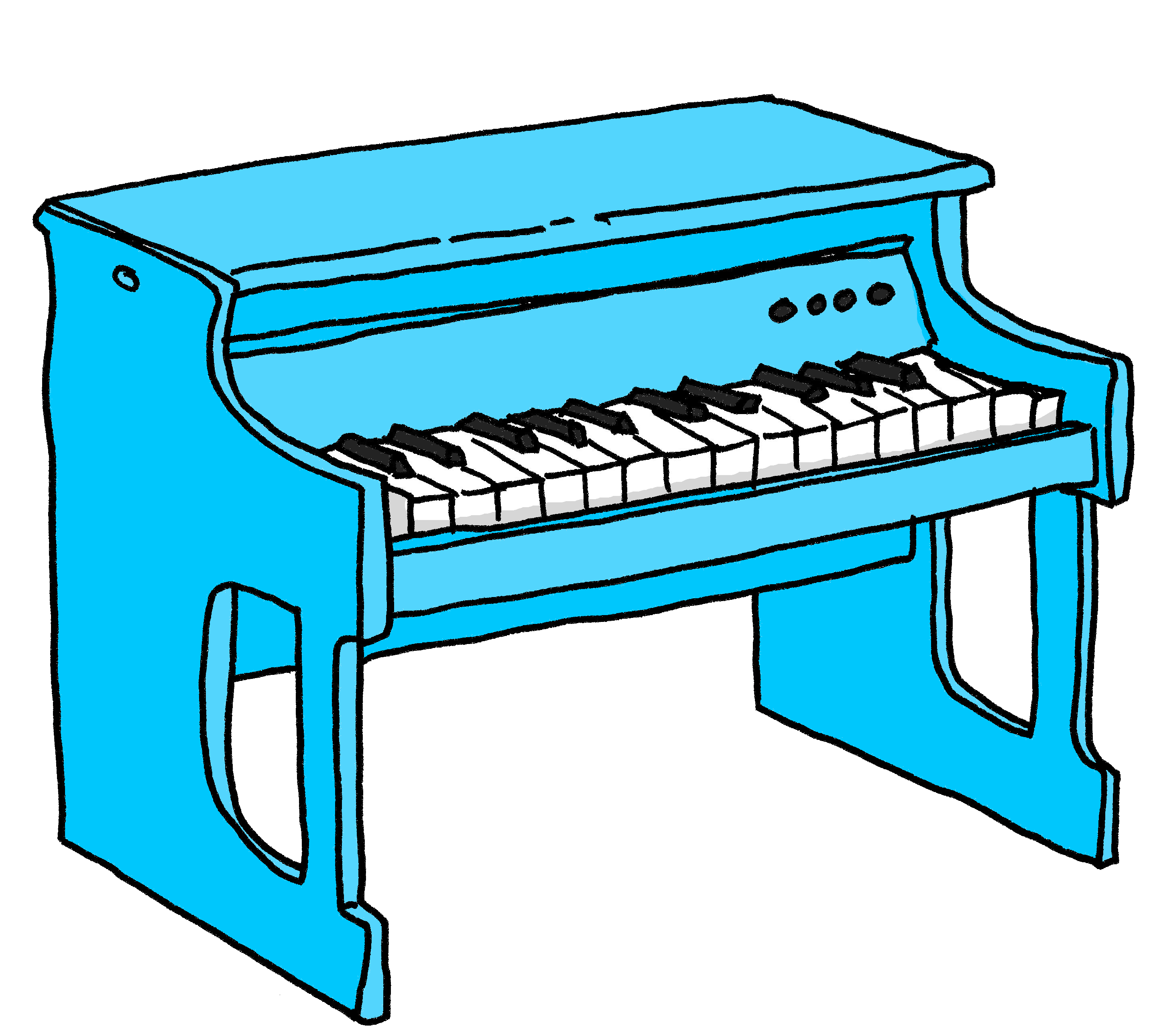 5. C’est une photo de Pau.
6. C’est un crayon de Toulon.
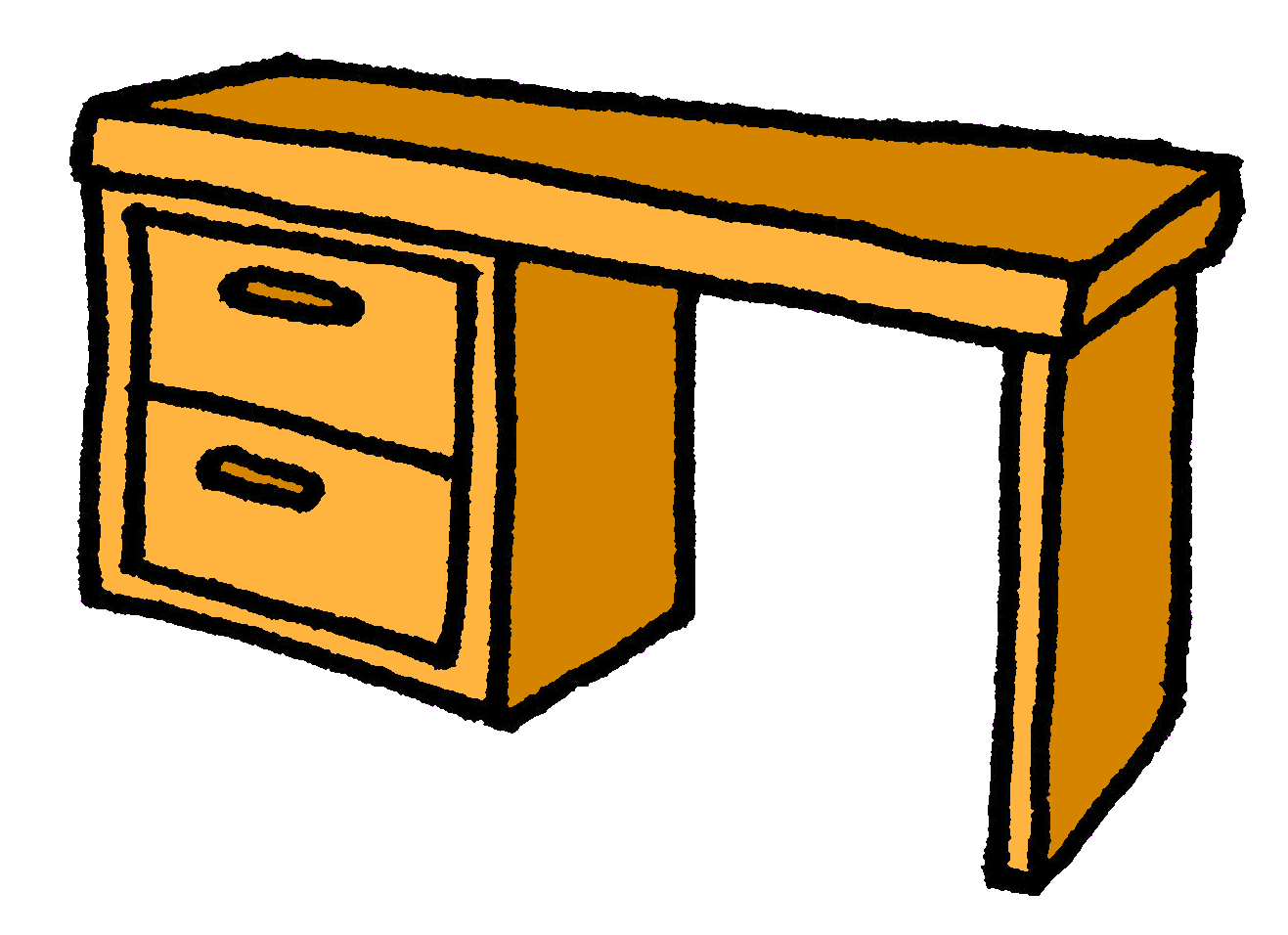 4
7. C’est une moto de Meaux.
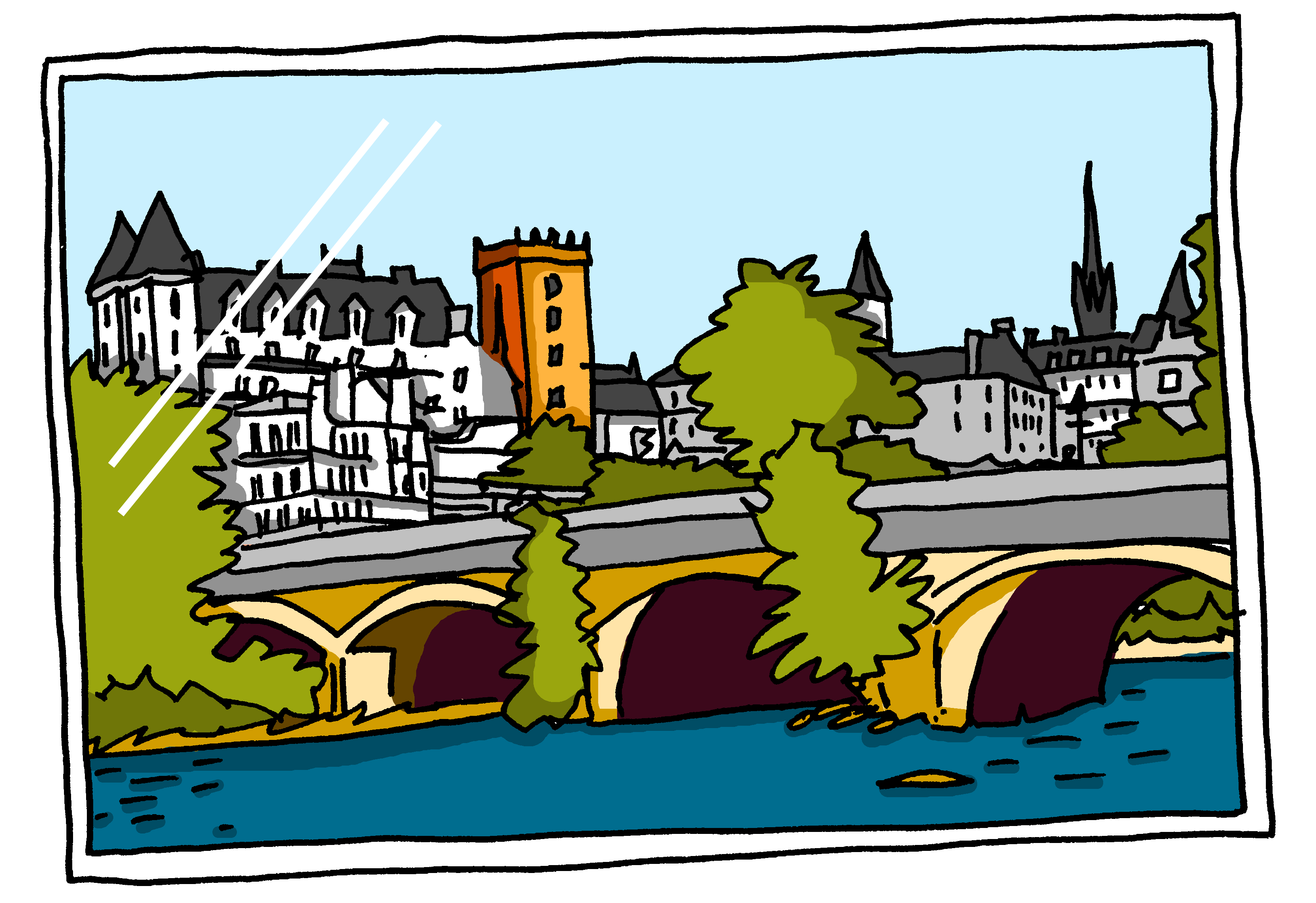 5
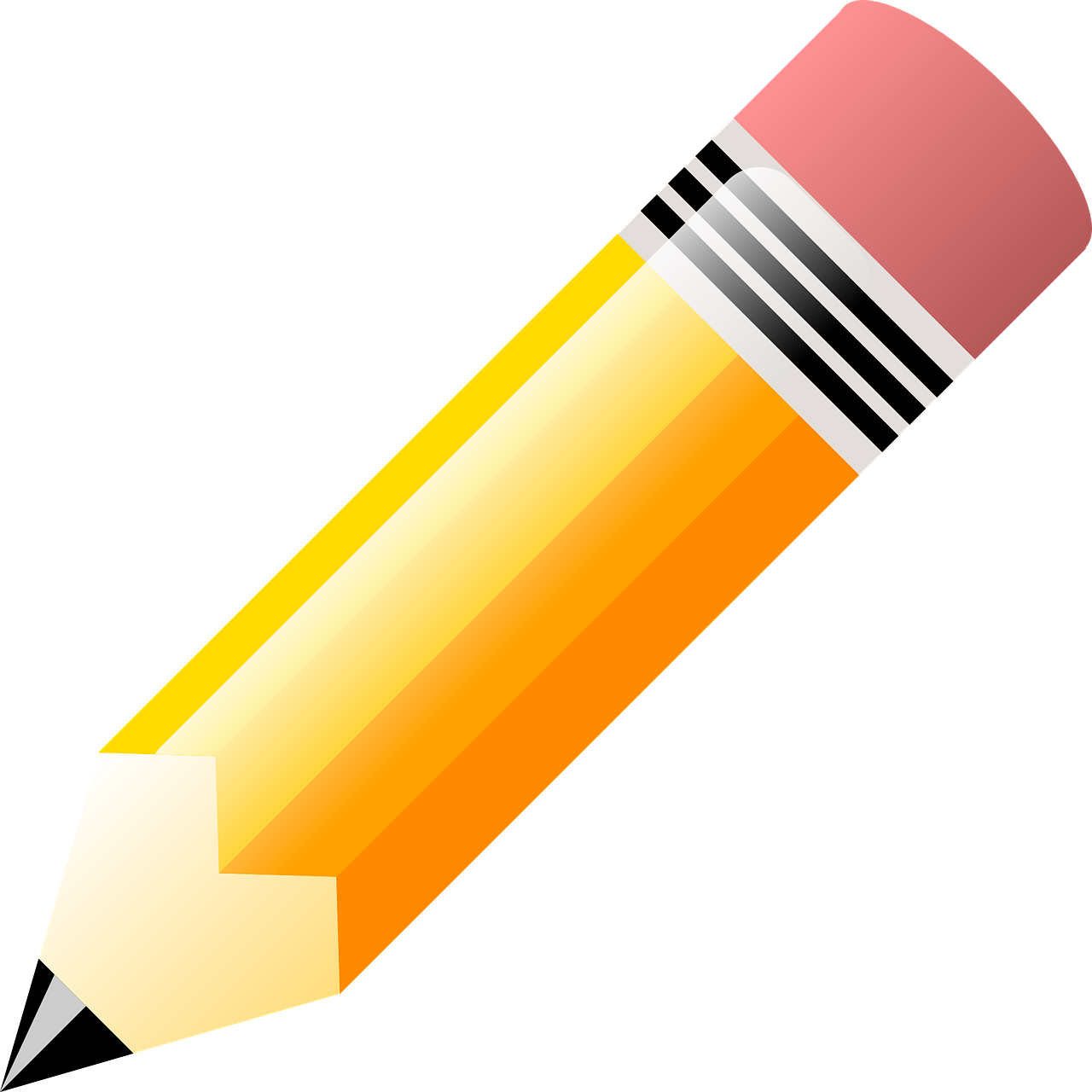 8. C’est une lune de Béthune.
6
[Speaker Notes: Timing: 5 minutes 

Aim: to practise spoken production of some previously taught nouns and new French place names and nouns with SSC [au], [eu], [on], [a], SFC and [u].
Procedure:1. Explain to pupils that they are to name the item and where it is from, in French and that the item and the place share a common sound.
2. Model this with item 1. e.g., C’est Mathieu …. de… and elicit the full sentence. Click to reveal the written sentence and click on number 1 to hear the sentence said.3. Given pupils 30 seconds to think and talk with a partner about number 2.  Elicit the sentence (either chorally or from volunteers). Click for the written and audio versions.4. Repeat with items 3 – 8.
5. Click to bring up the callout to highlight the meaning of ‘de’.  They will meet the 2nd meaning (of) in Term 2.]
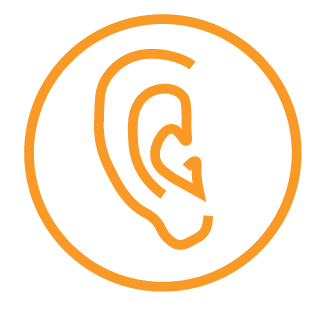 Follow up 3
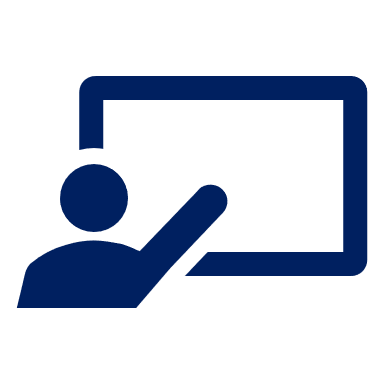 . Écoute les noms des animaux. C’est [ien] ou [(a)in]?
Écoute. Écris l’objet en français et en anglais.
écouter
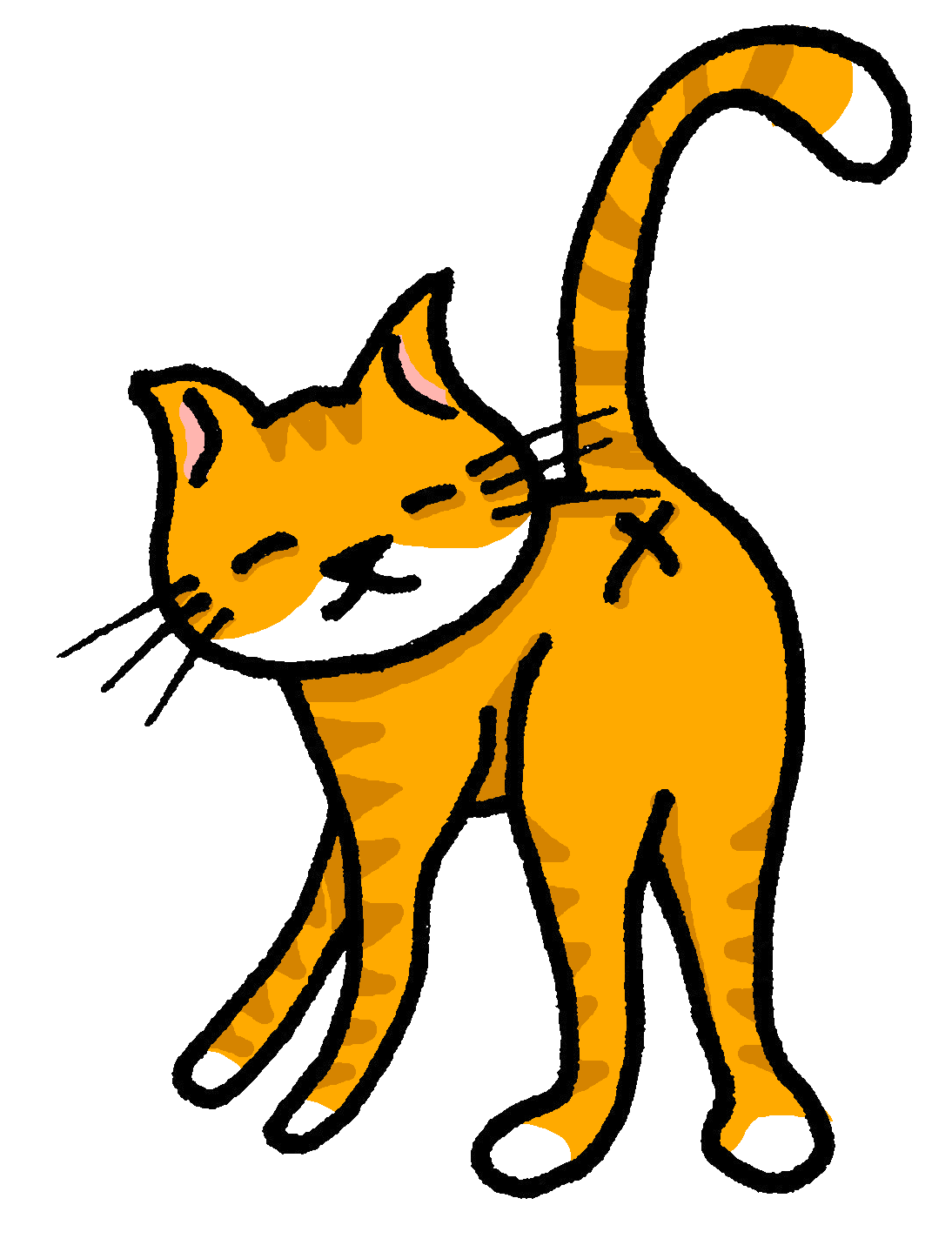 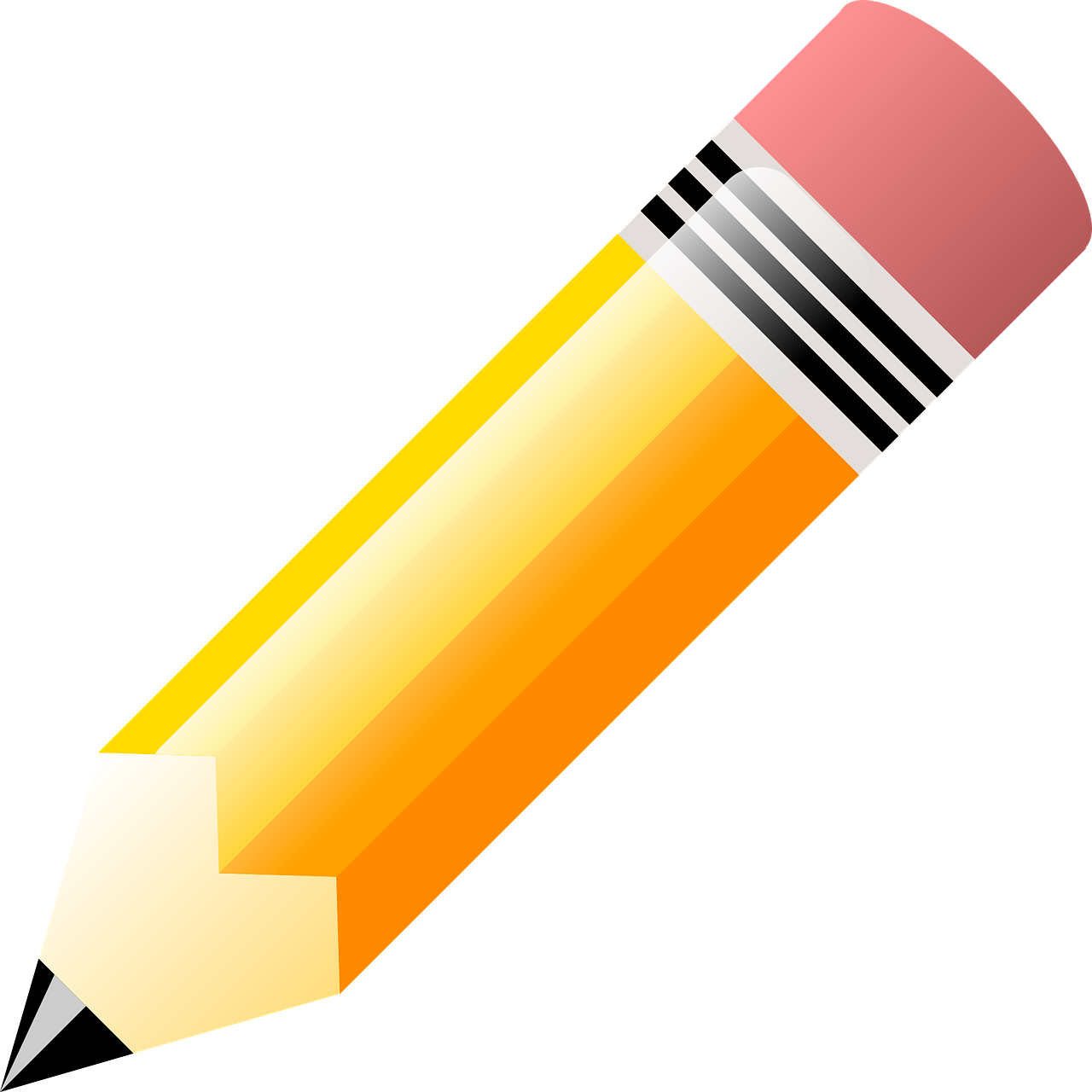 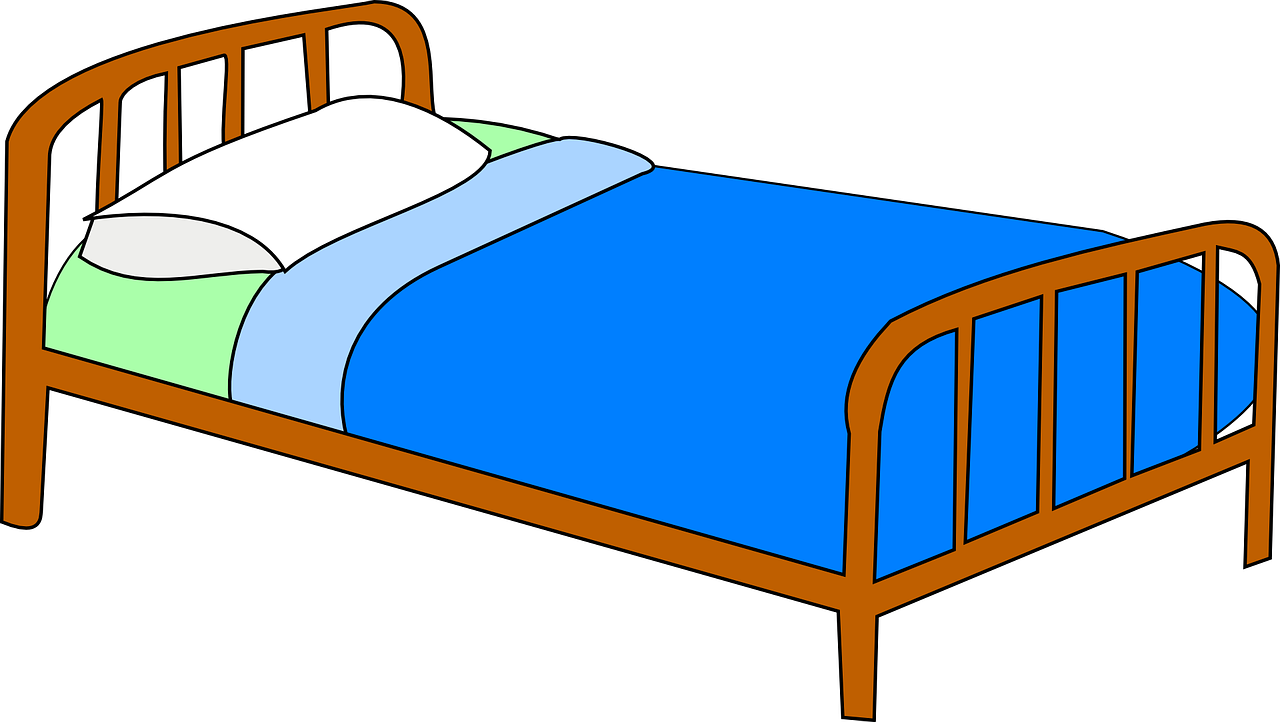 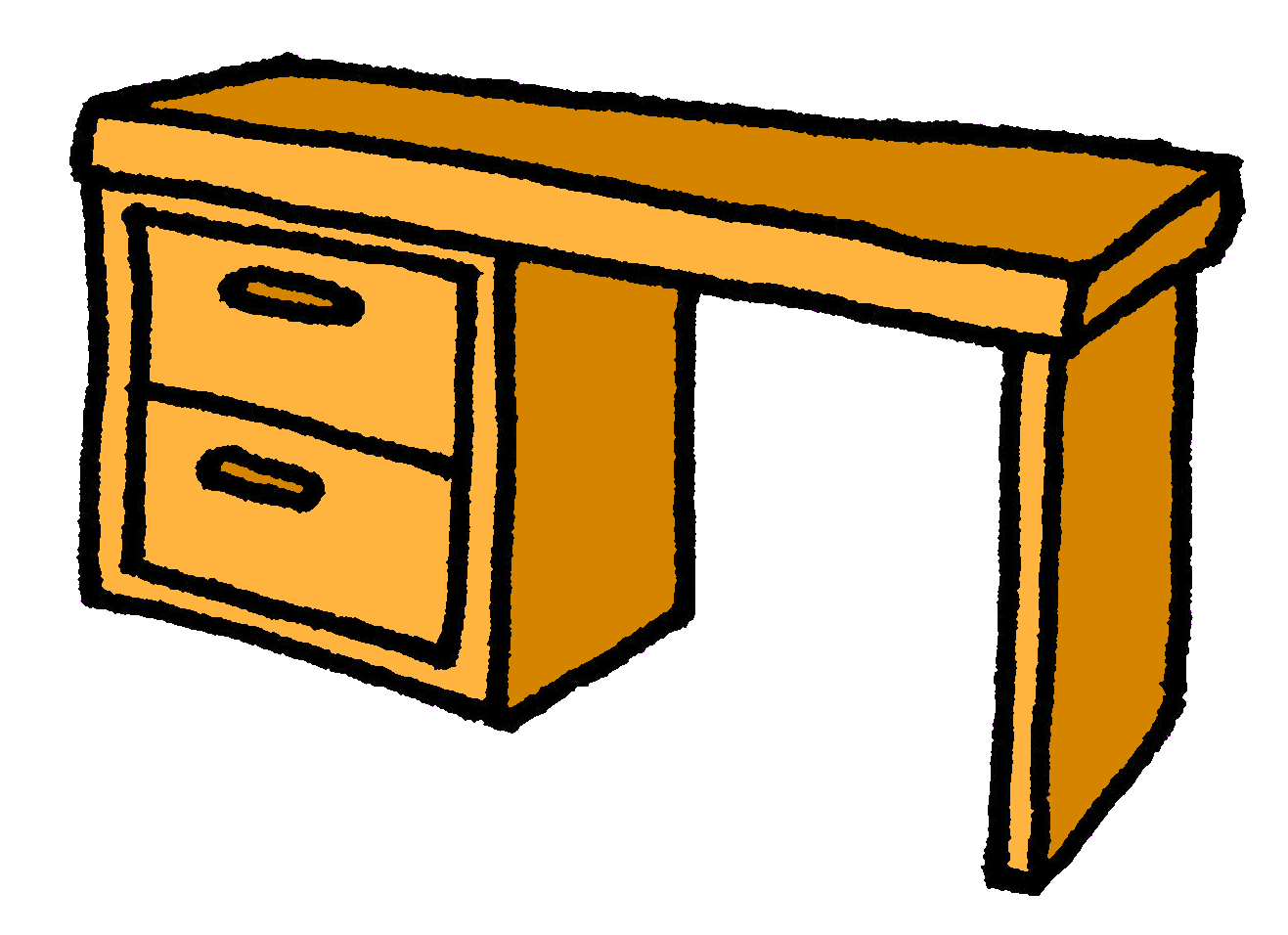 un crayon
un bureau
un chat
un lit
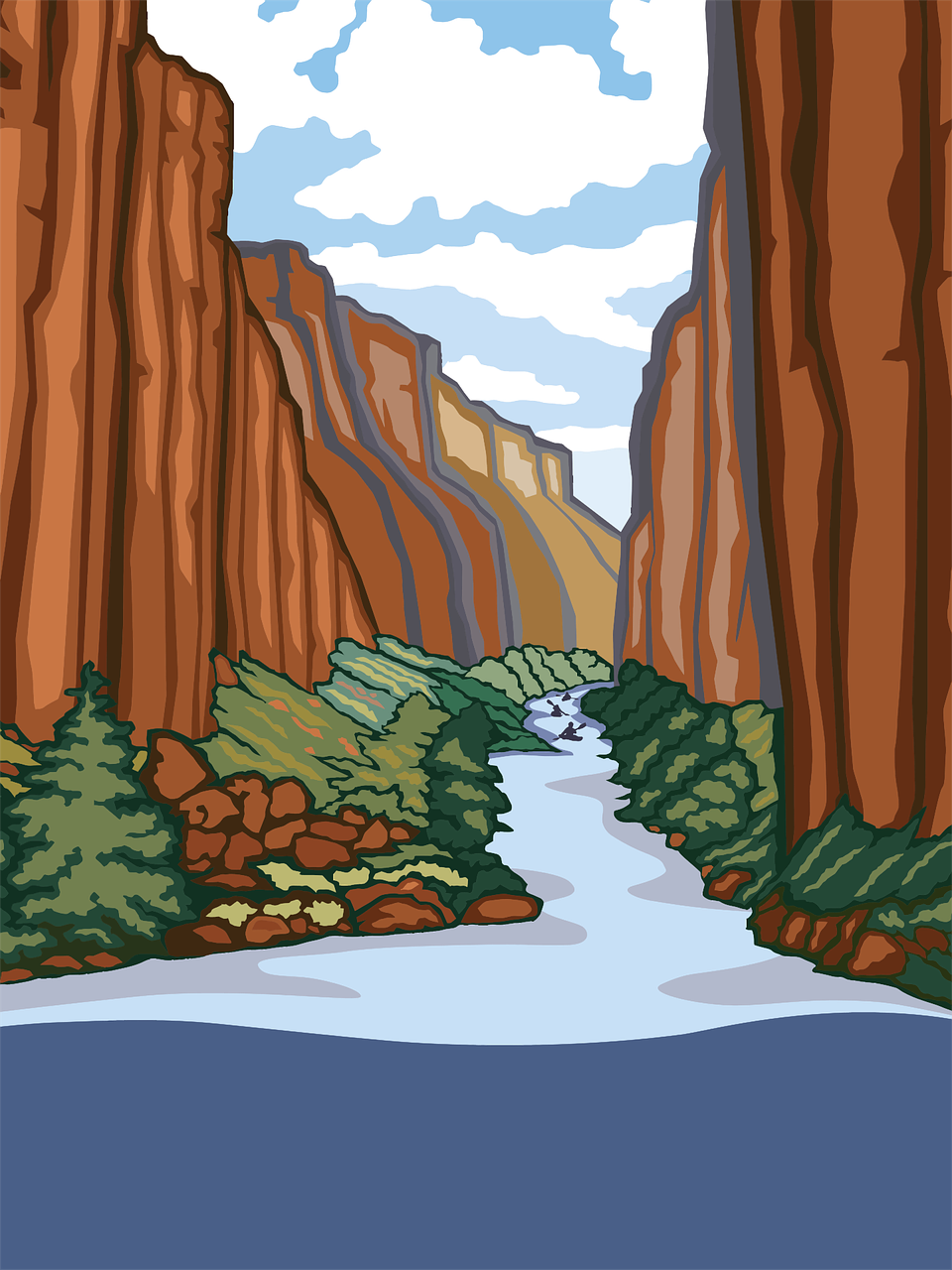 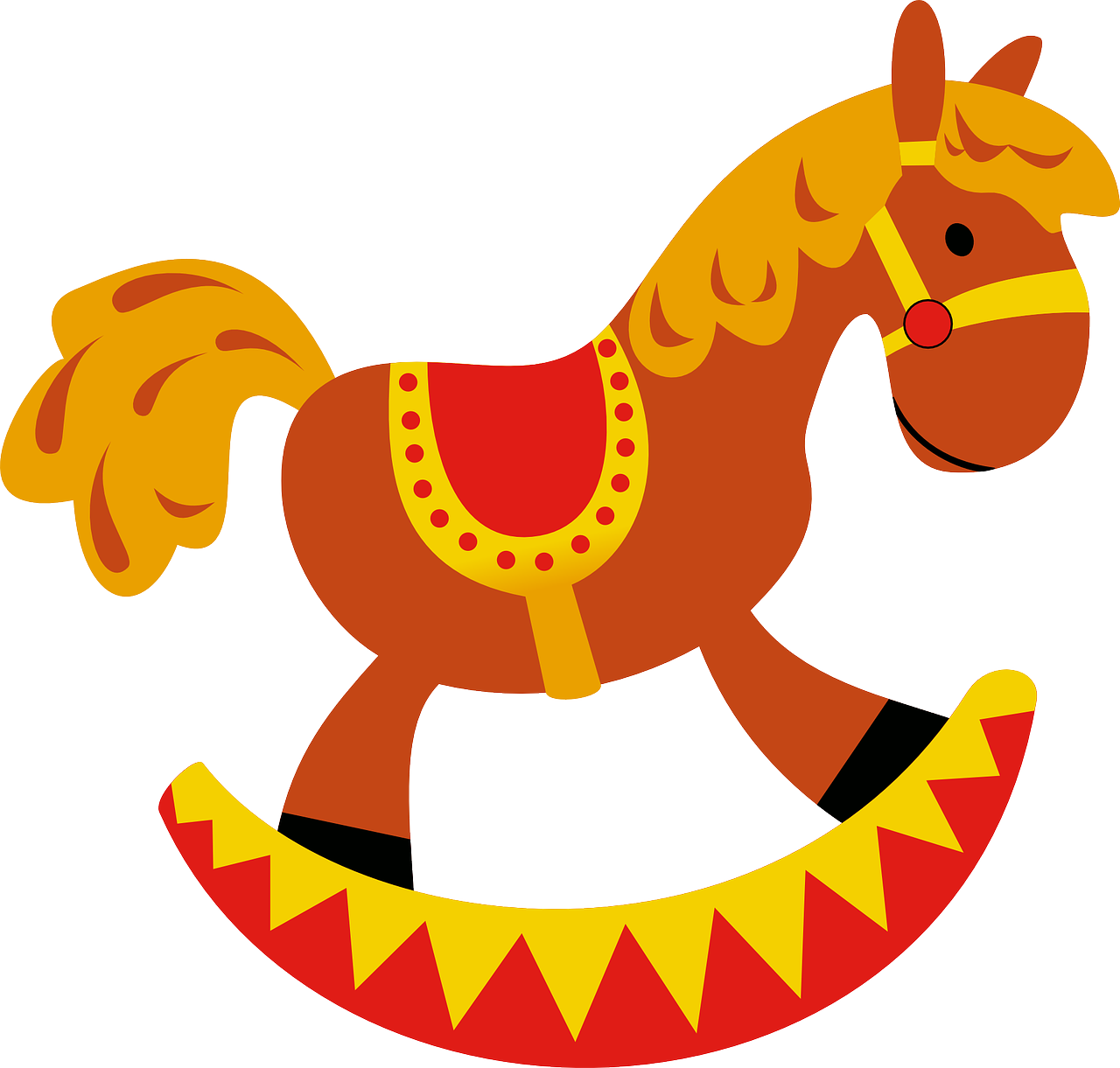 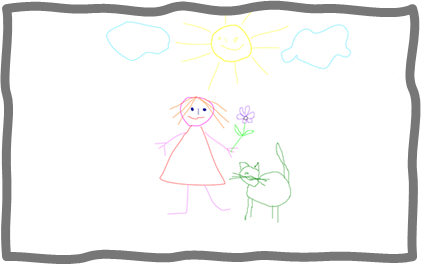 un cheval
une affiche
un dessin
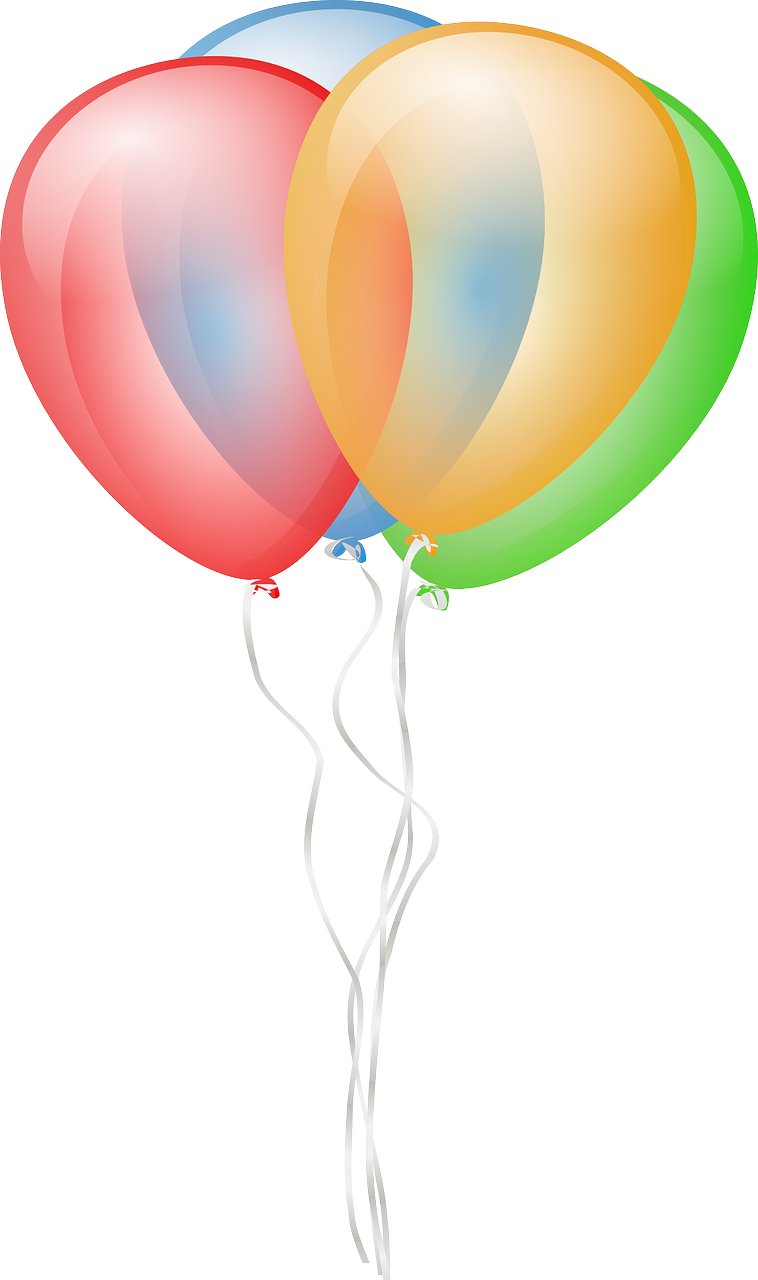 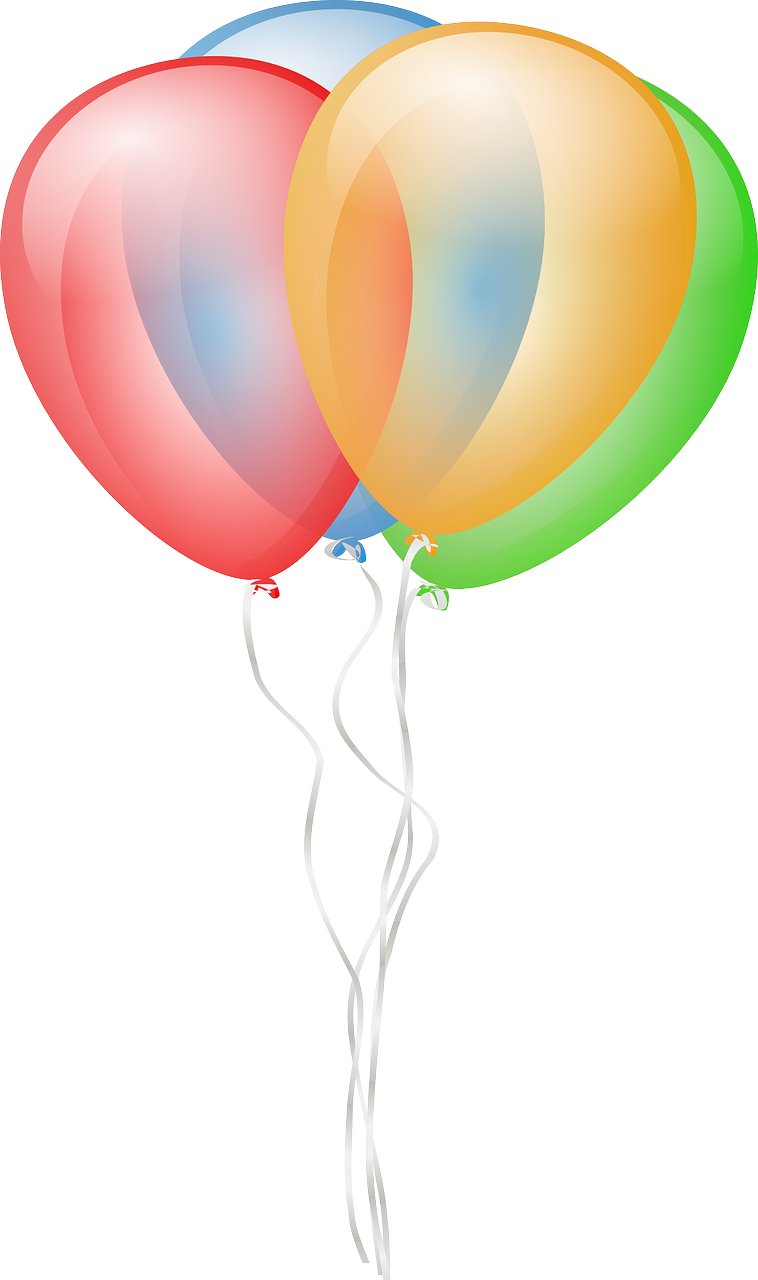 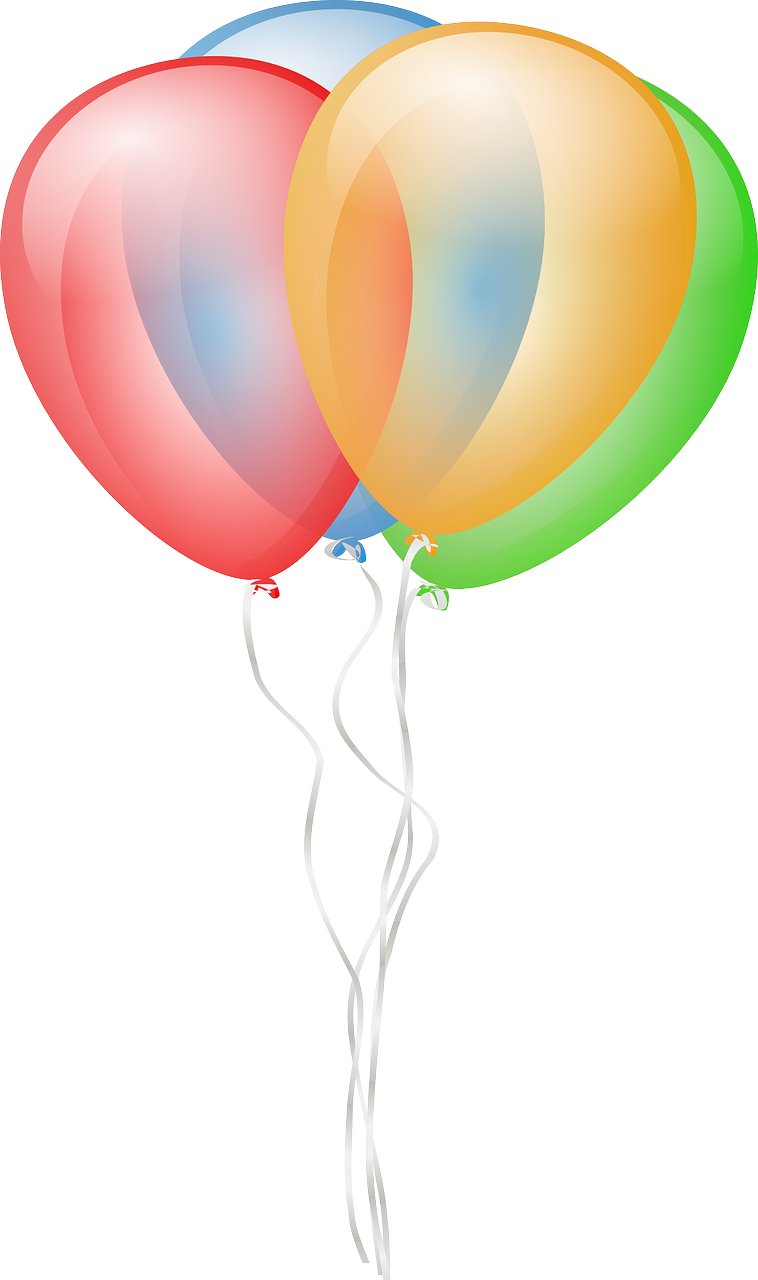 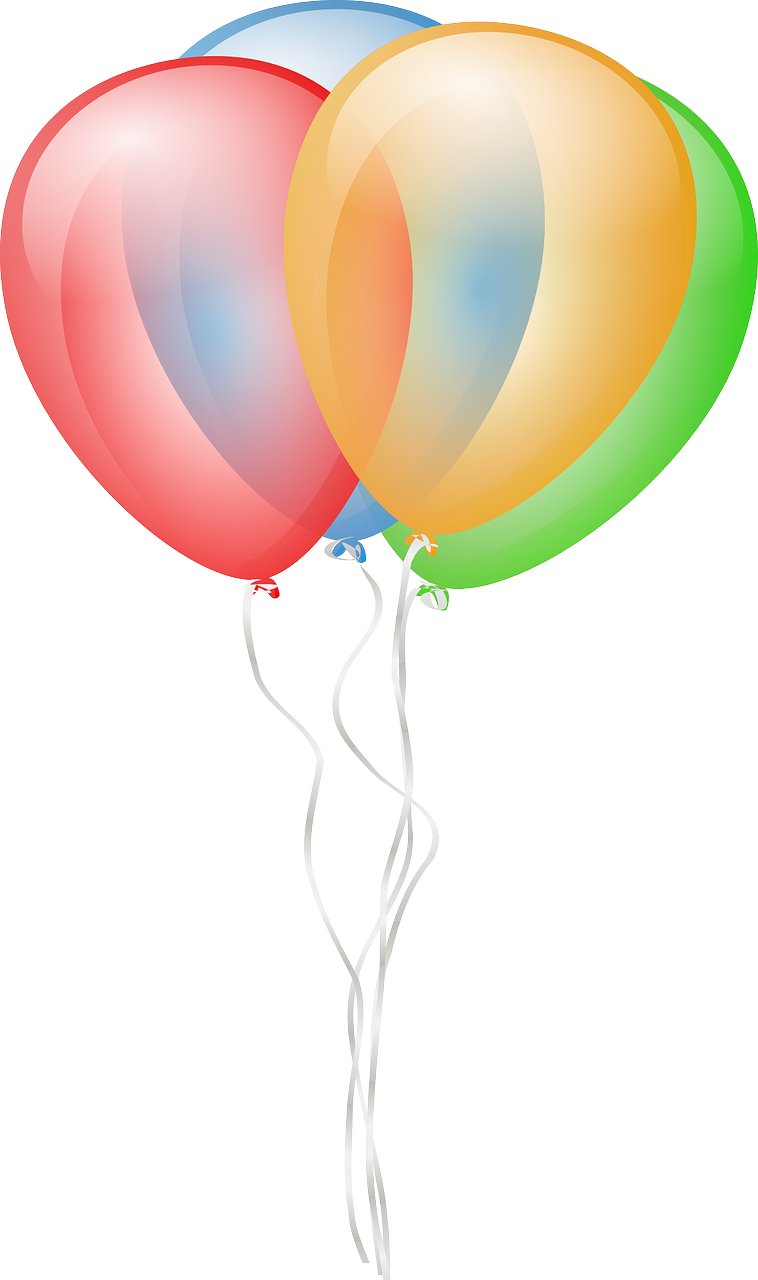 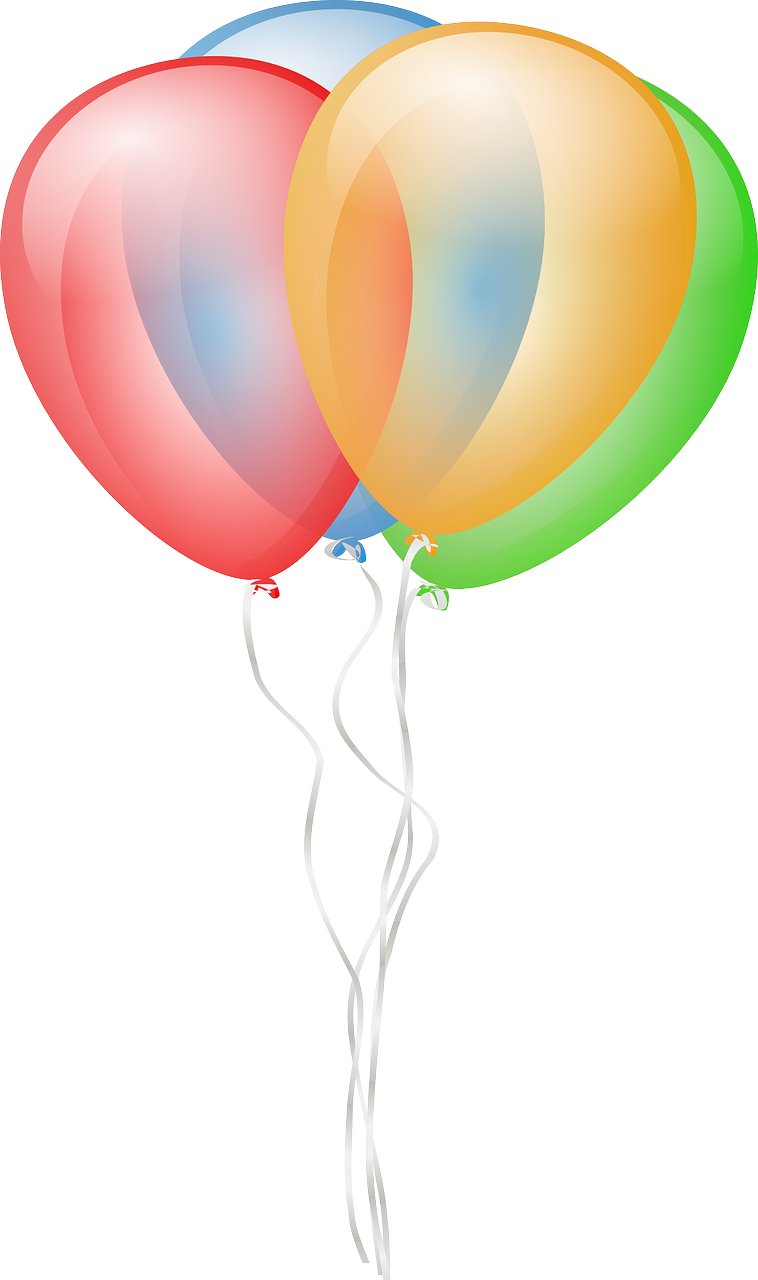 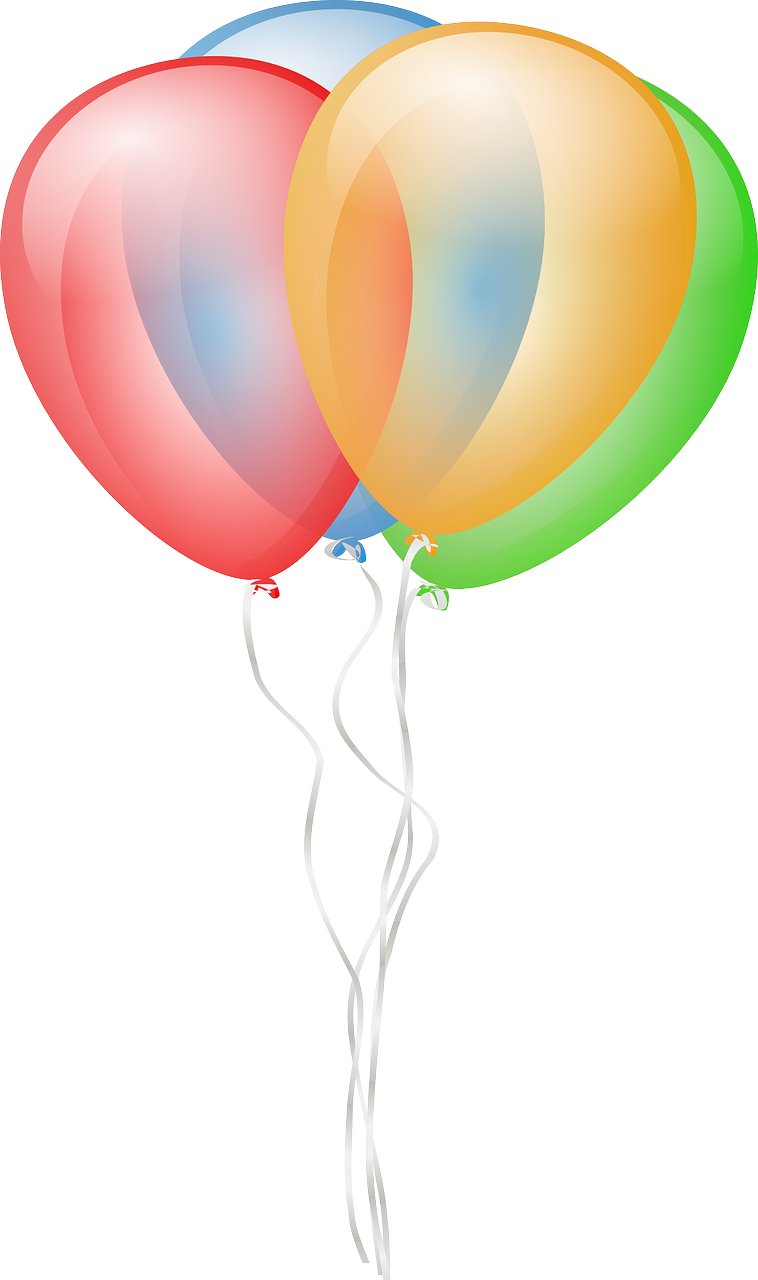 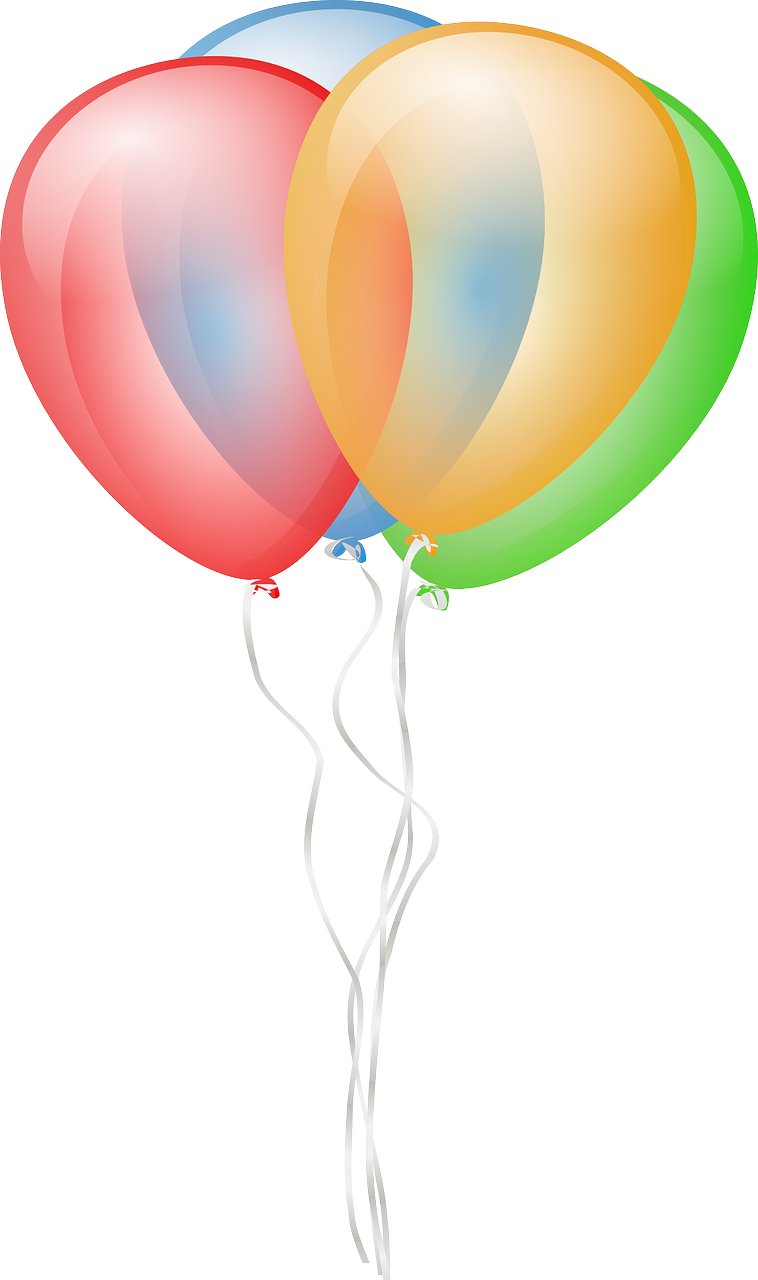 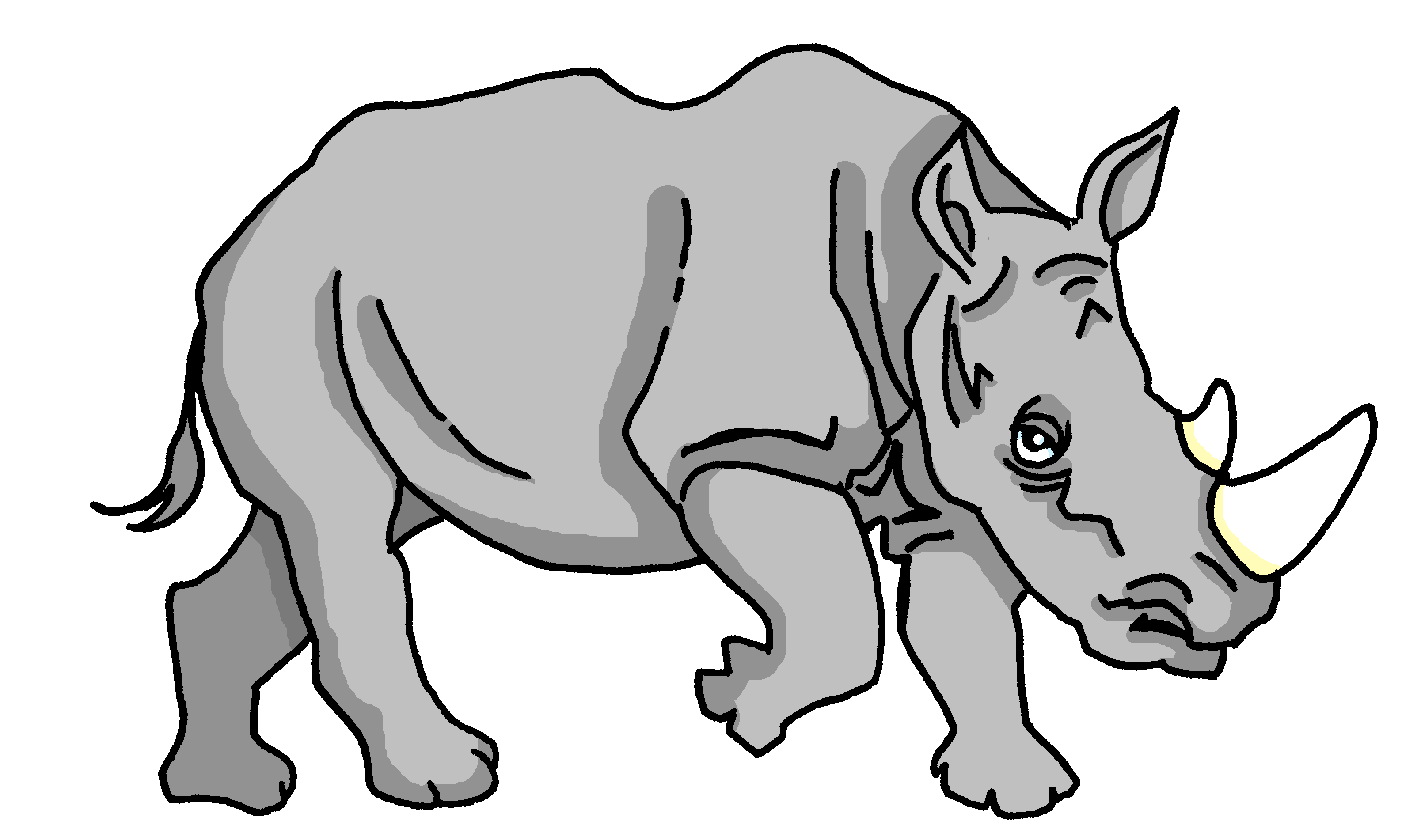 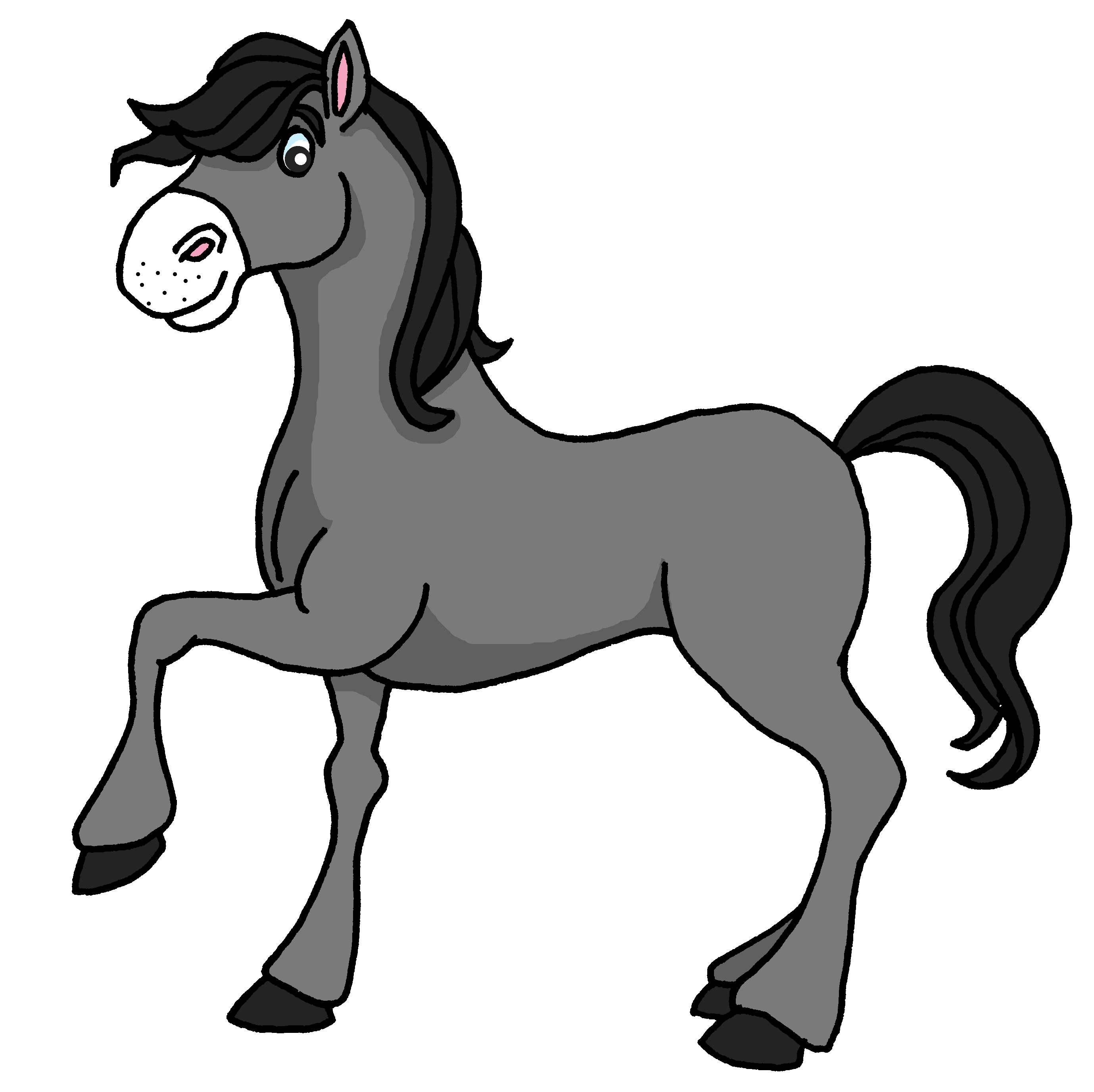 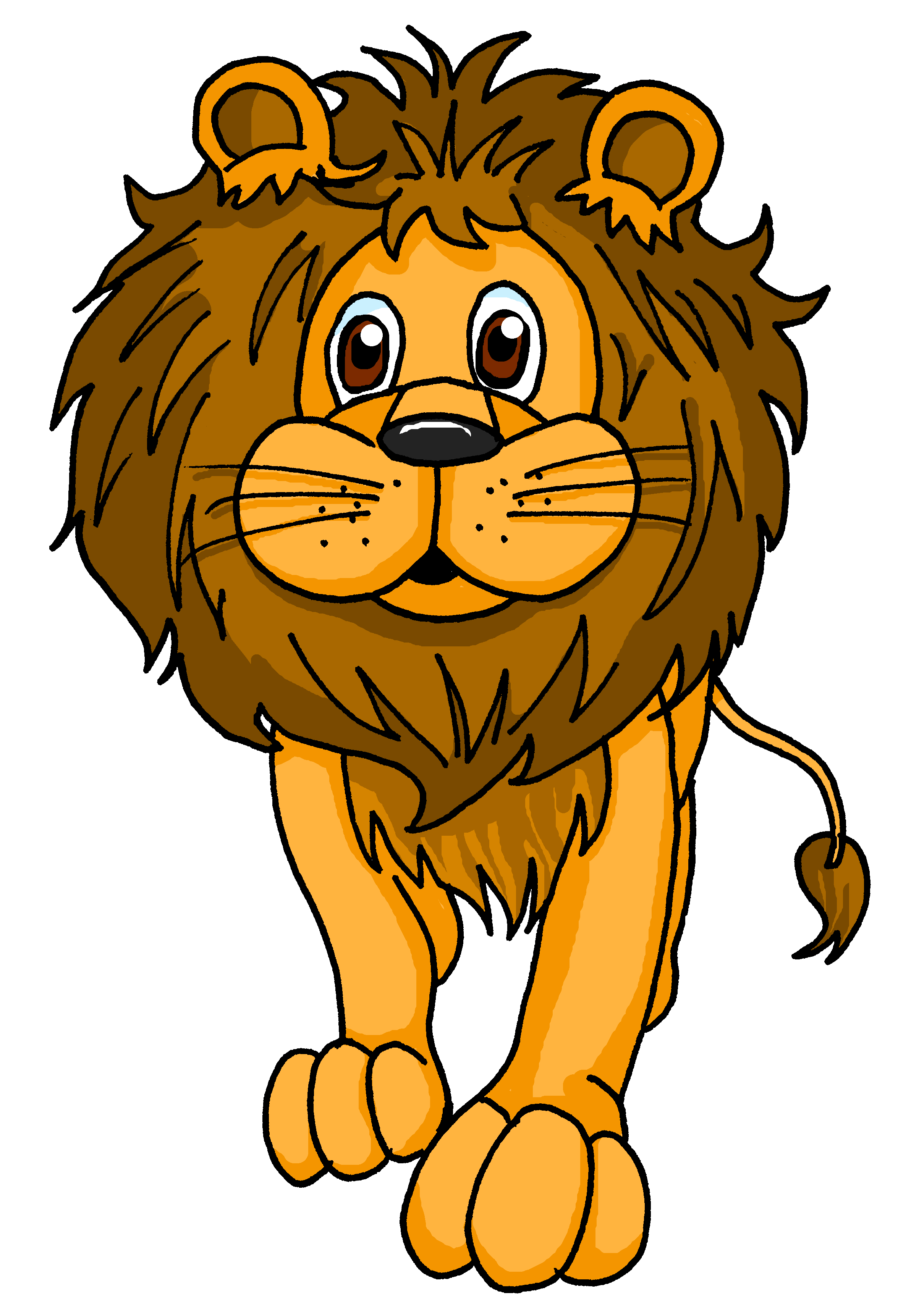 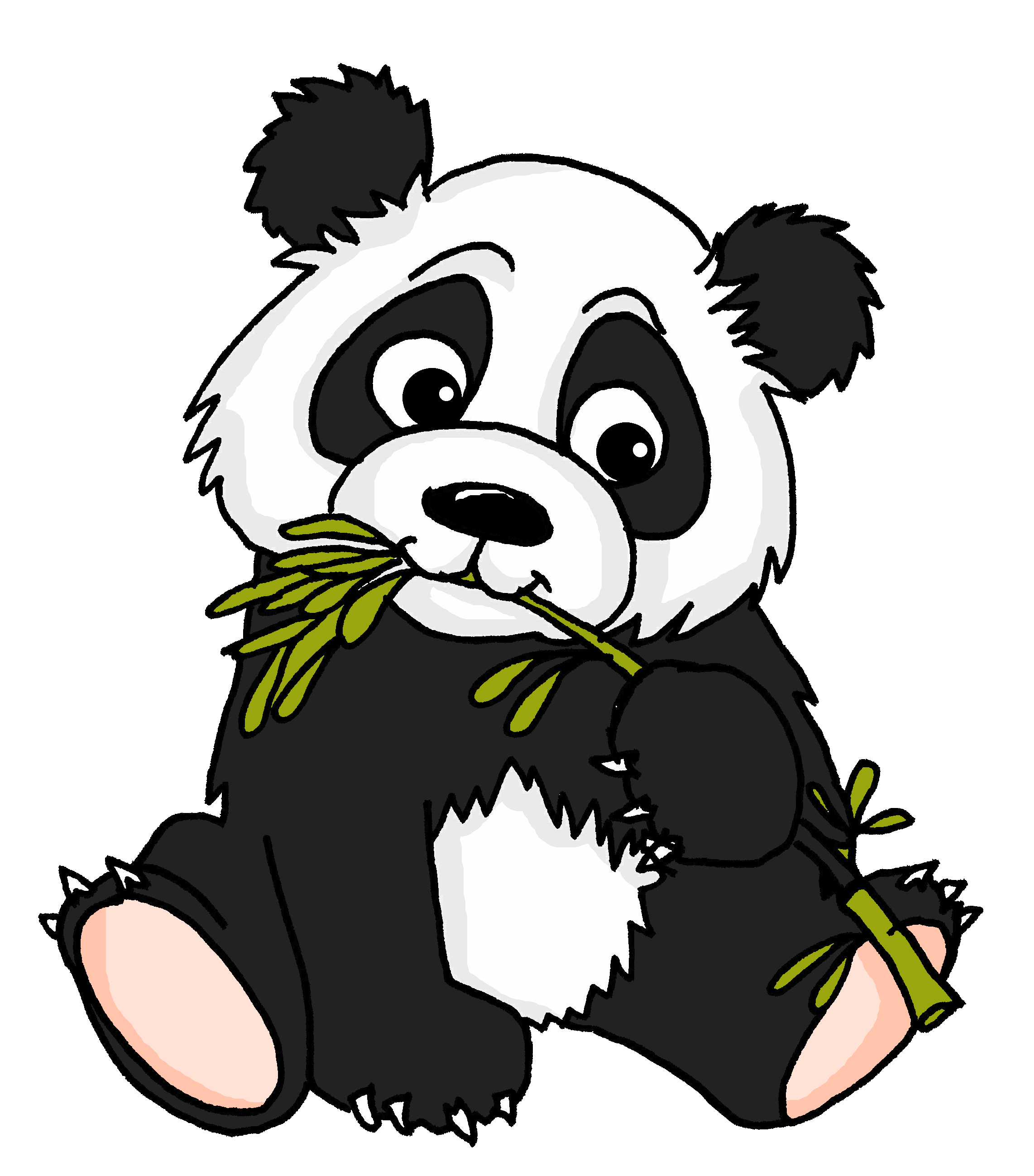 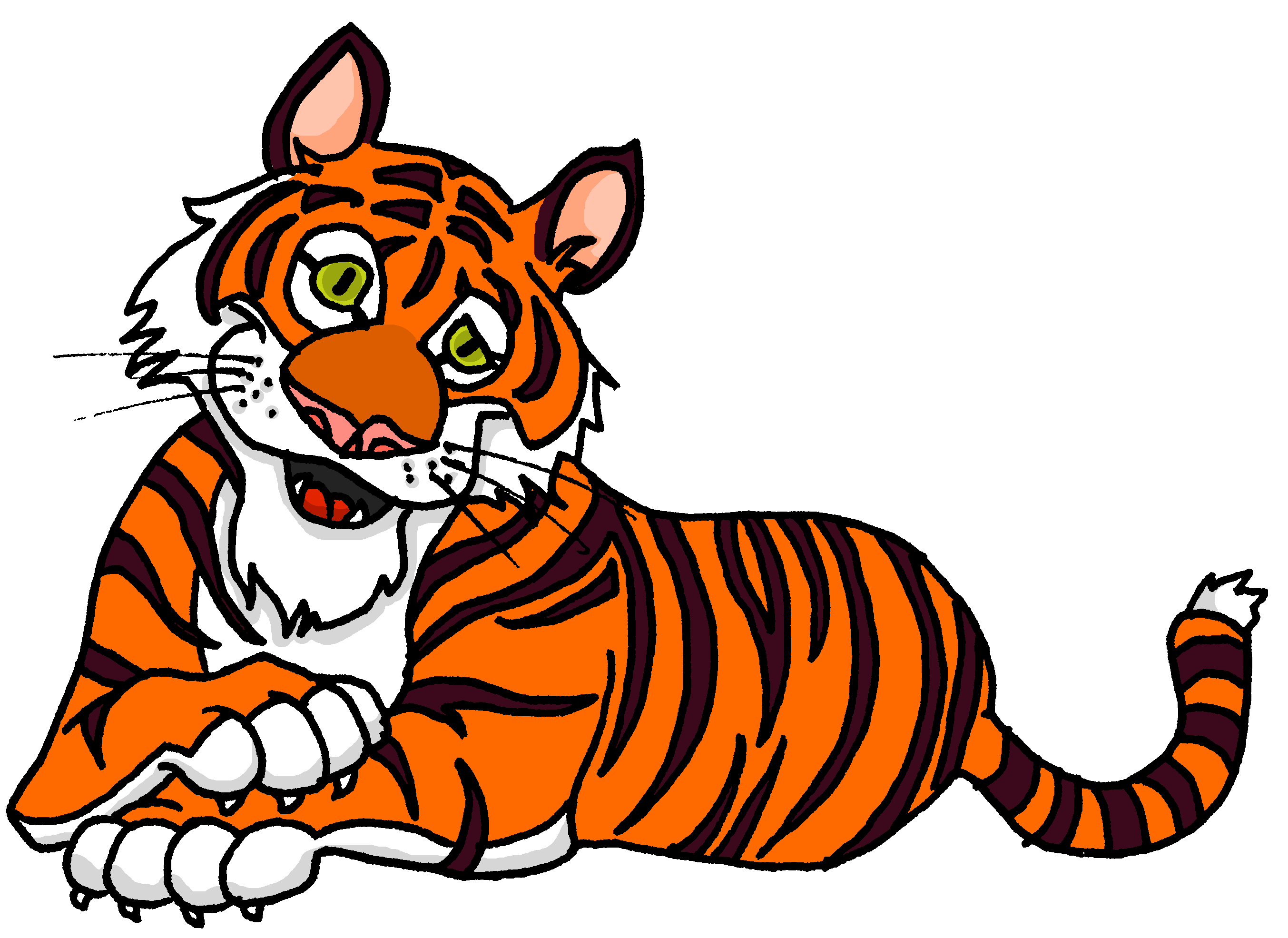 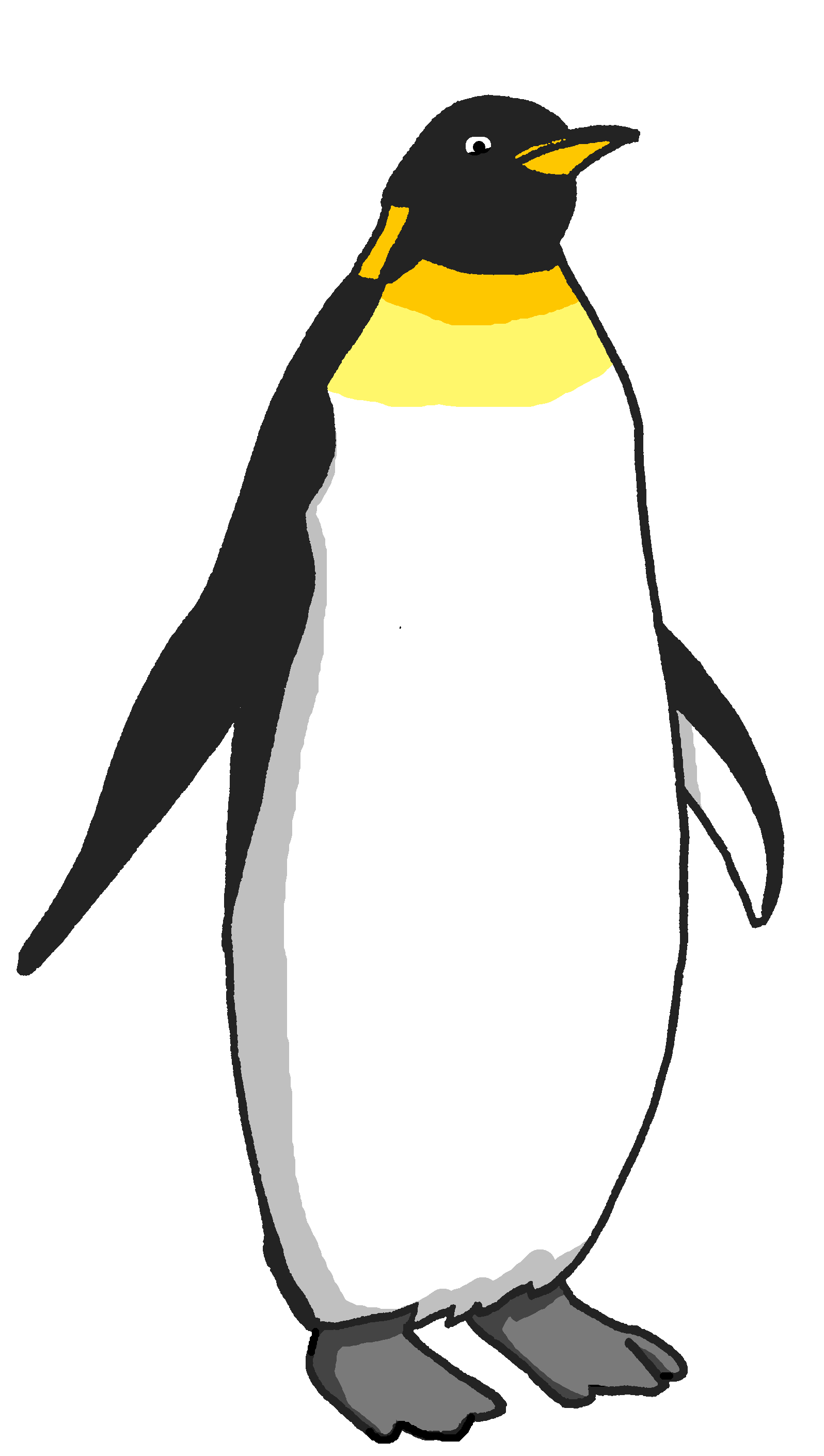 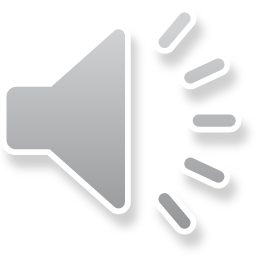 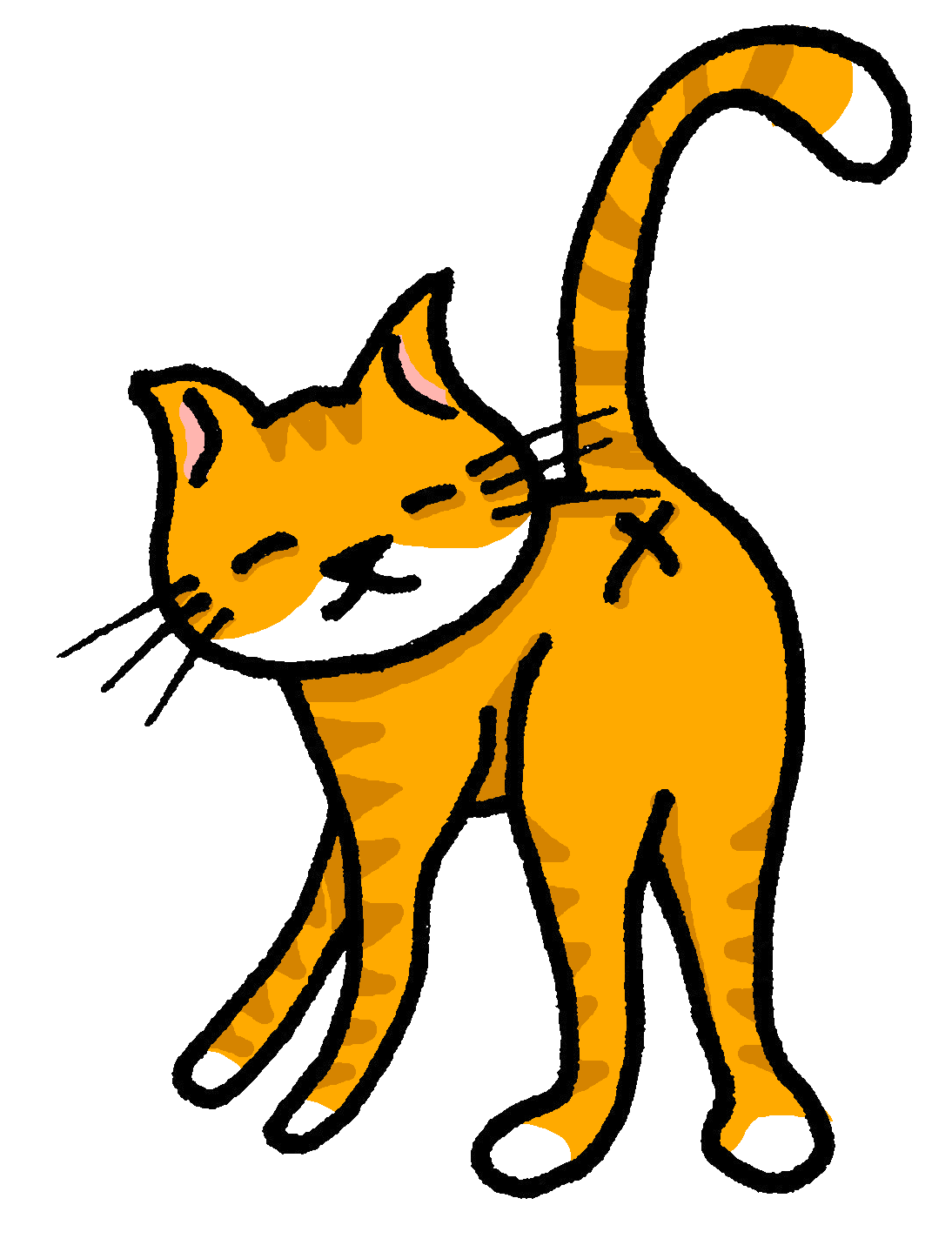 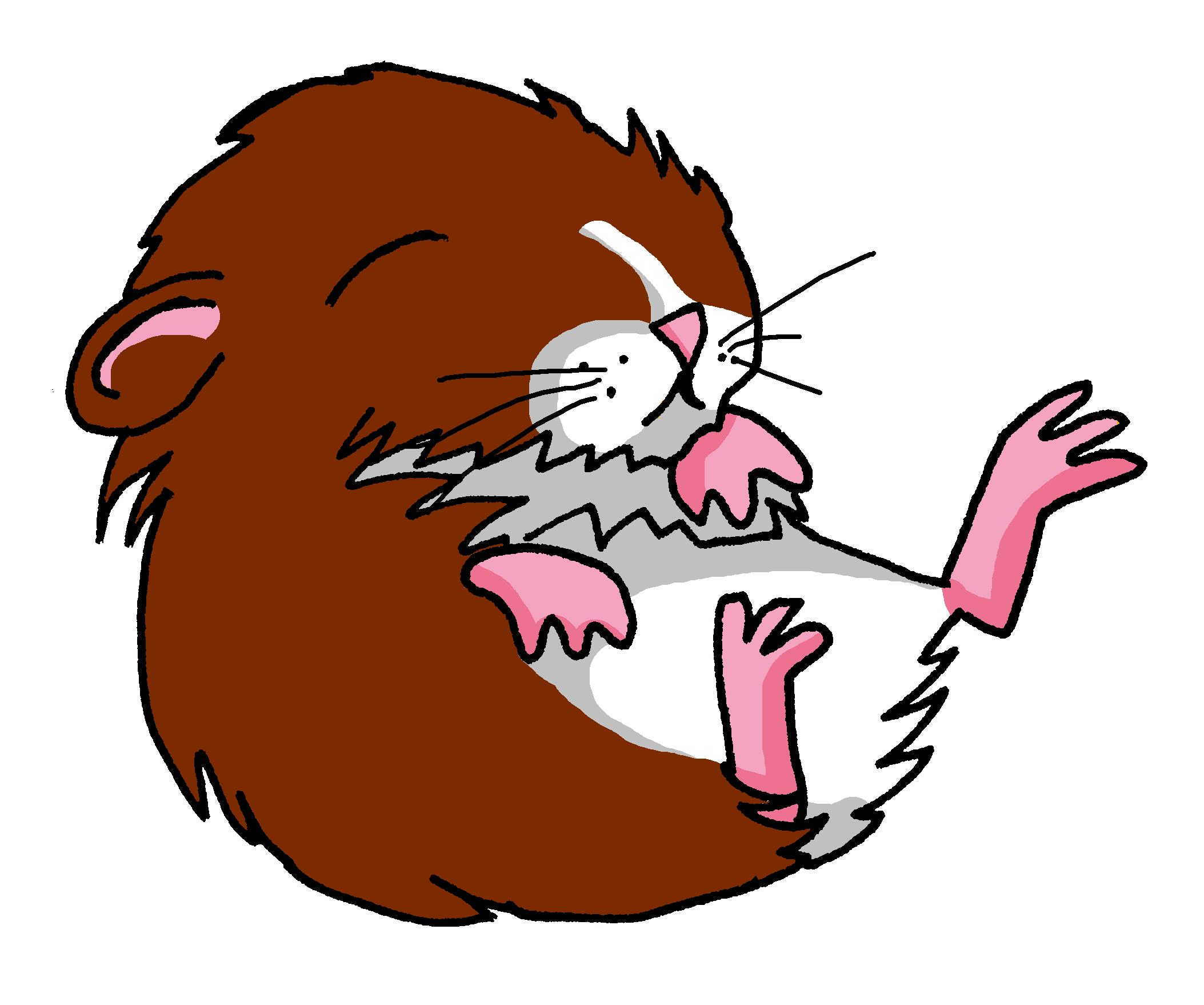 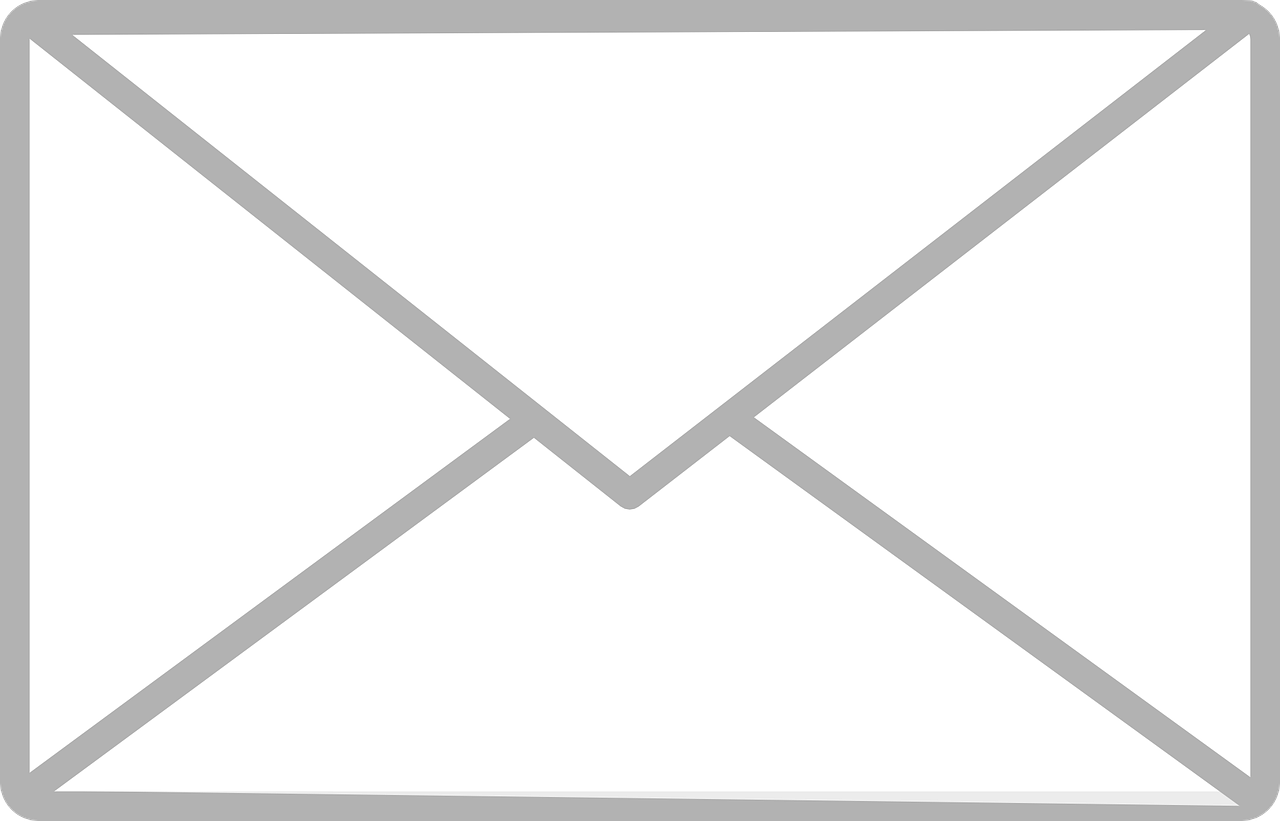 [Speaker Notes: Timing: 5 minutes 

Aim: to practise transcription and aural comprehension of previously taught nouns in a longer spoken context.
Procedure:1. Click to re-listen to the story from this week’s lesson.
2. Pupils write the presents in French and English (left to right 1-7).
3. Click to reveal a picture of each object and its French word, for pupils to check their spelling and their understanding.]
Il a quoi ?  Elle a quoi ?
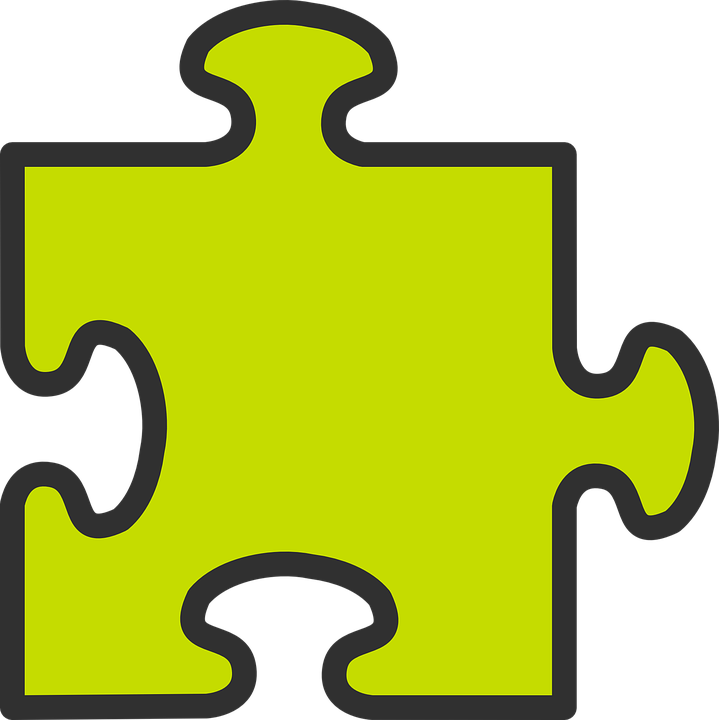 Remember that quoi means what.
You also know how to add quoi to make a question:
C’est quoi ?
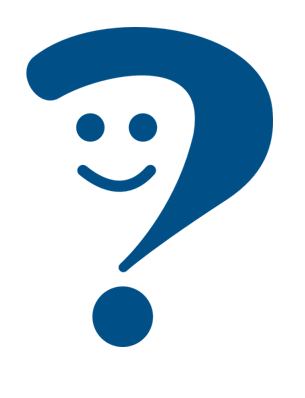 What is it?
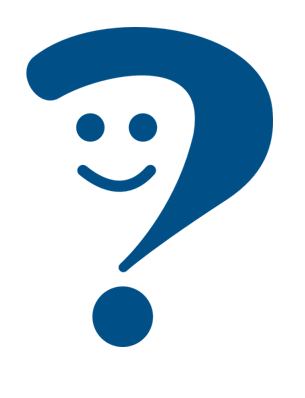 C’est une carte.
It is a present.
You can add quoi to make other questions, too:
Elle a quoi ?
Il a quoi ?
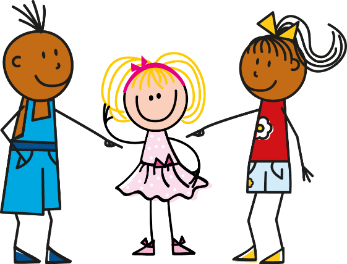 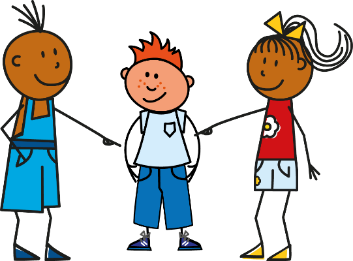 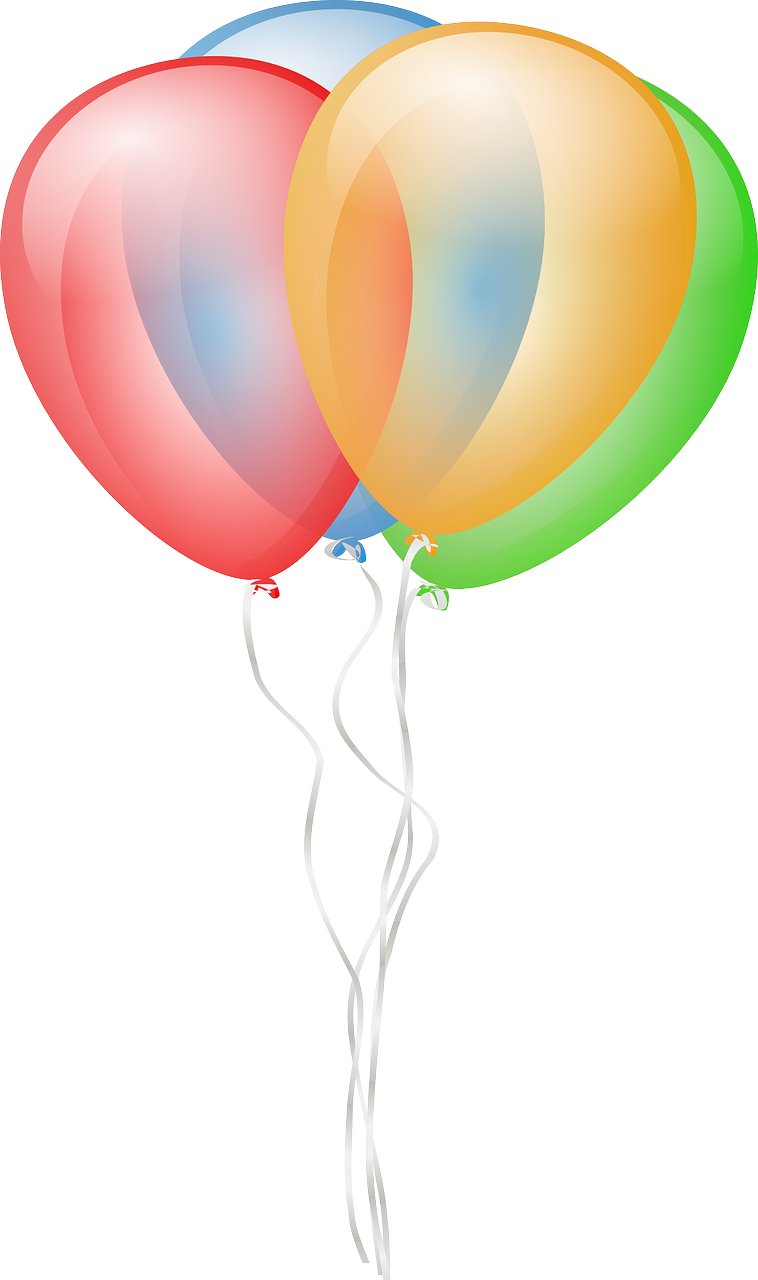 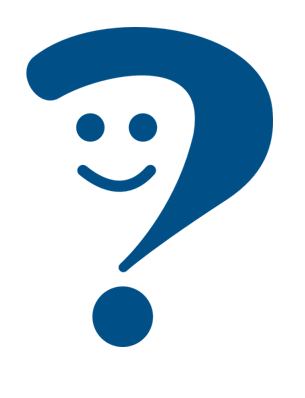 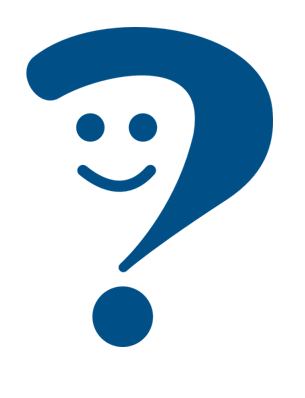 What does she have?
What does he have?
In English, we add ‘does’, in French we just make our voice go up.
[Speaker Notes: Timing: 2 minutes

Aim: to extend the use of ‘quoi’ to questions with avoir.  

Procedure:
Click to present the short explanation.
Elicit English meanings for the French examples.]
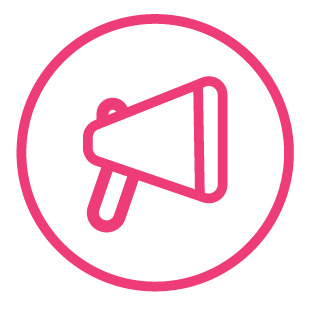 Follow up 4: Il a quoi ?  Elle a quoi ?
Choose to ask: What does he have? OR what does she have?
parler
Your partner will answer according to the picture.
Il a un crayon.
Il a quoi ?
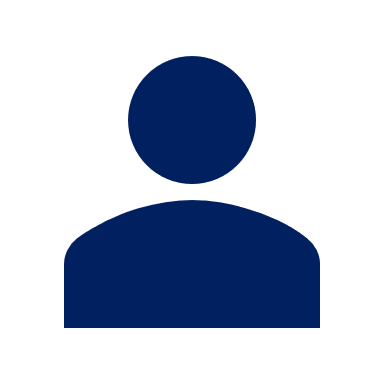 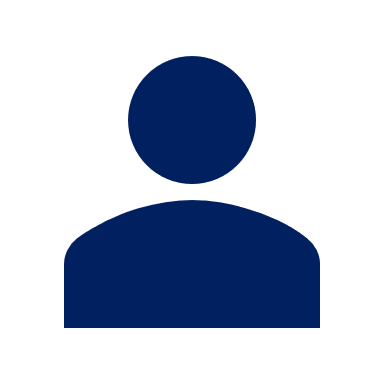 ‘What does s/he have…..?’
Gaston (m)
Lucie (f)
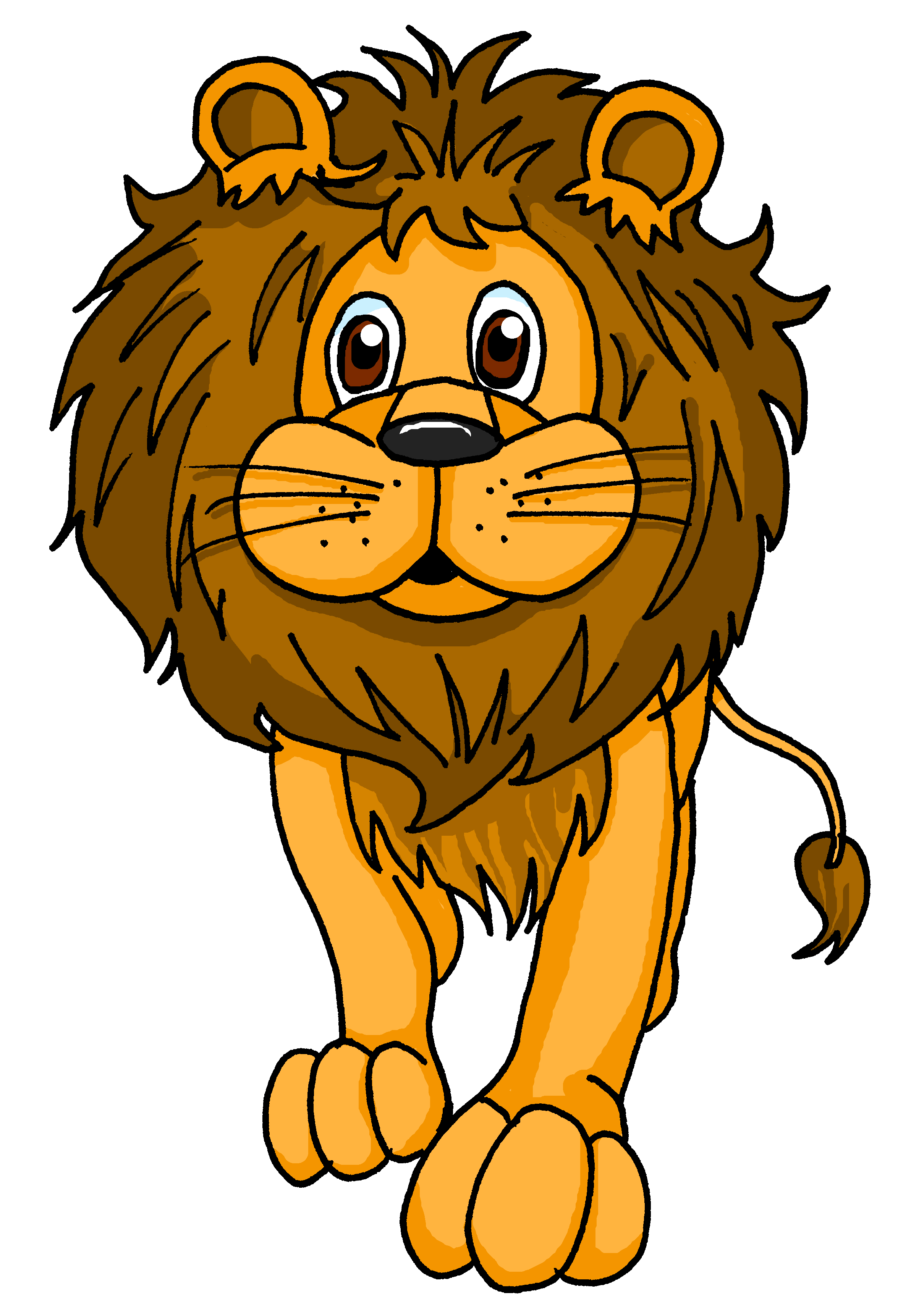 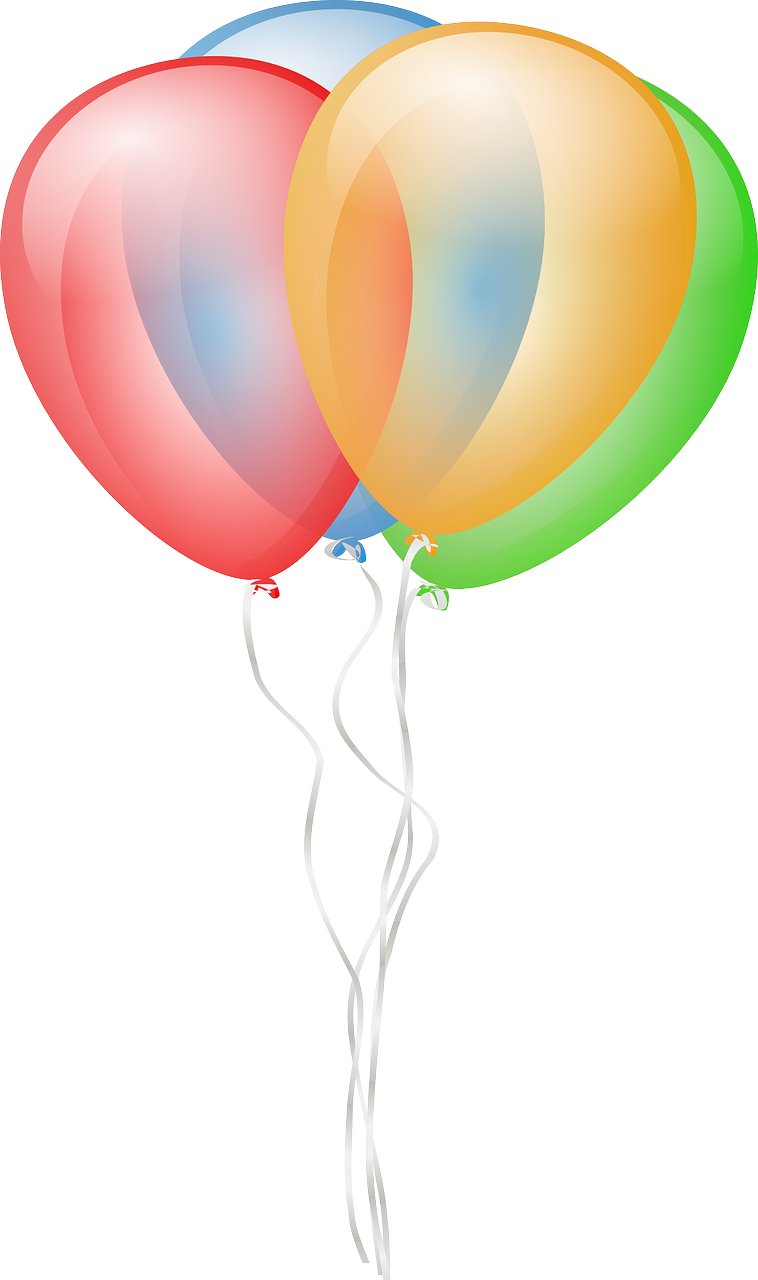 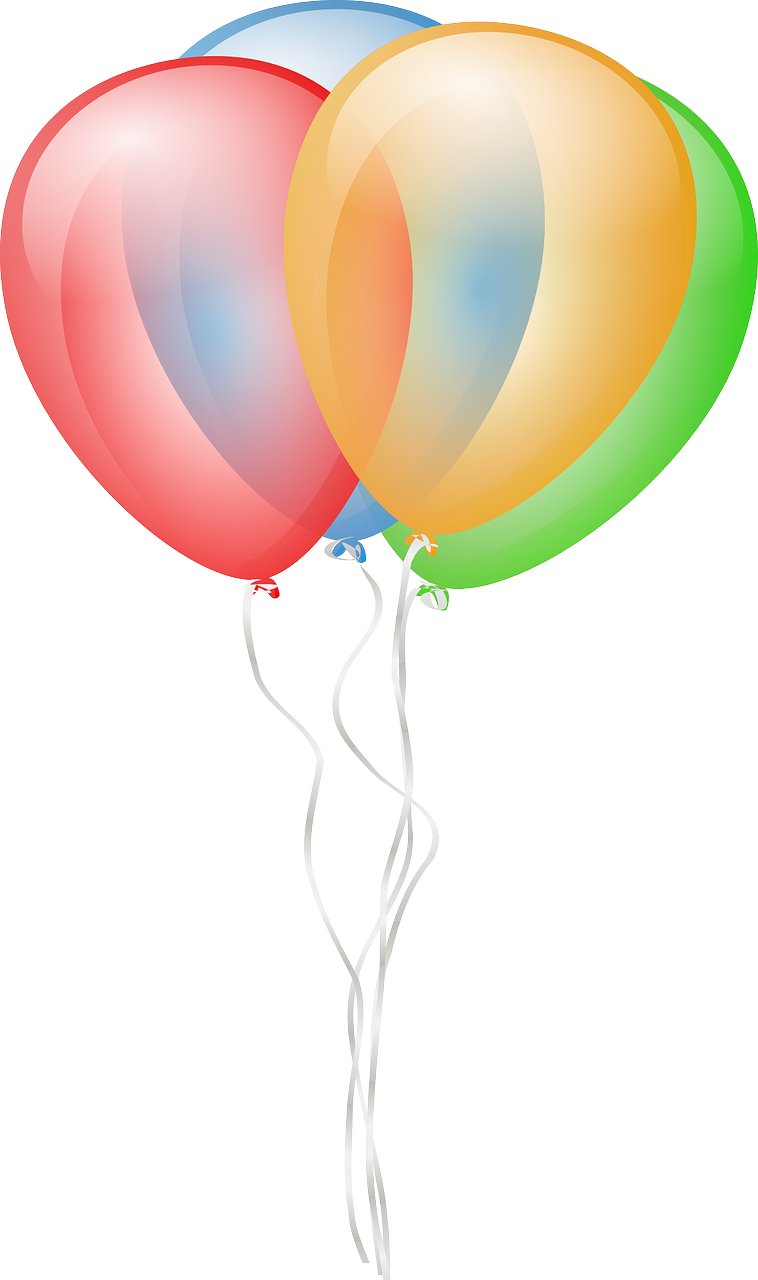 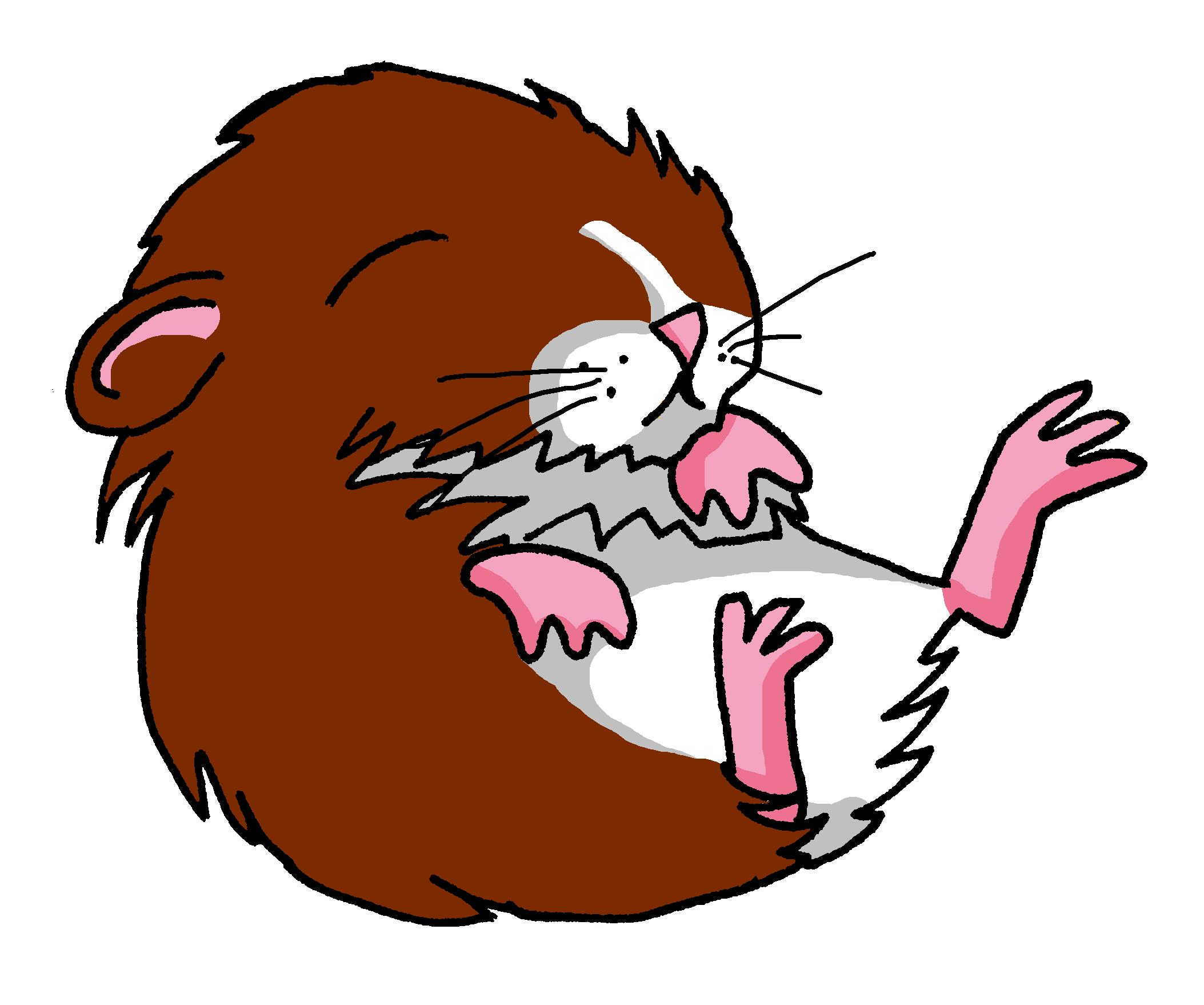 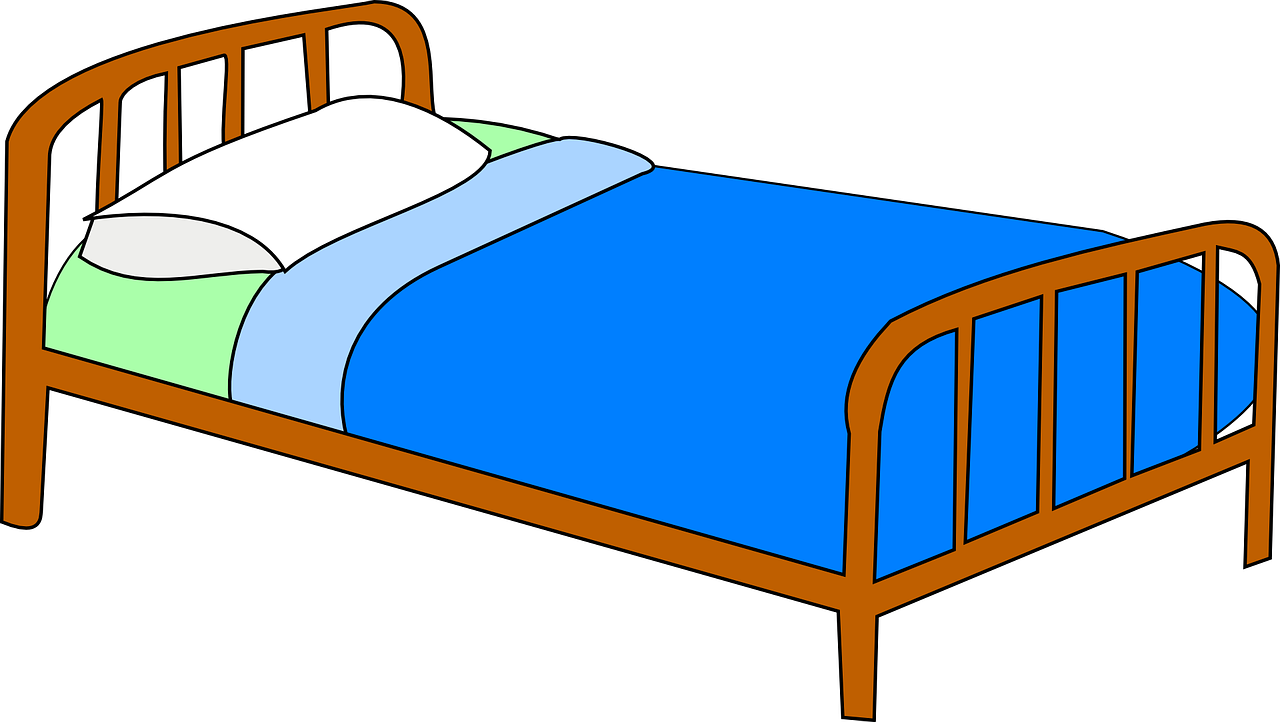 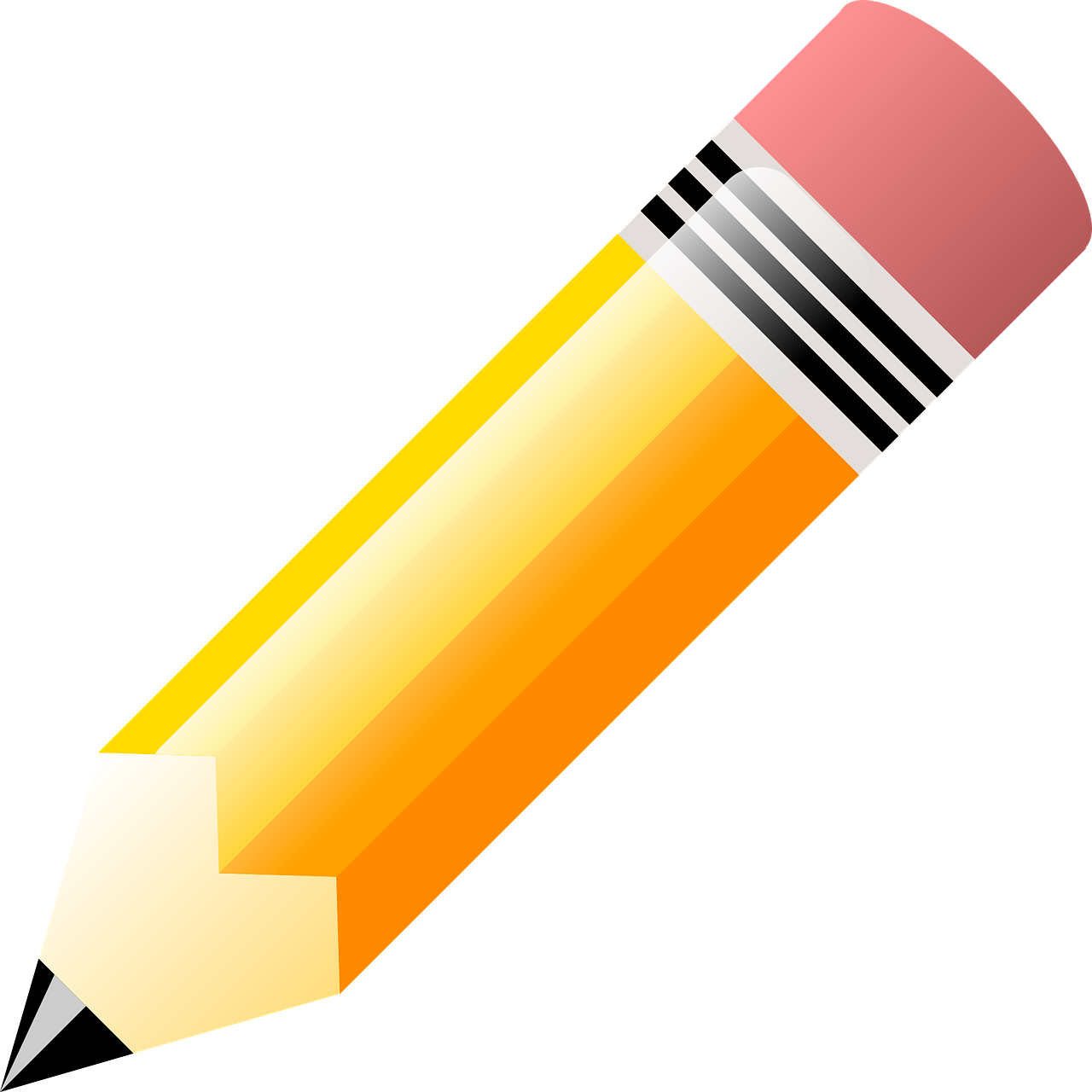 [Speaker Notes: Timing: 5 minutes
Aim: to practise oral production of il a and elle a + quoi in raised intonation questions, and this week’s vocabulary items.
Procedure:1. Pupil A chooses to ask ‘does she have’ or ‘does he have’2. Pupil B answers by selecting the correct response.  There are pairs of male / female characters presented here (signified by the (m) or (f) in brackets and additionally colour-coded.
3. After slide 1 (four question and answers), move on to slide 2, swap roles and repeat the task.
Note: answers depend on the question asked so audio not provided.]
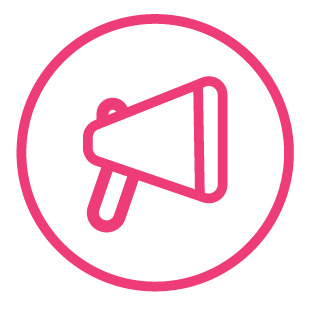 Follow up 4A: Il a quoi ?  Elle a quoi ?
2a
2b
1b
1a
Philo (f)
parler
Lucie (f)
Hugo (m)
Pascal (m)
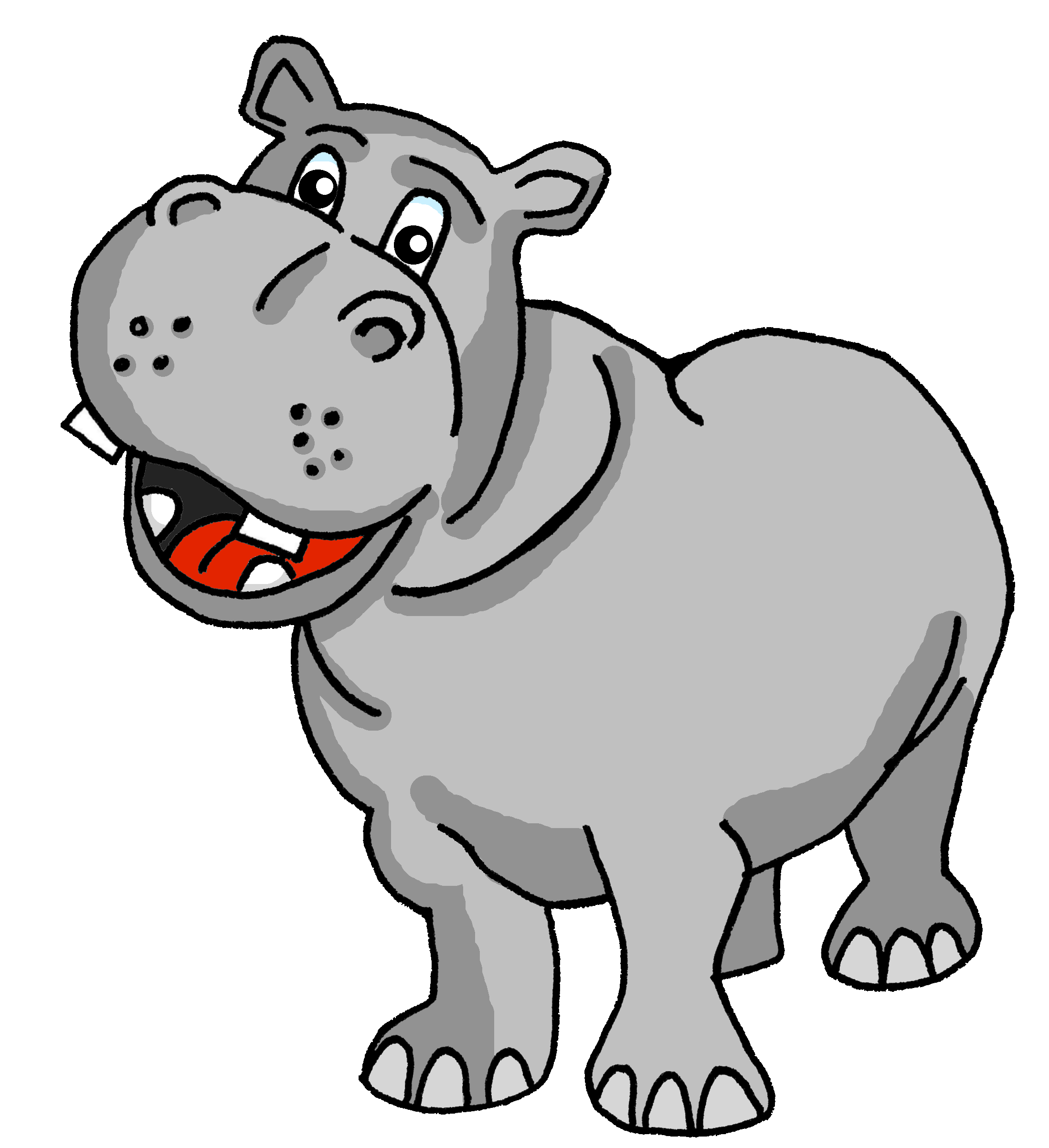 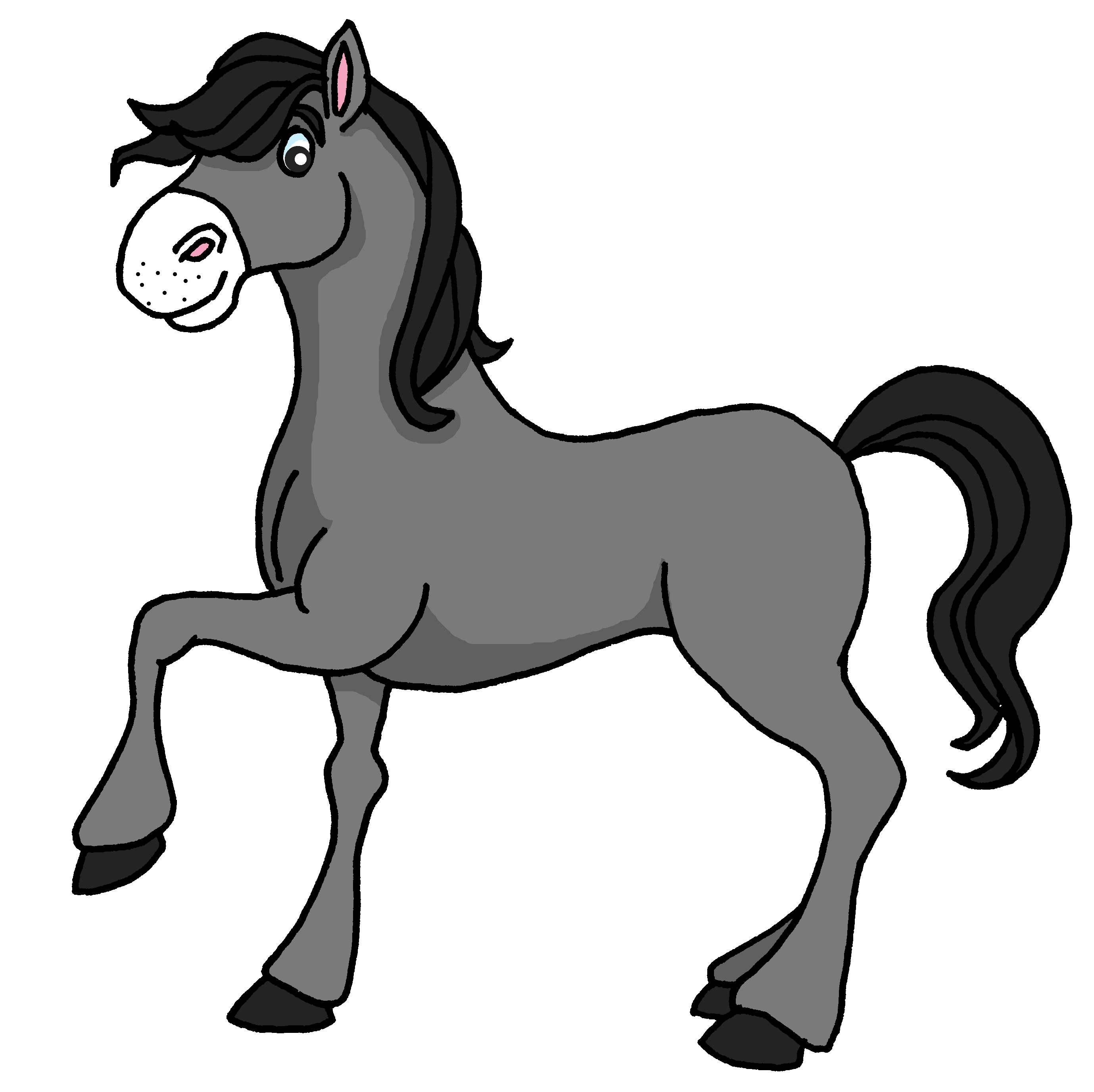 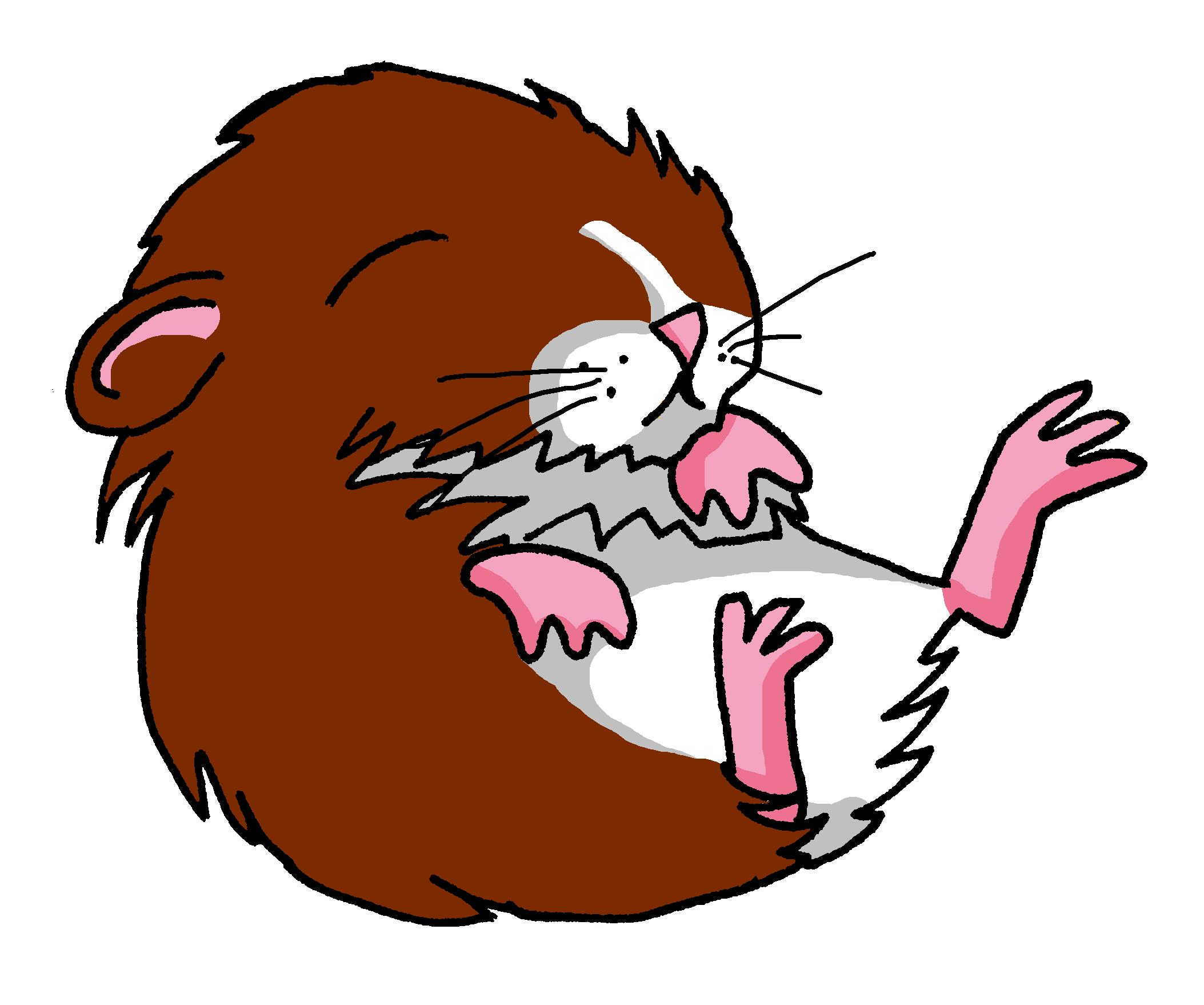 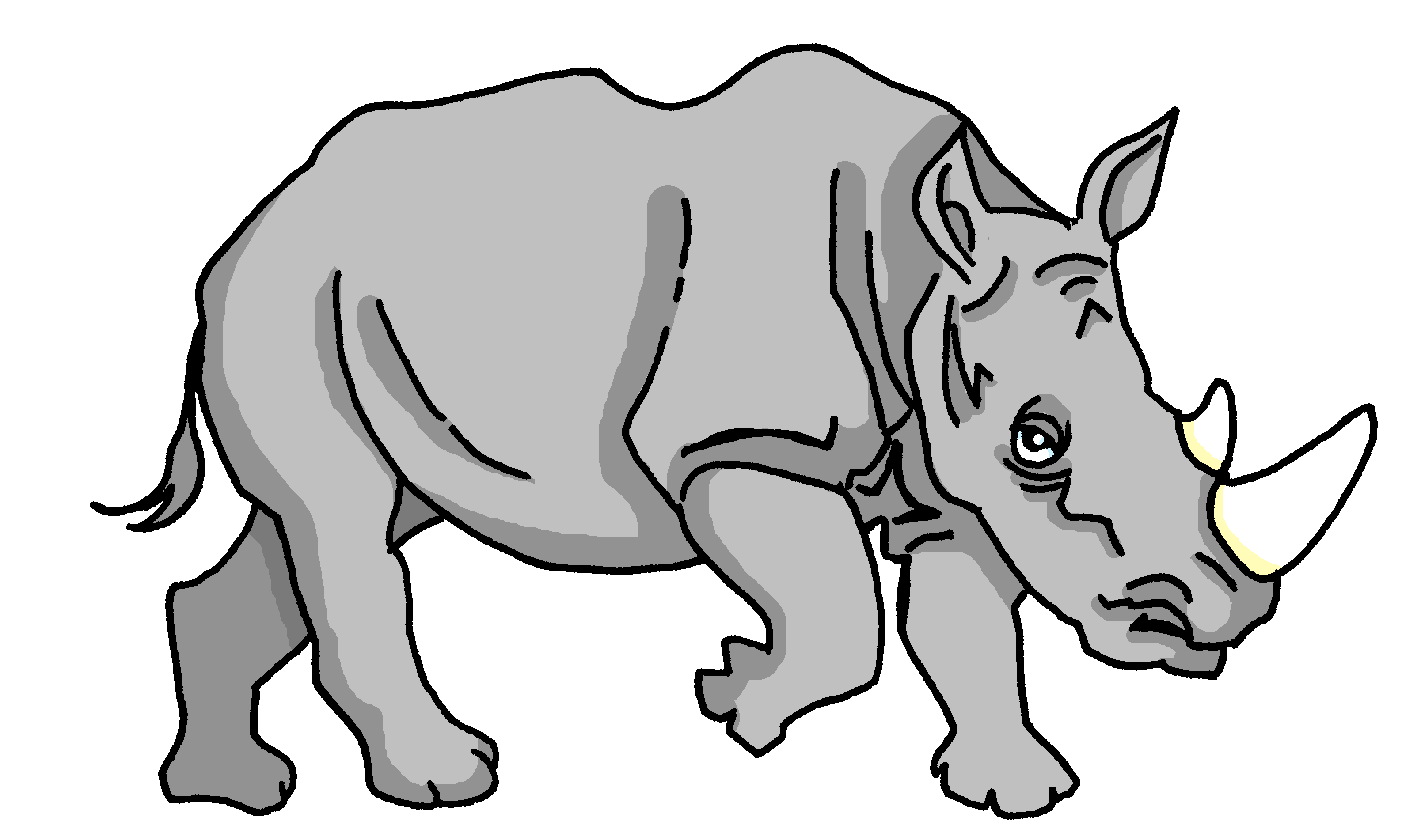 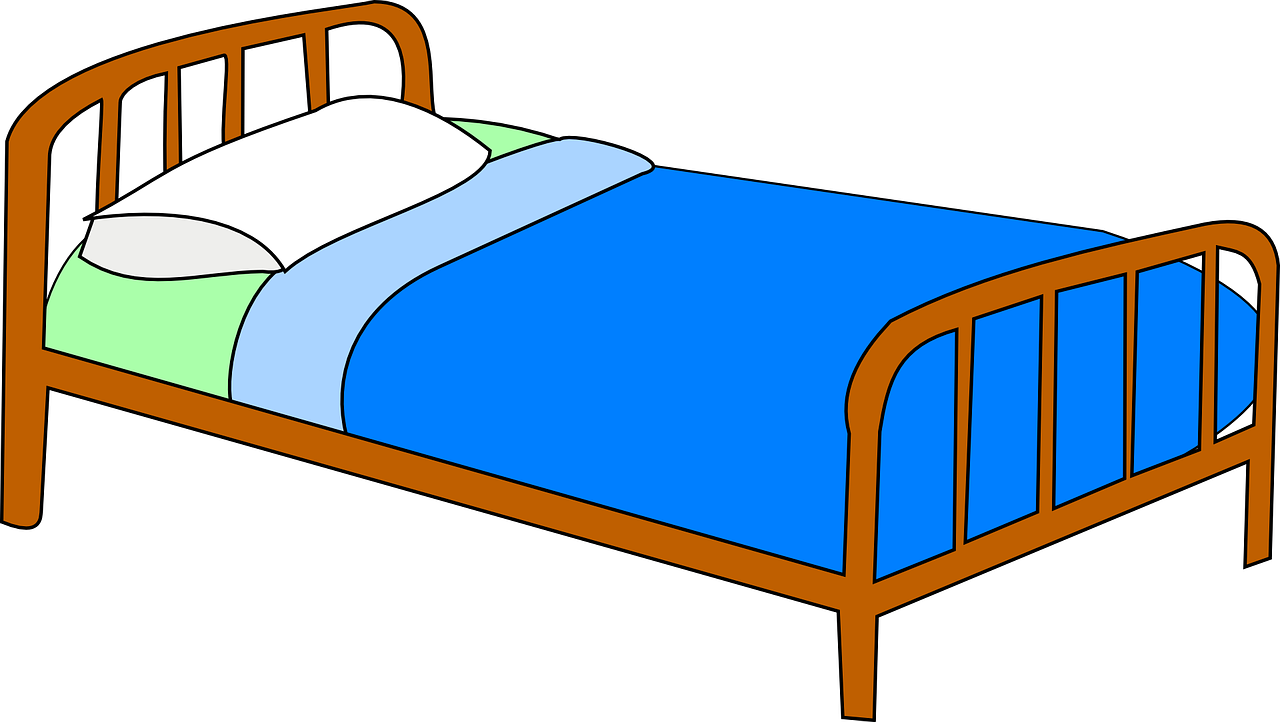 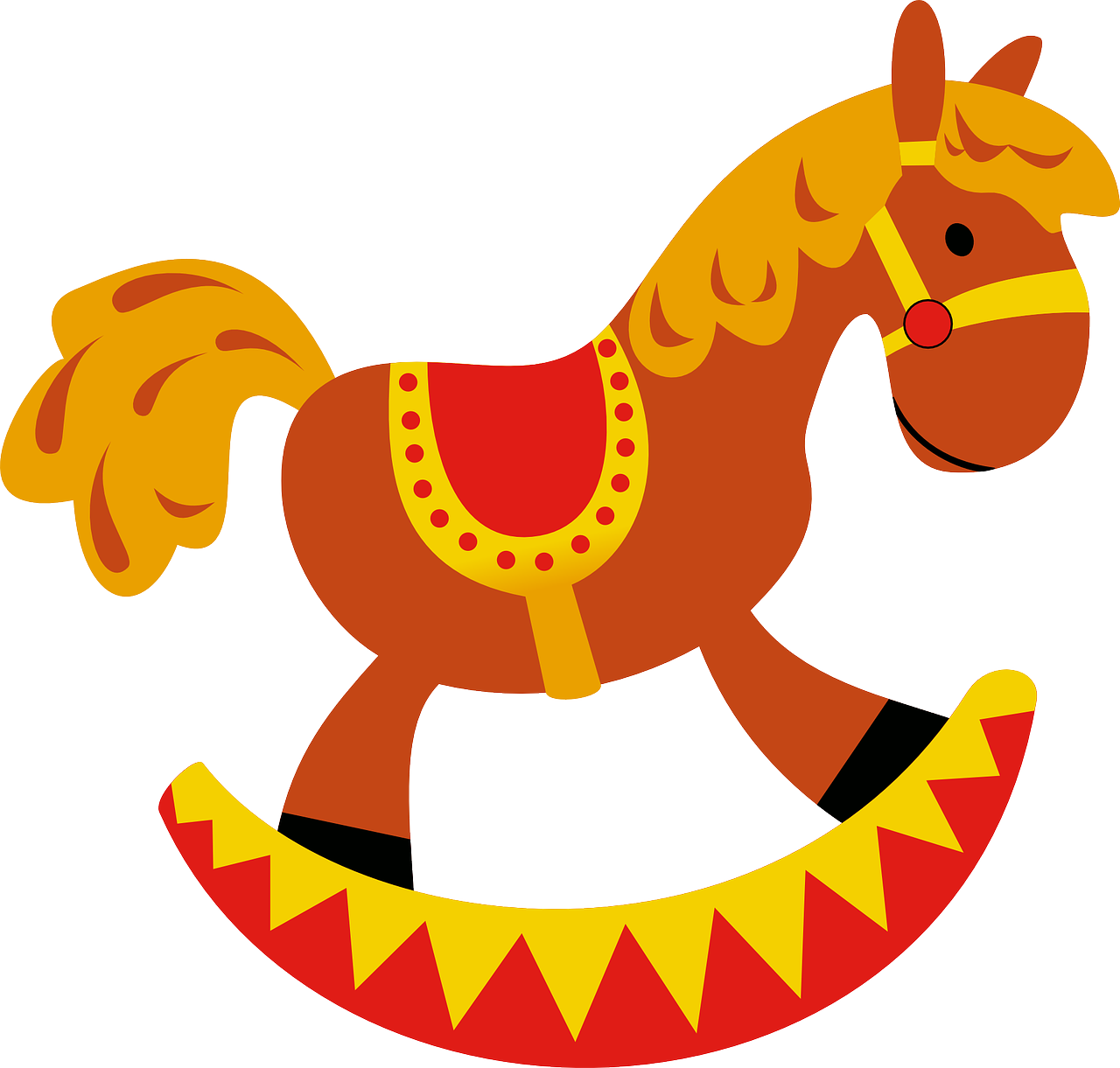 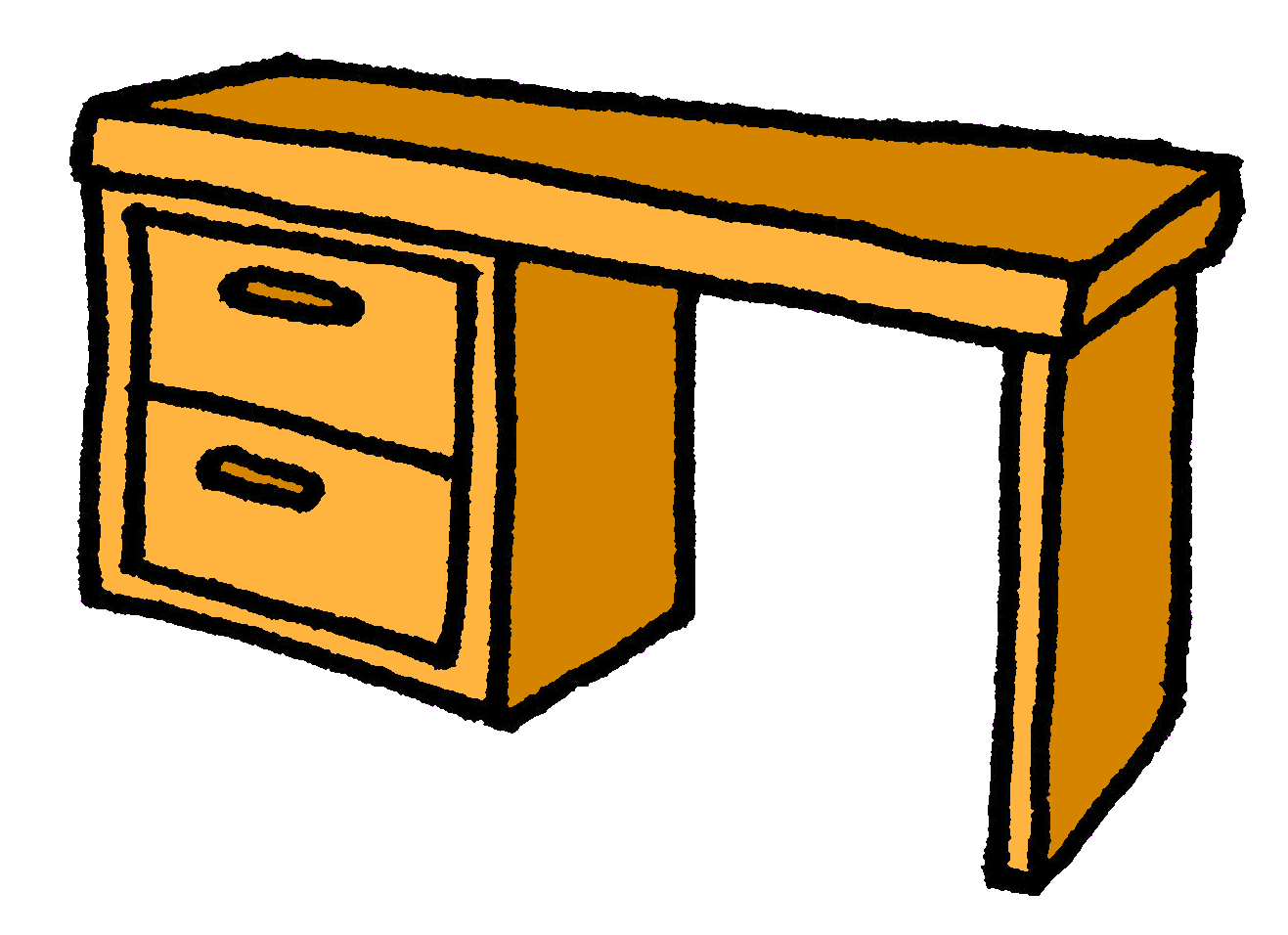 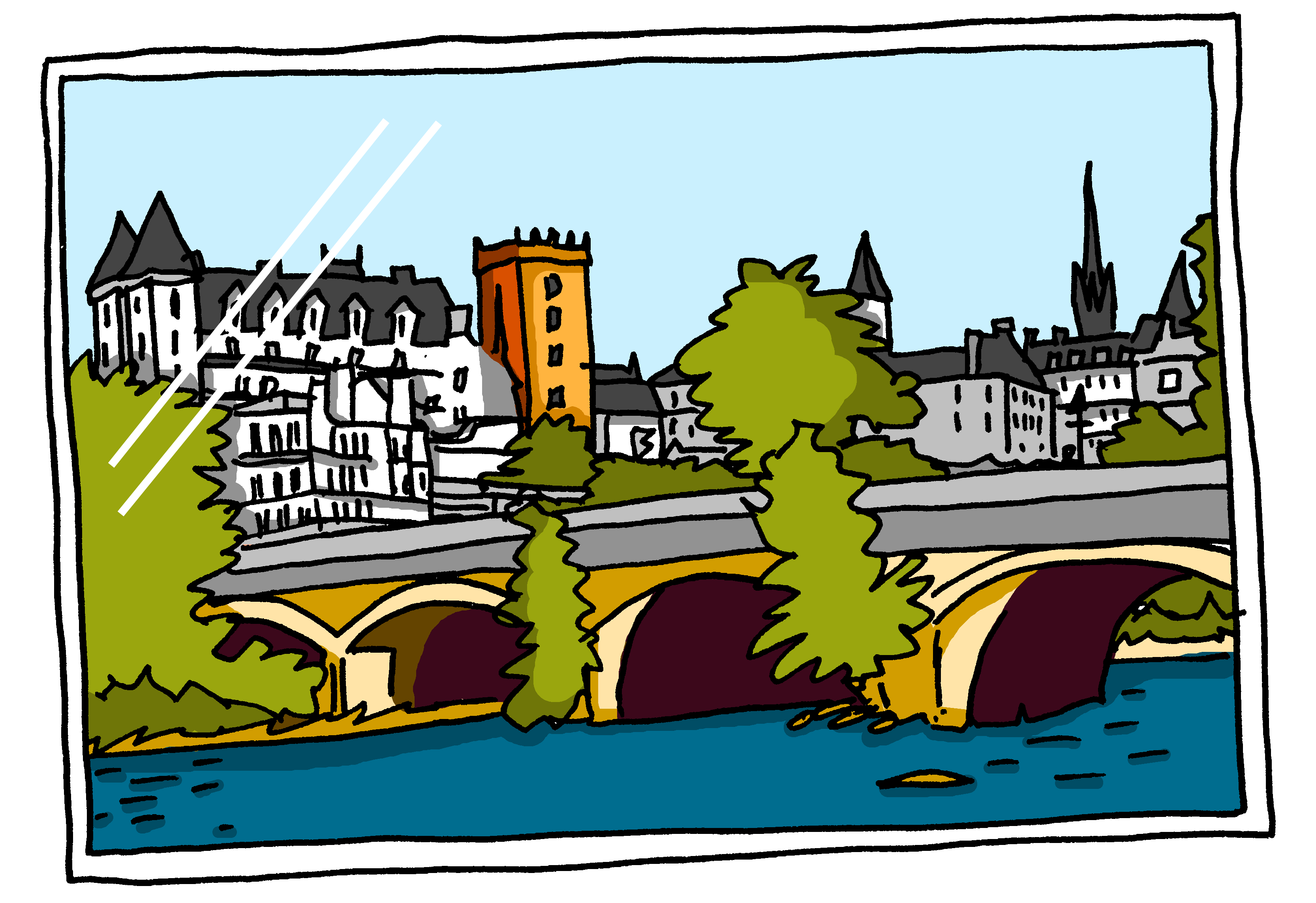 3a
3b
4a
4b
Maurice (m)
Margot (f)
Philo (f)
Nicolas (m)
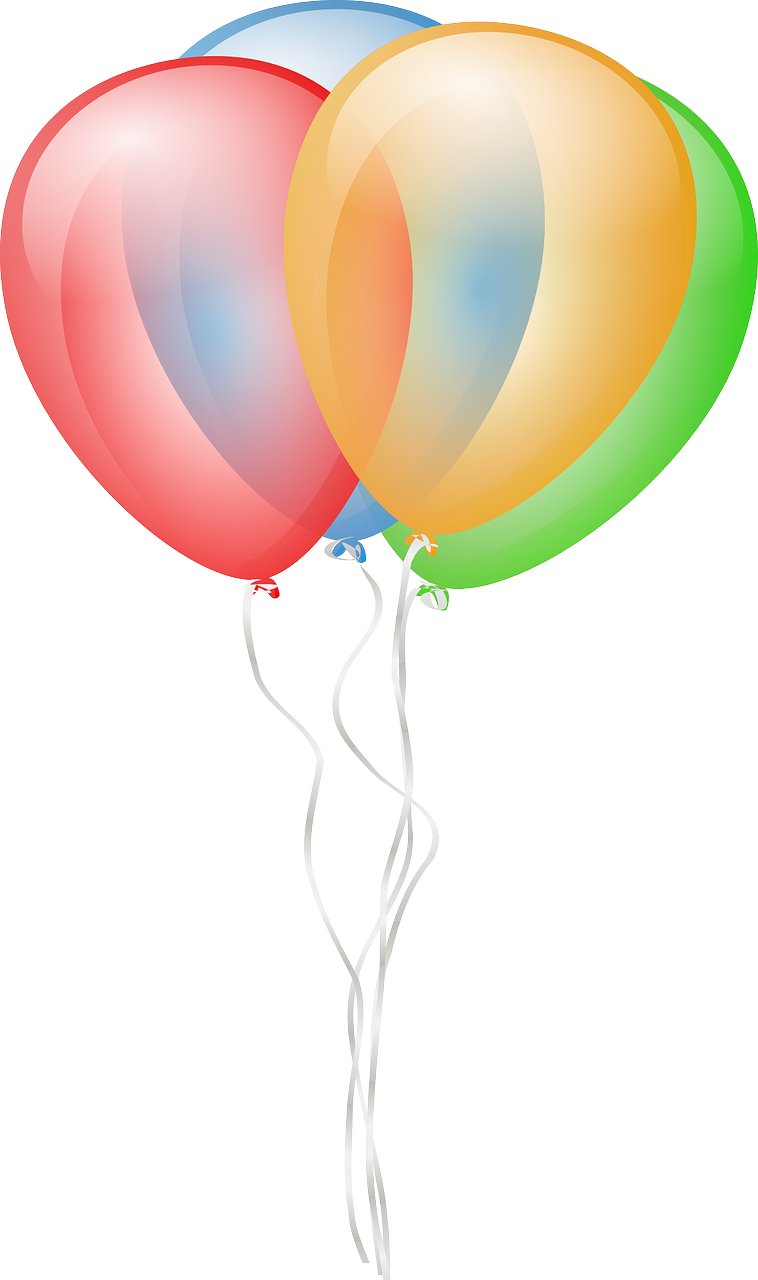 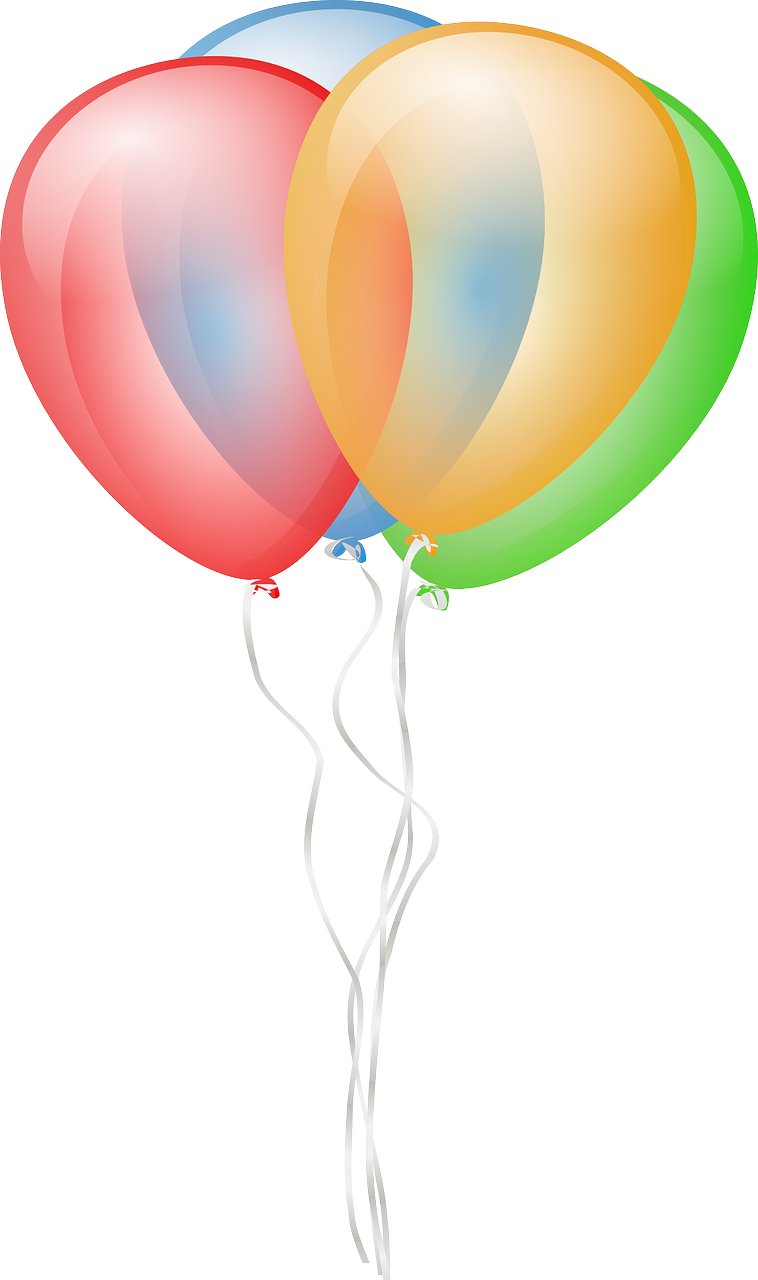 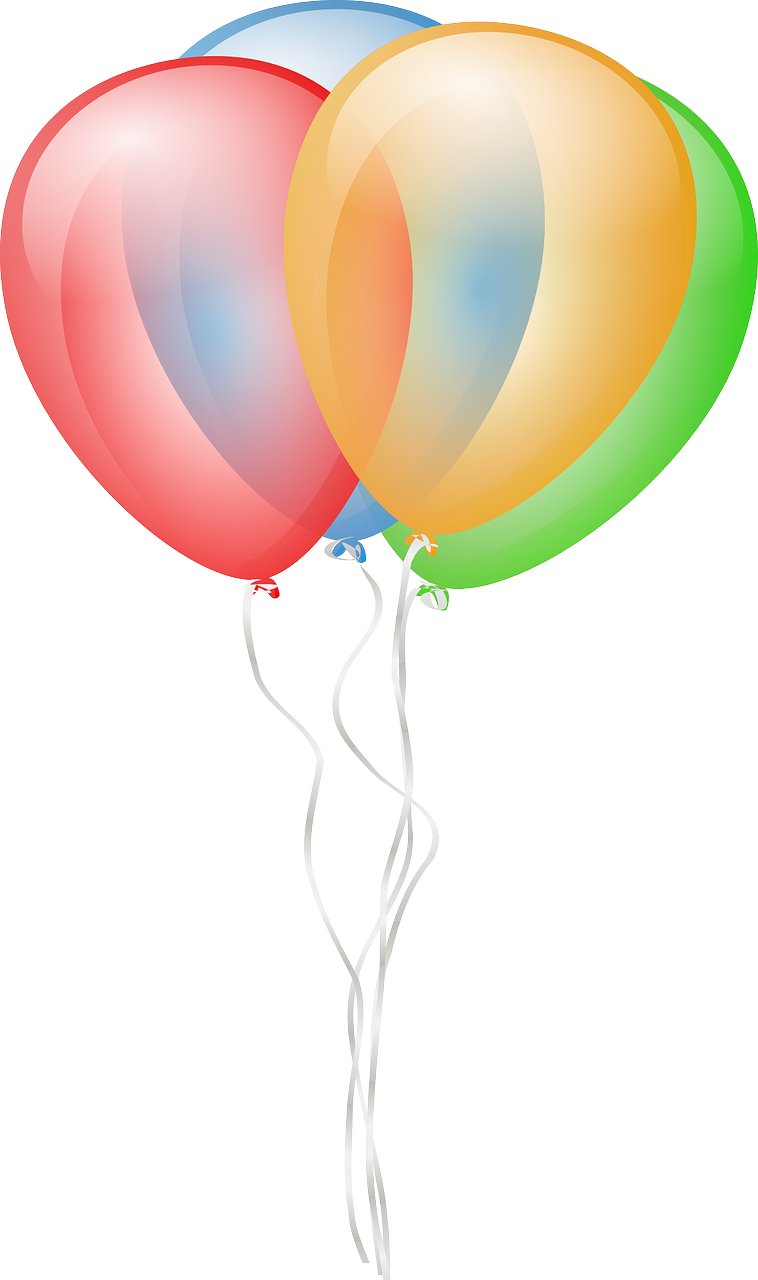 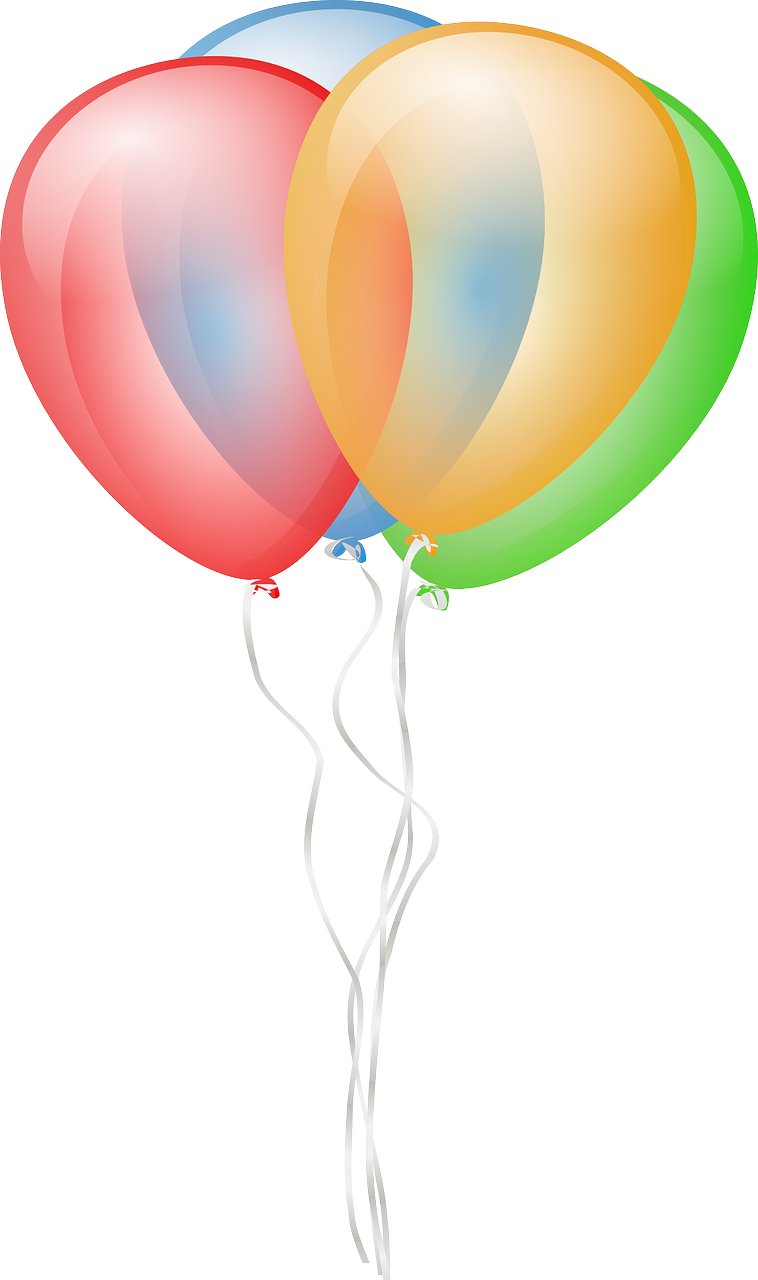 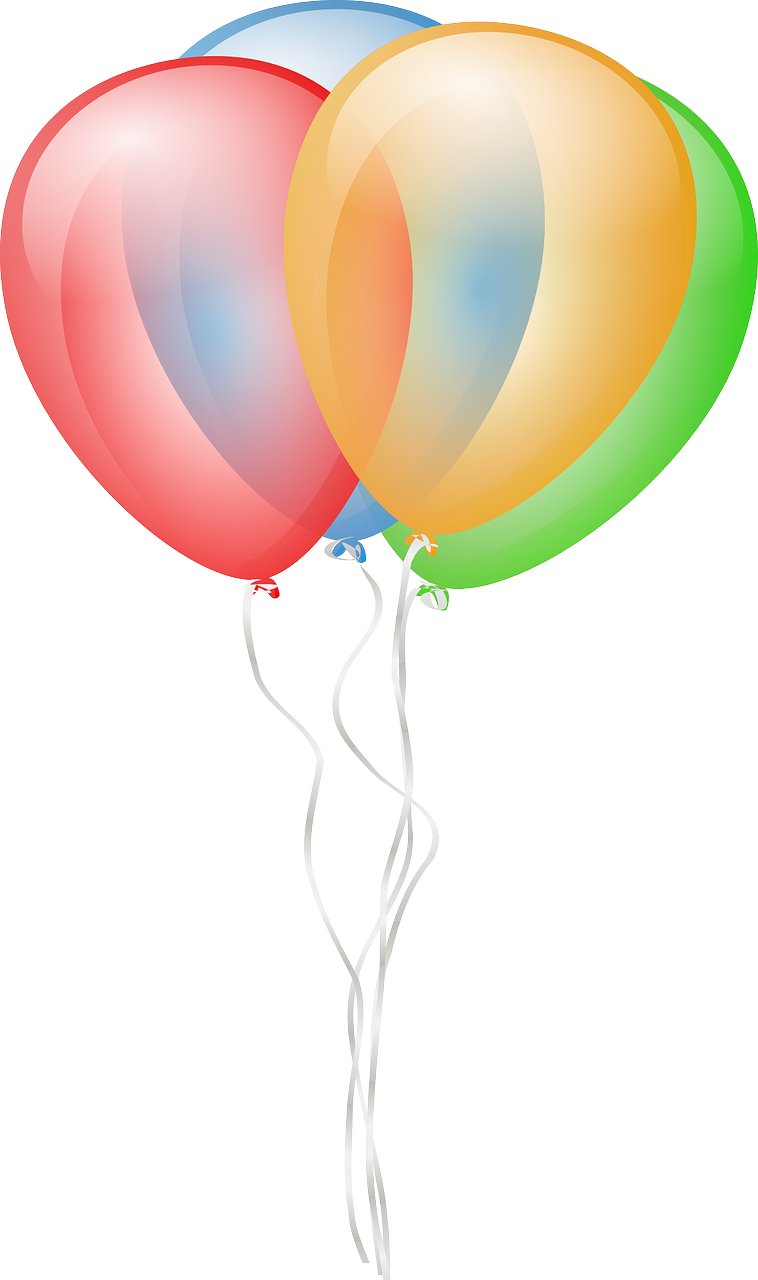 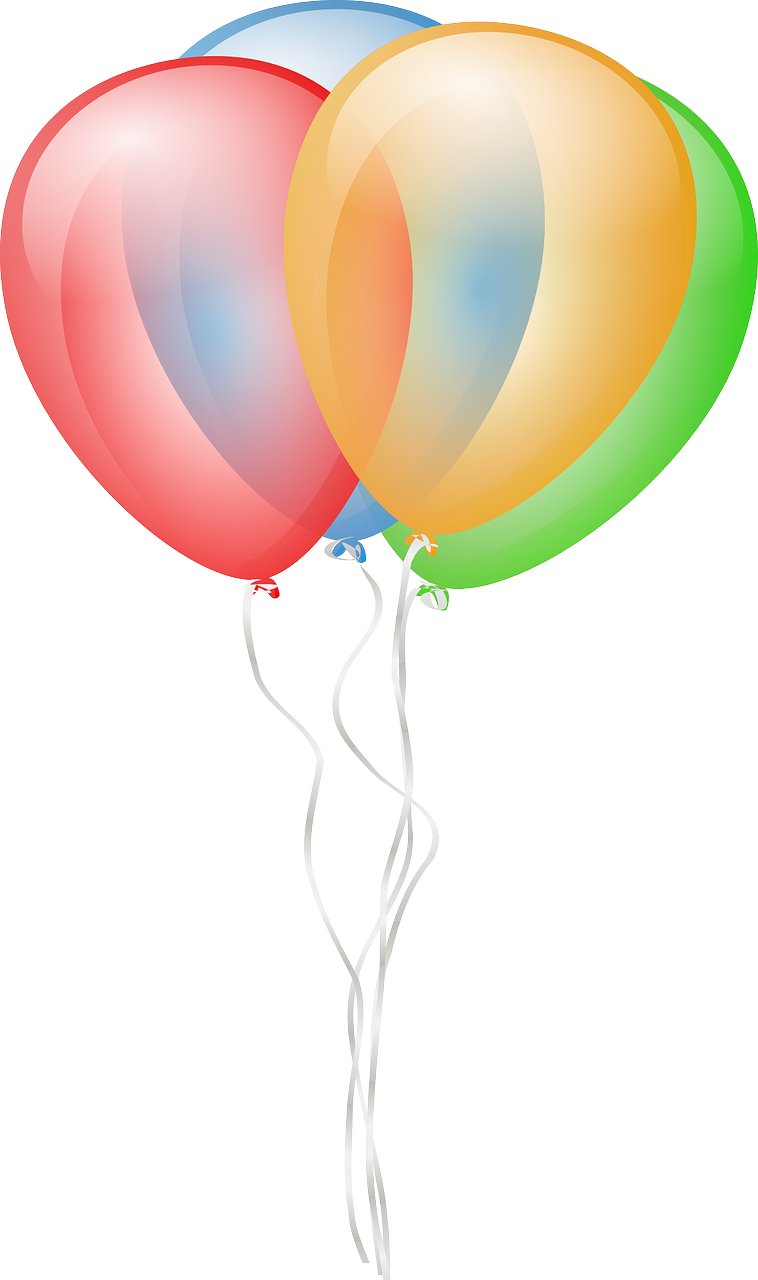 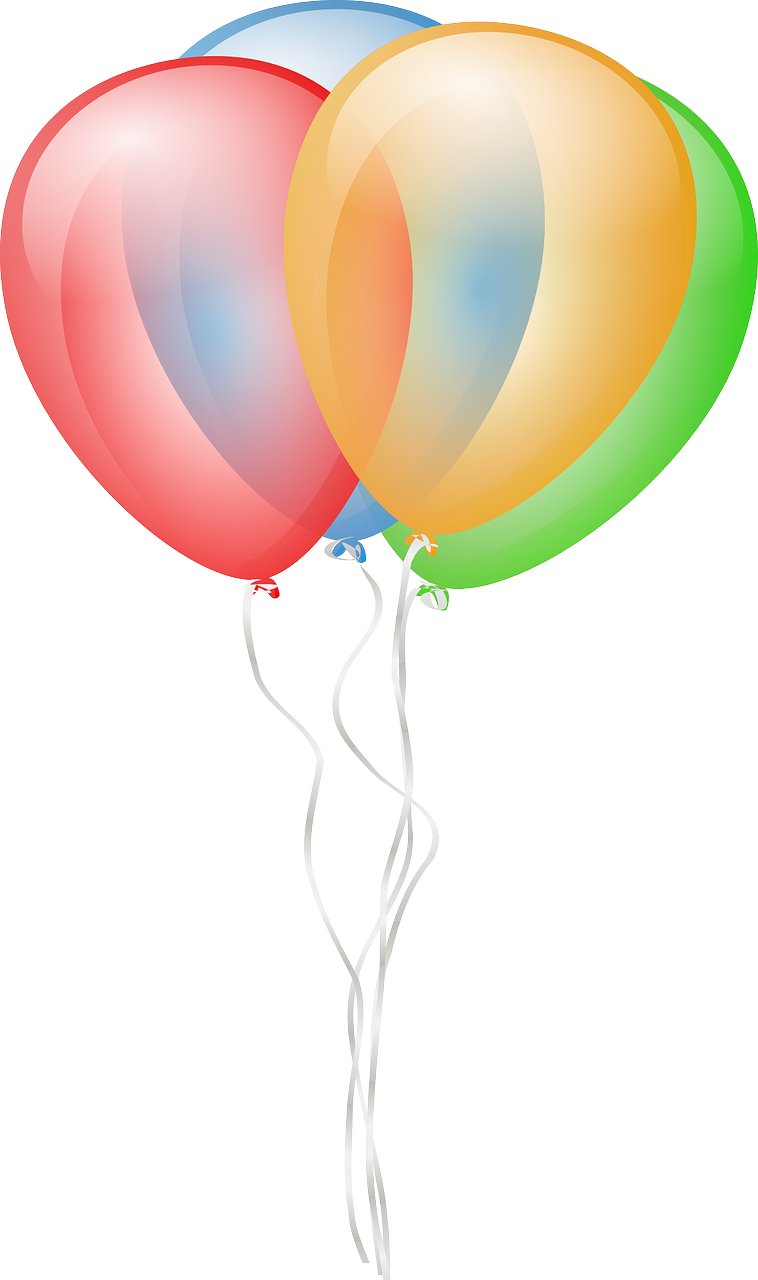 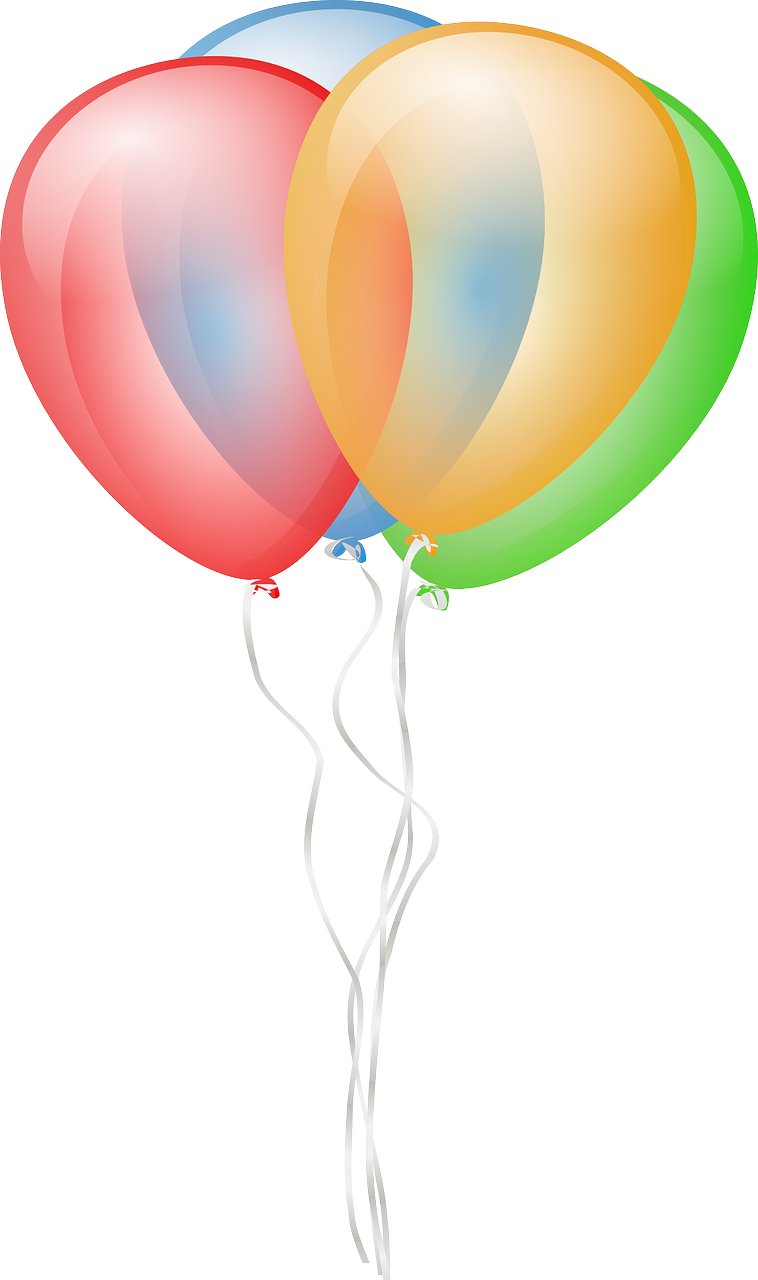 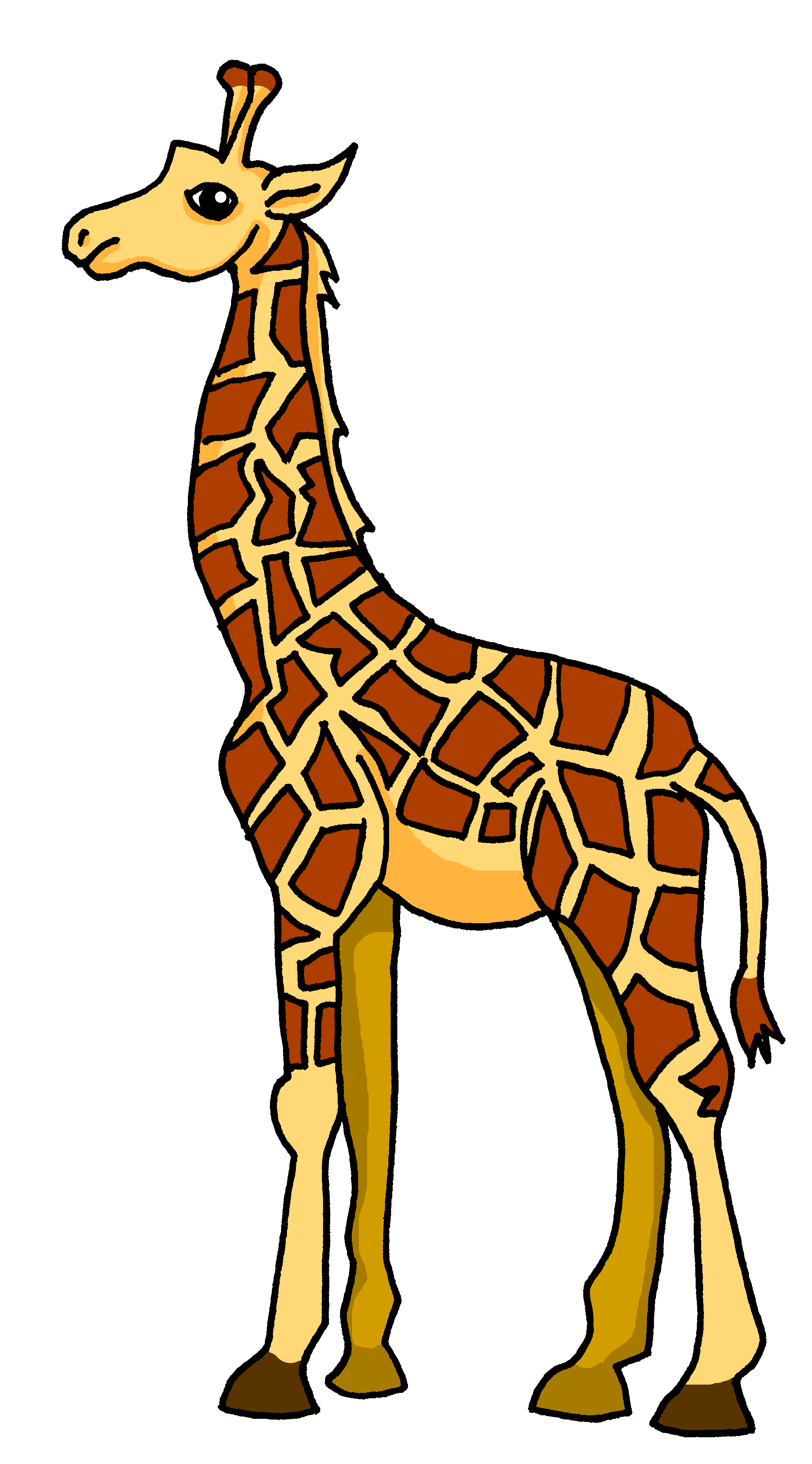 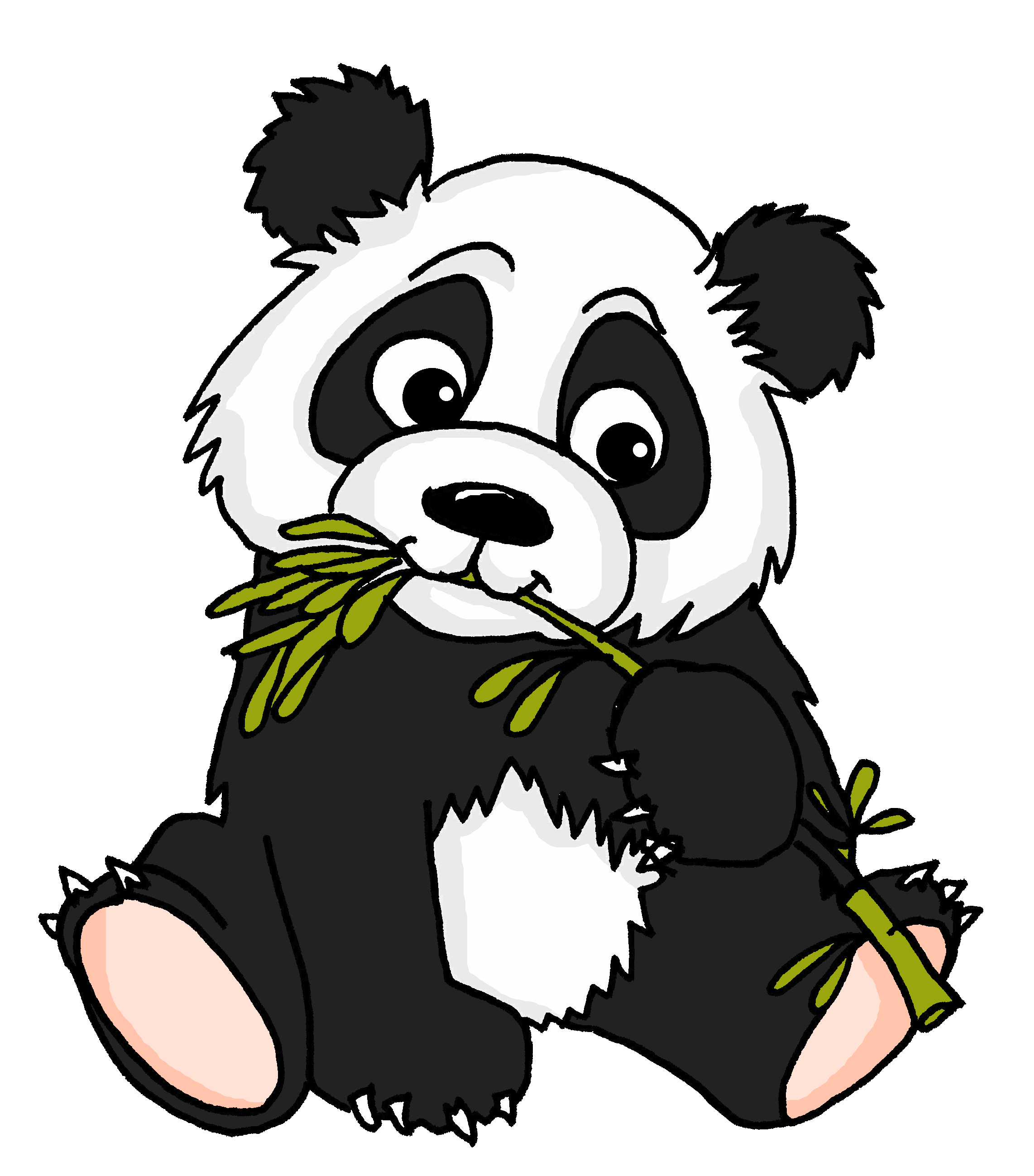 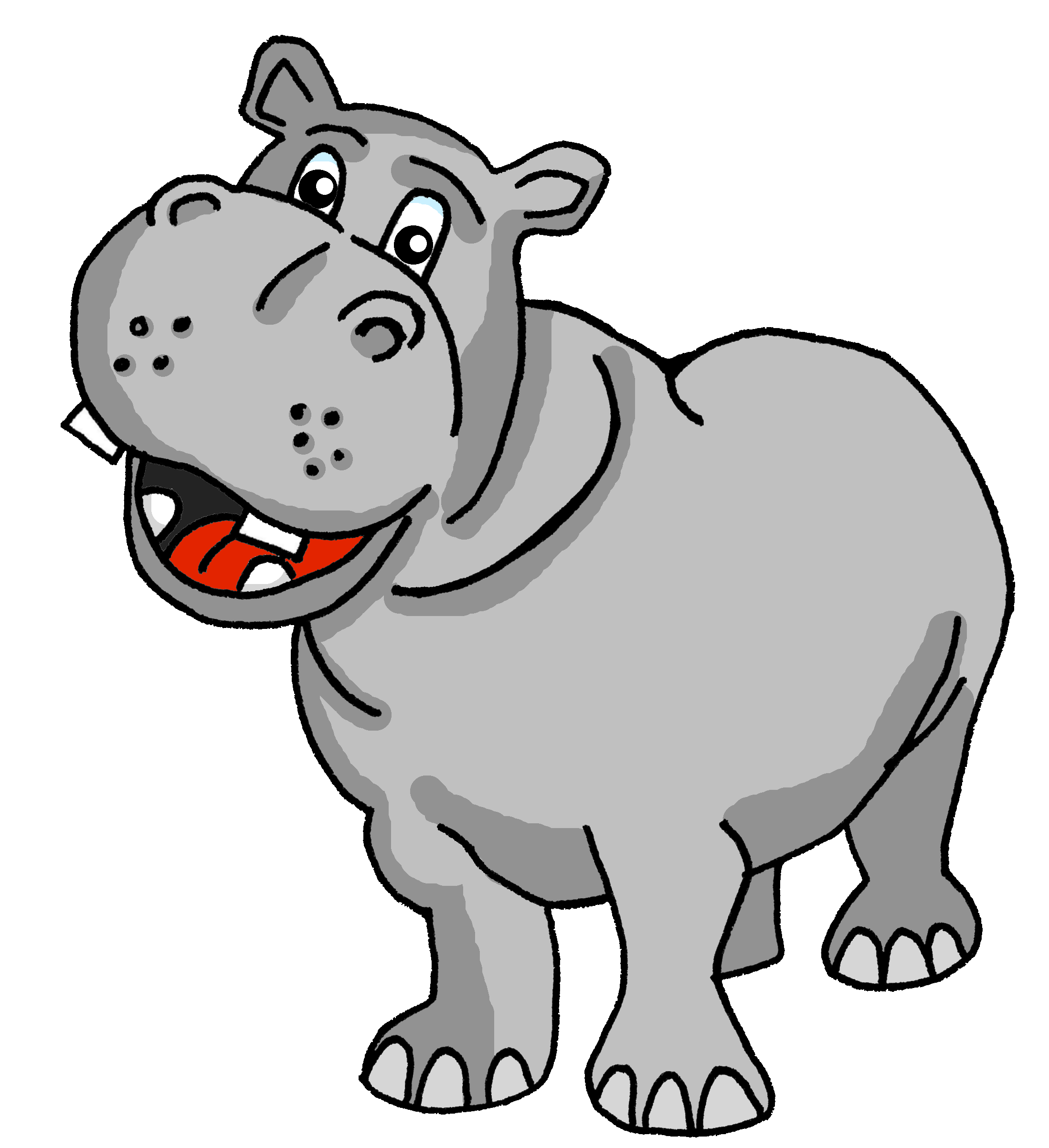 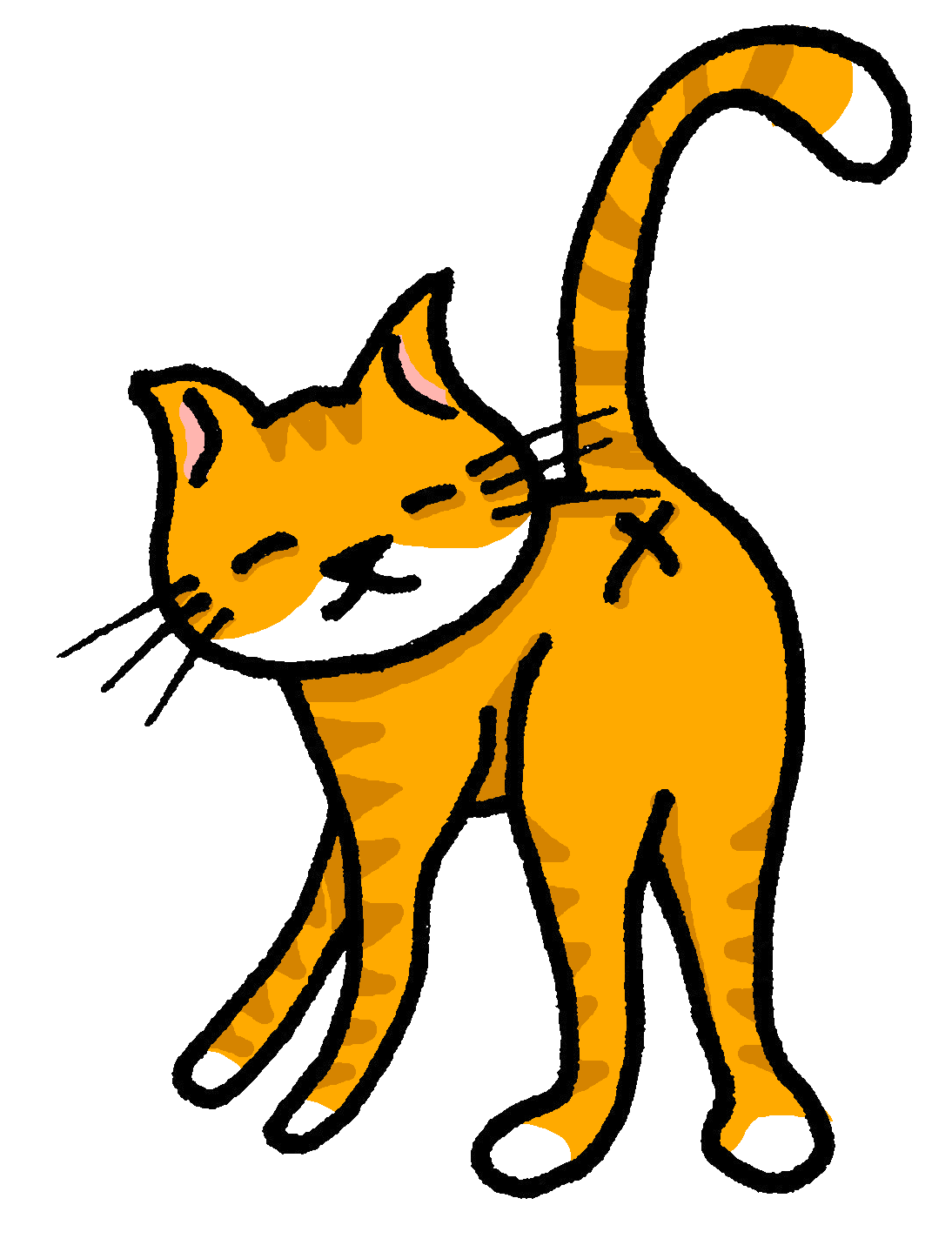 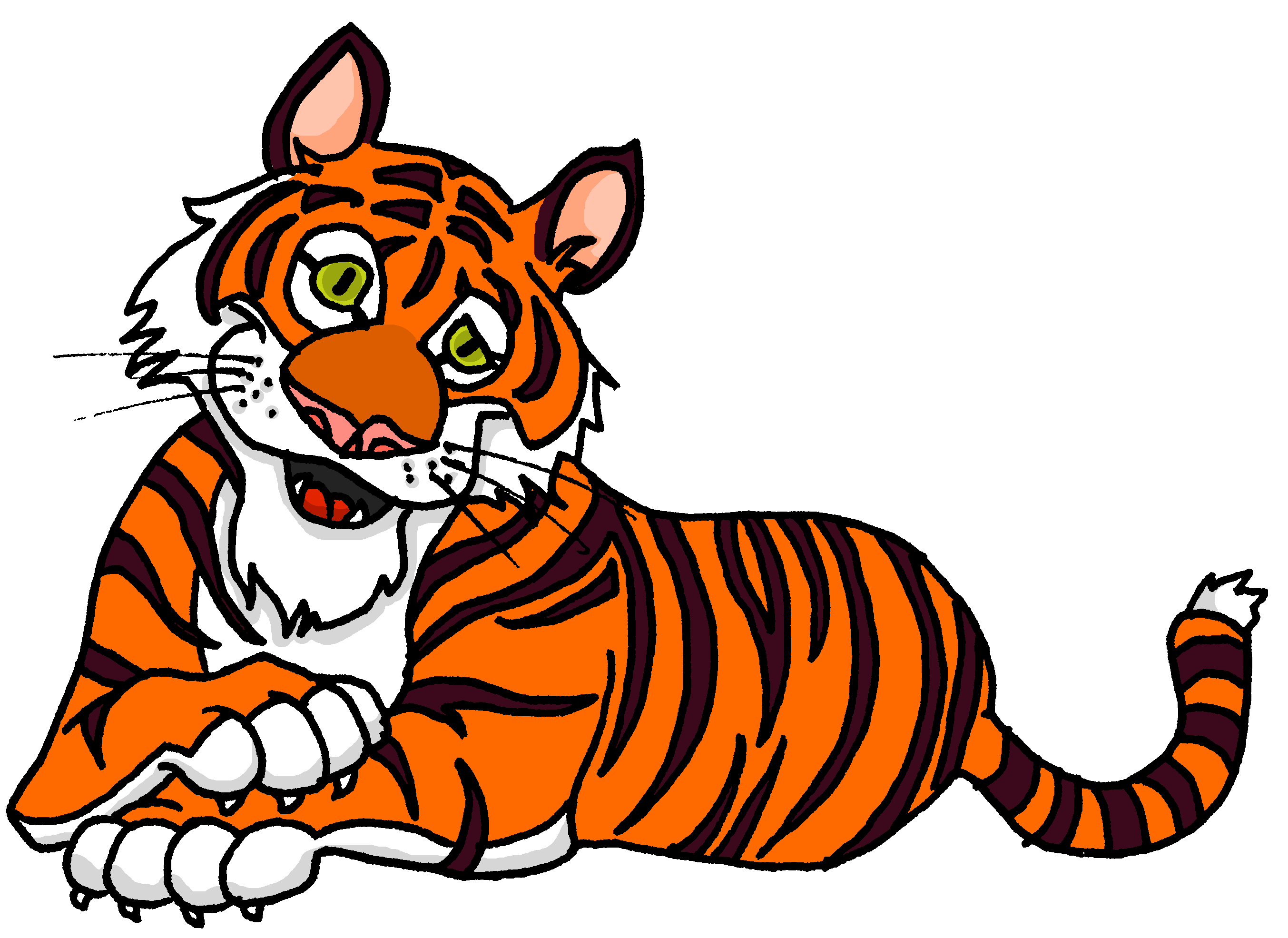 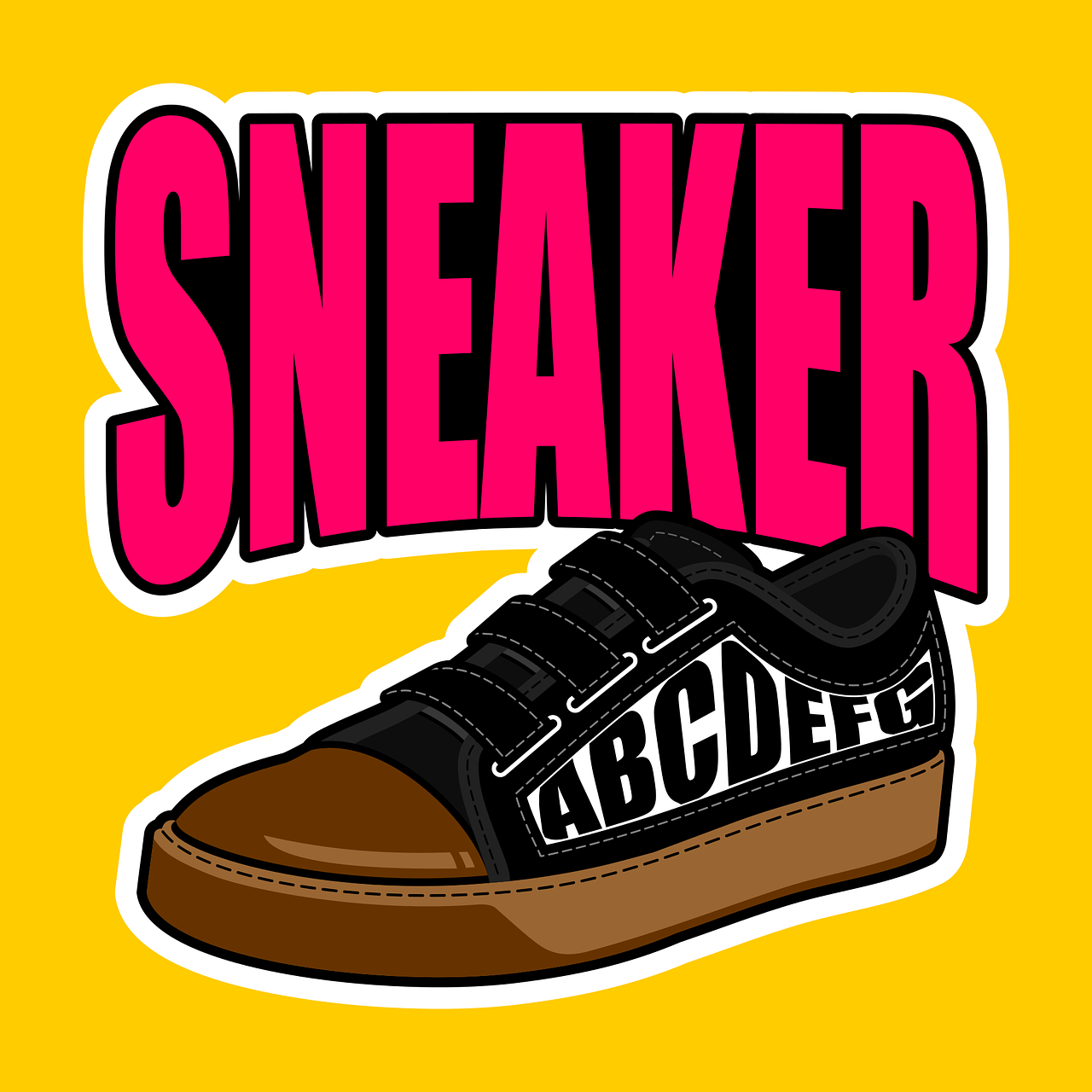 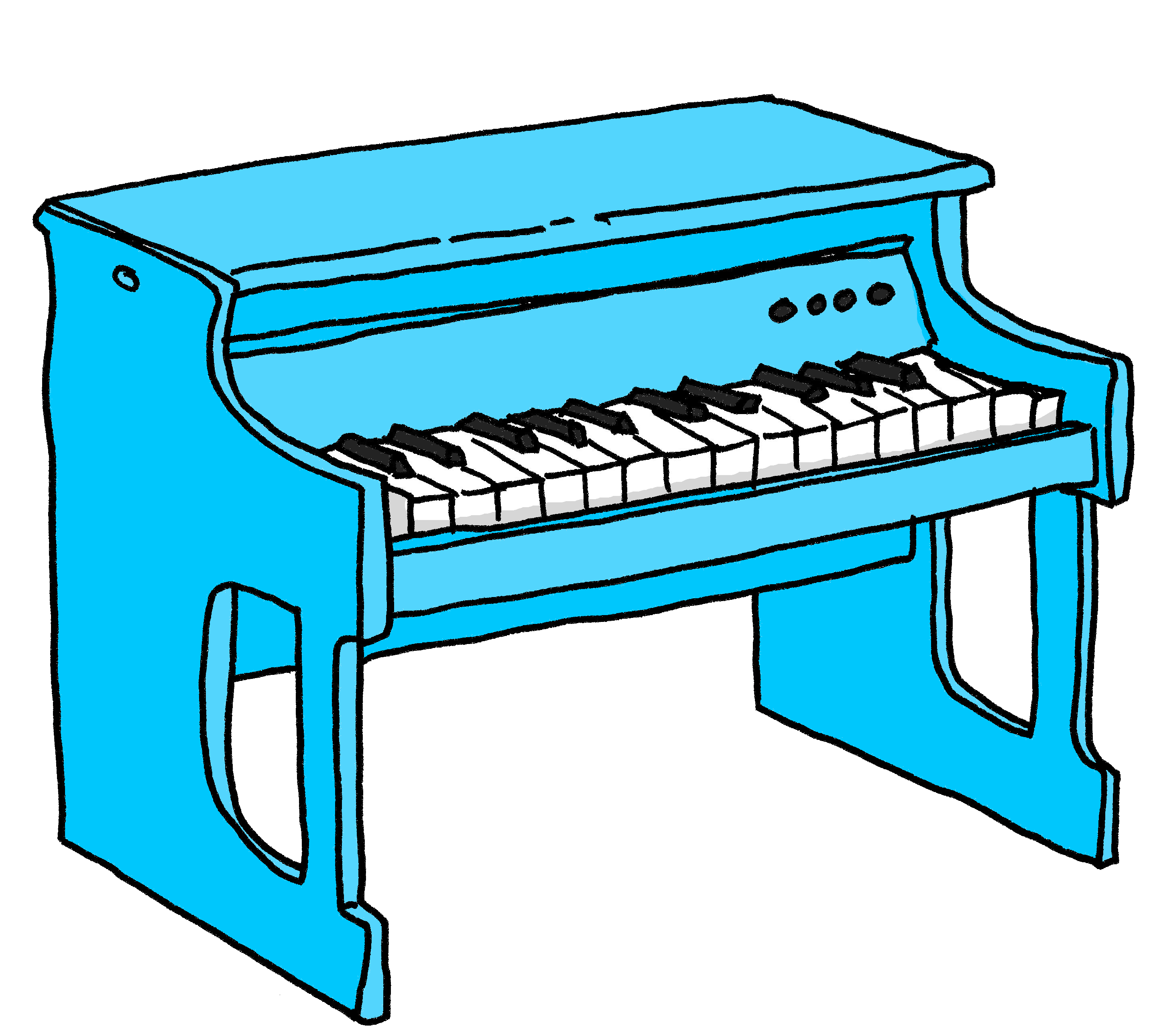 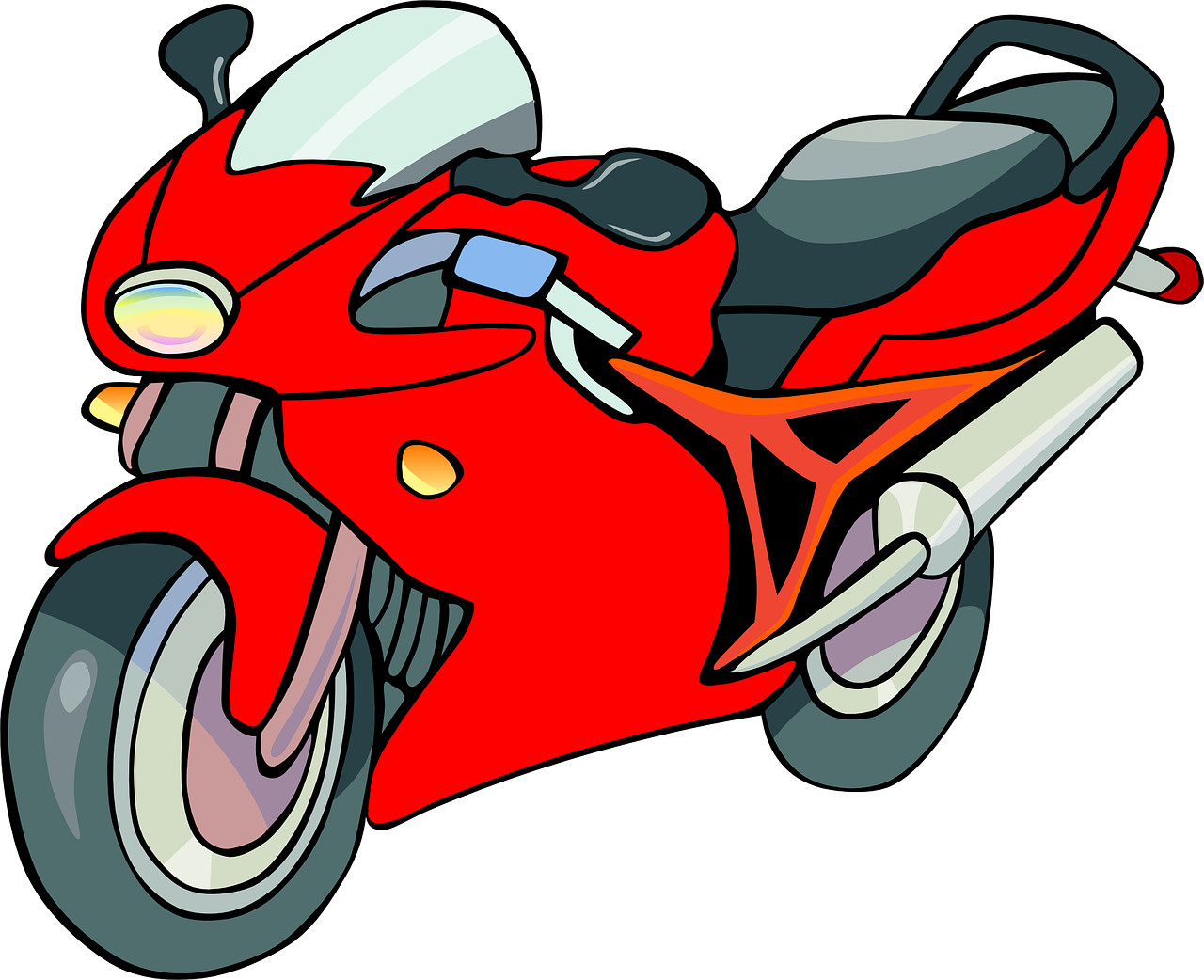 [Speaker Notes: Partner A asks questions]
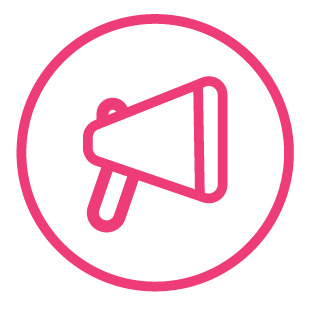 Follow up 4B: Il a quoi ?  Elle a quoi ?
2a
2b
1a
1b
Philo (f)
parler
Margot (f)
Hugo (m)
Aaron (m)
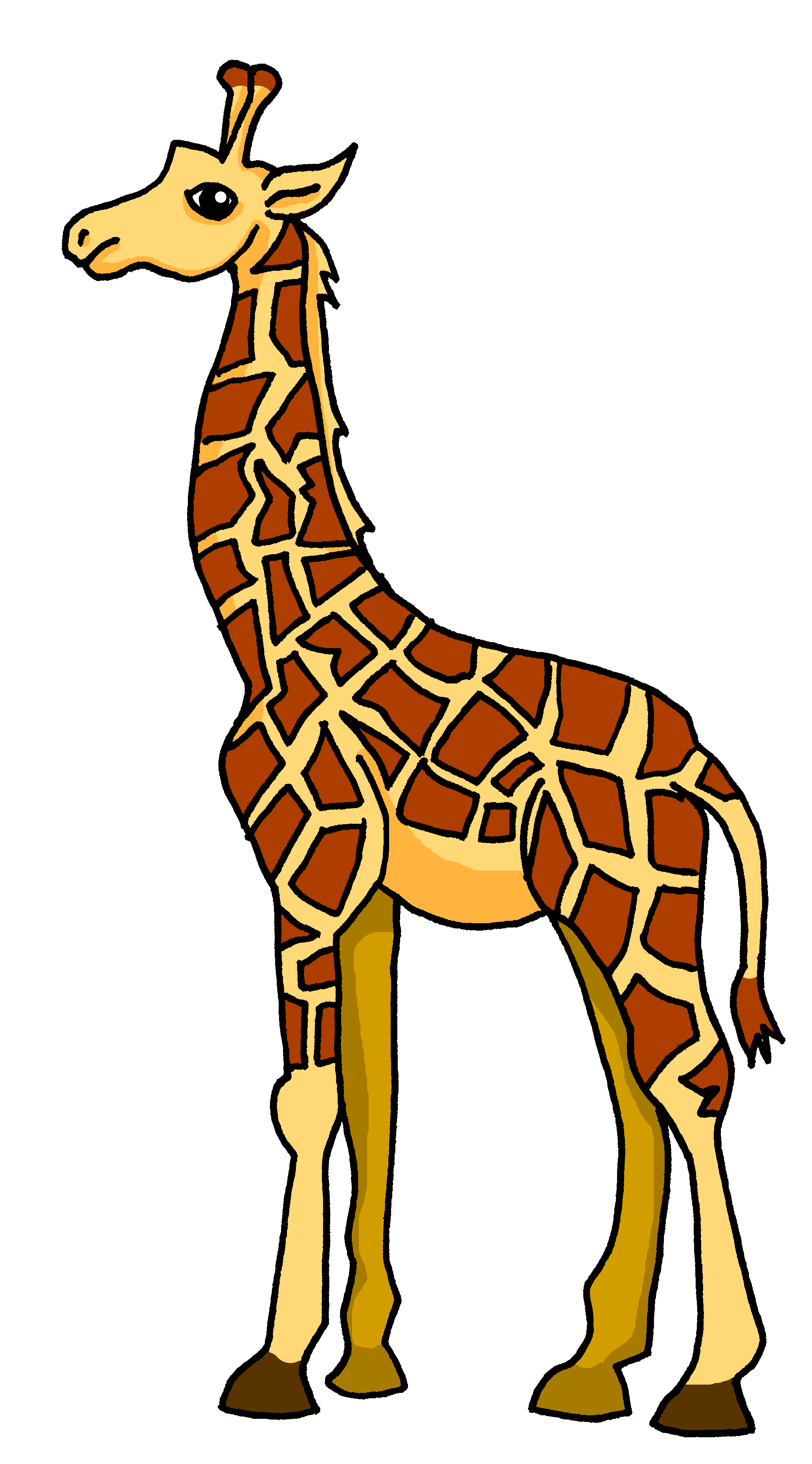 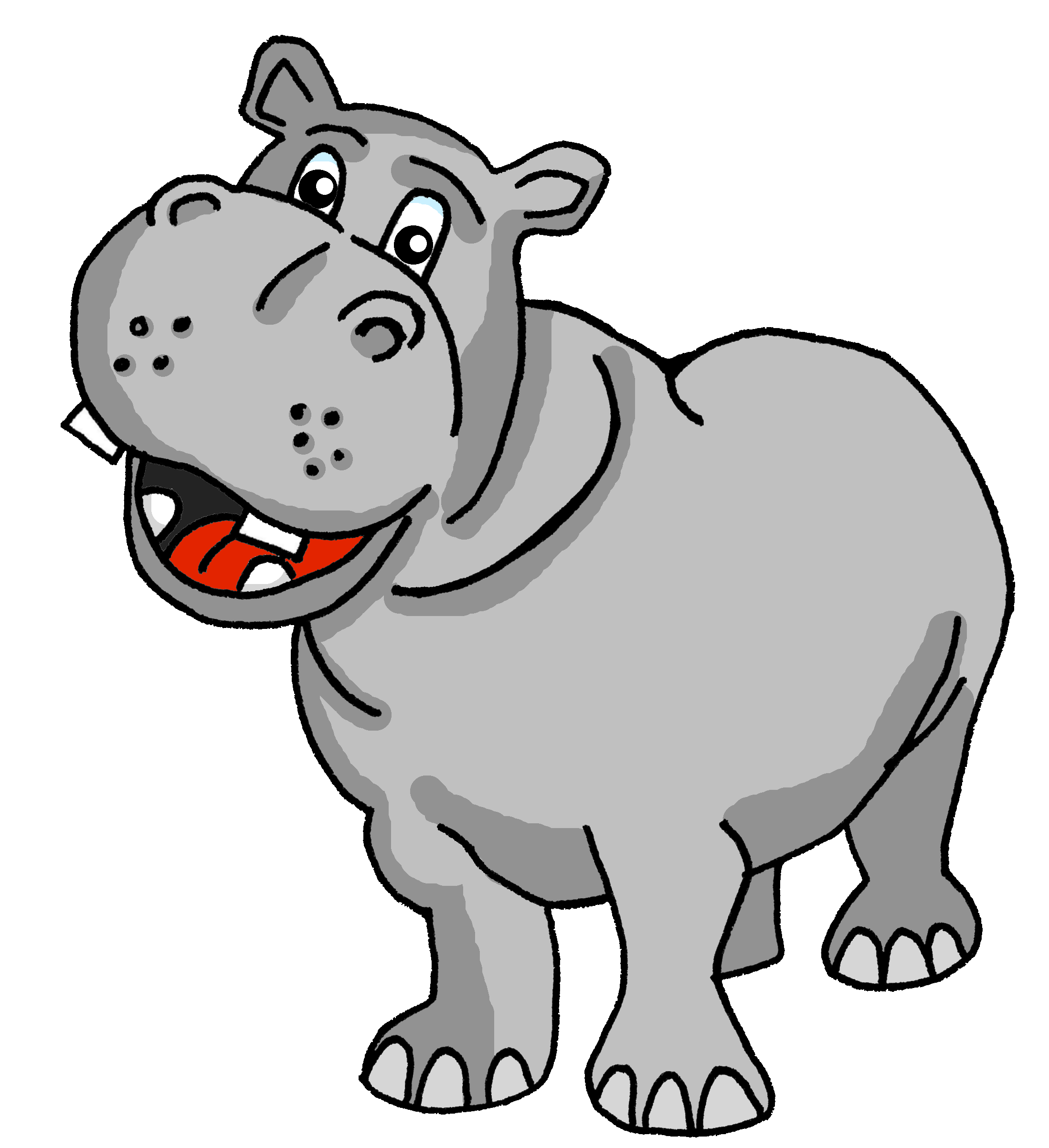 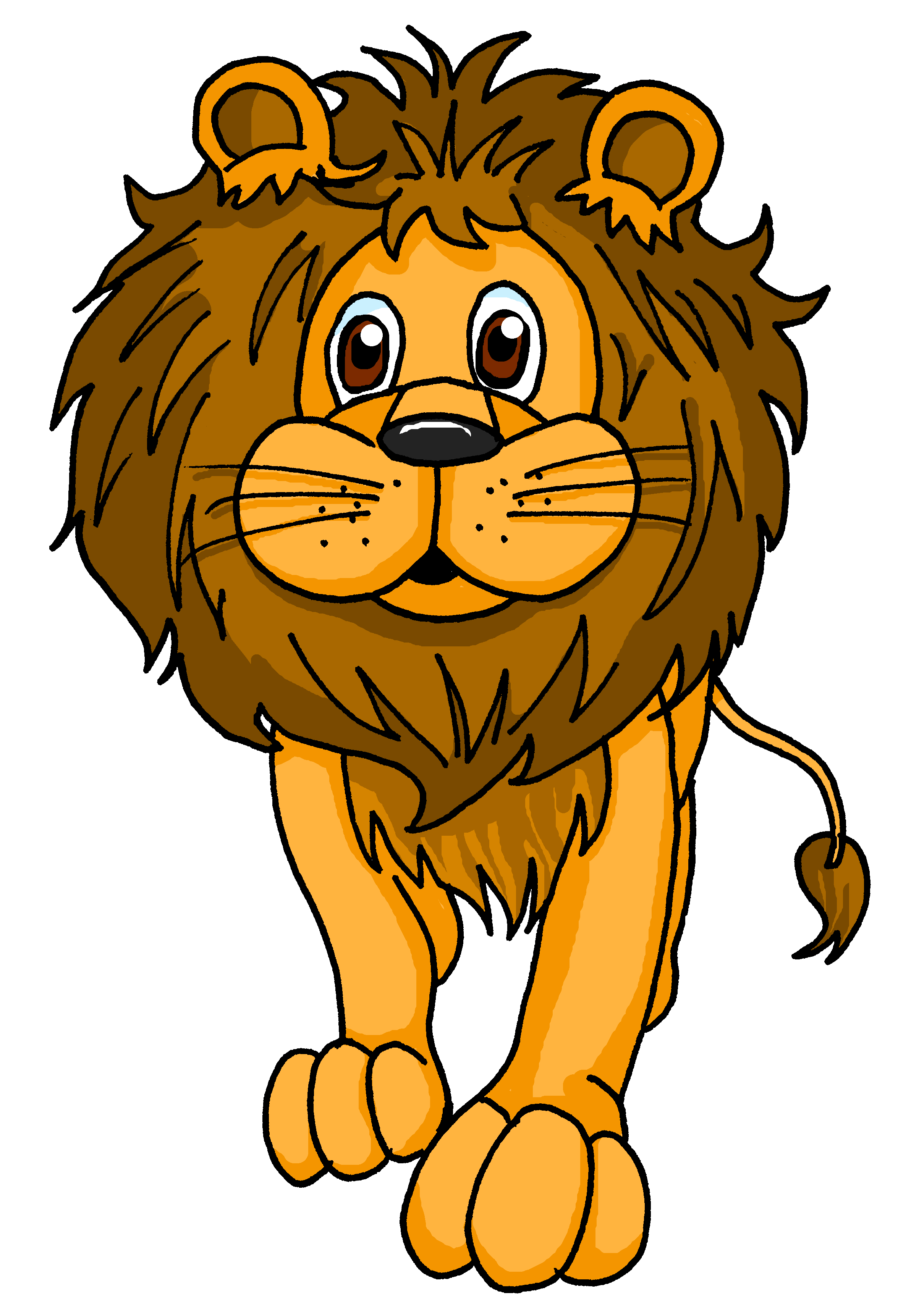 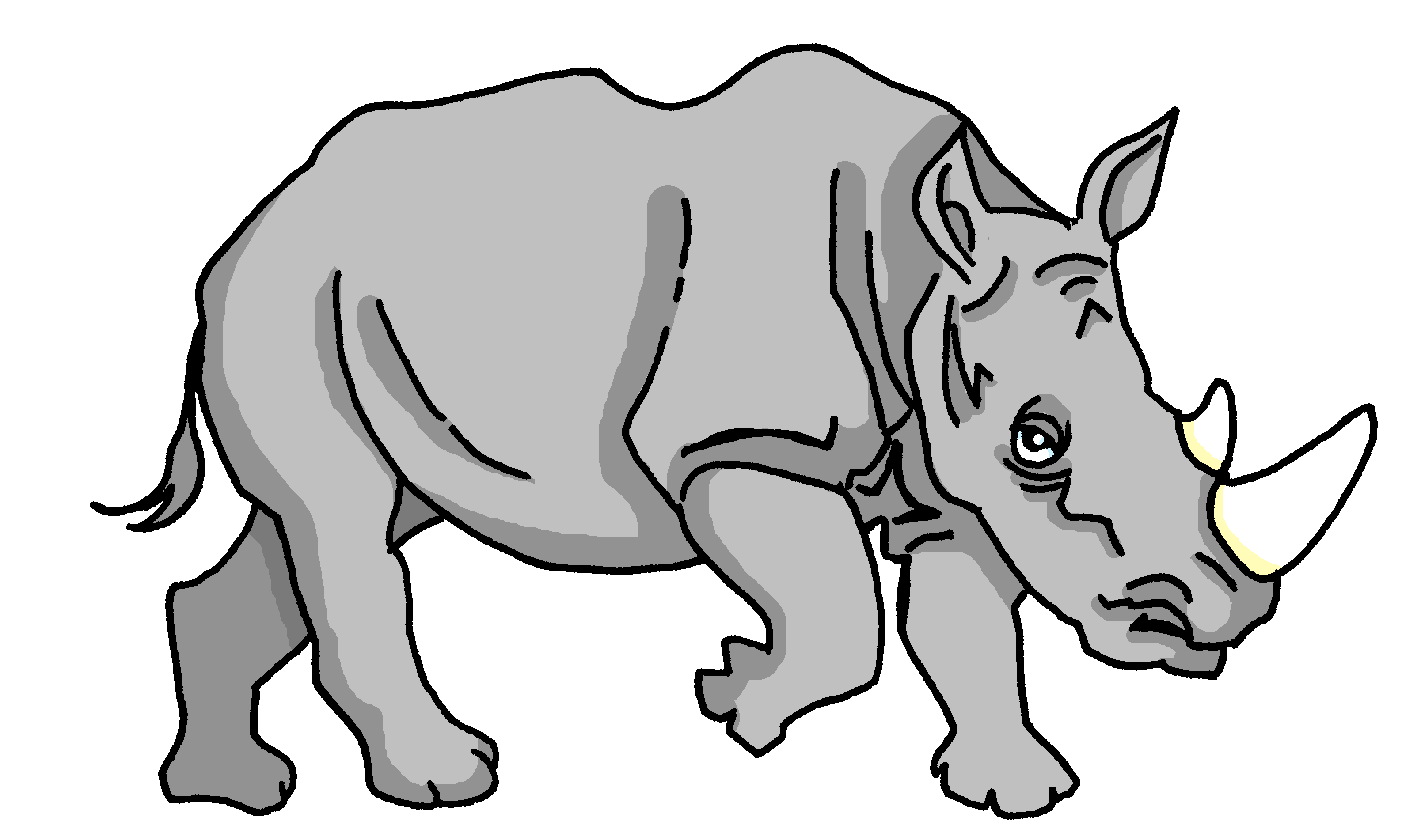 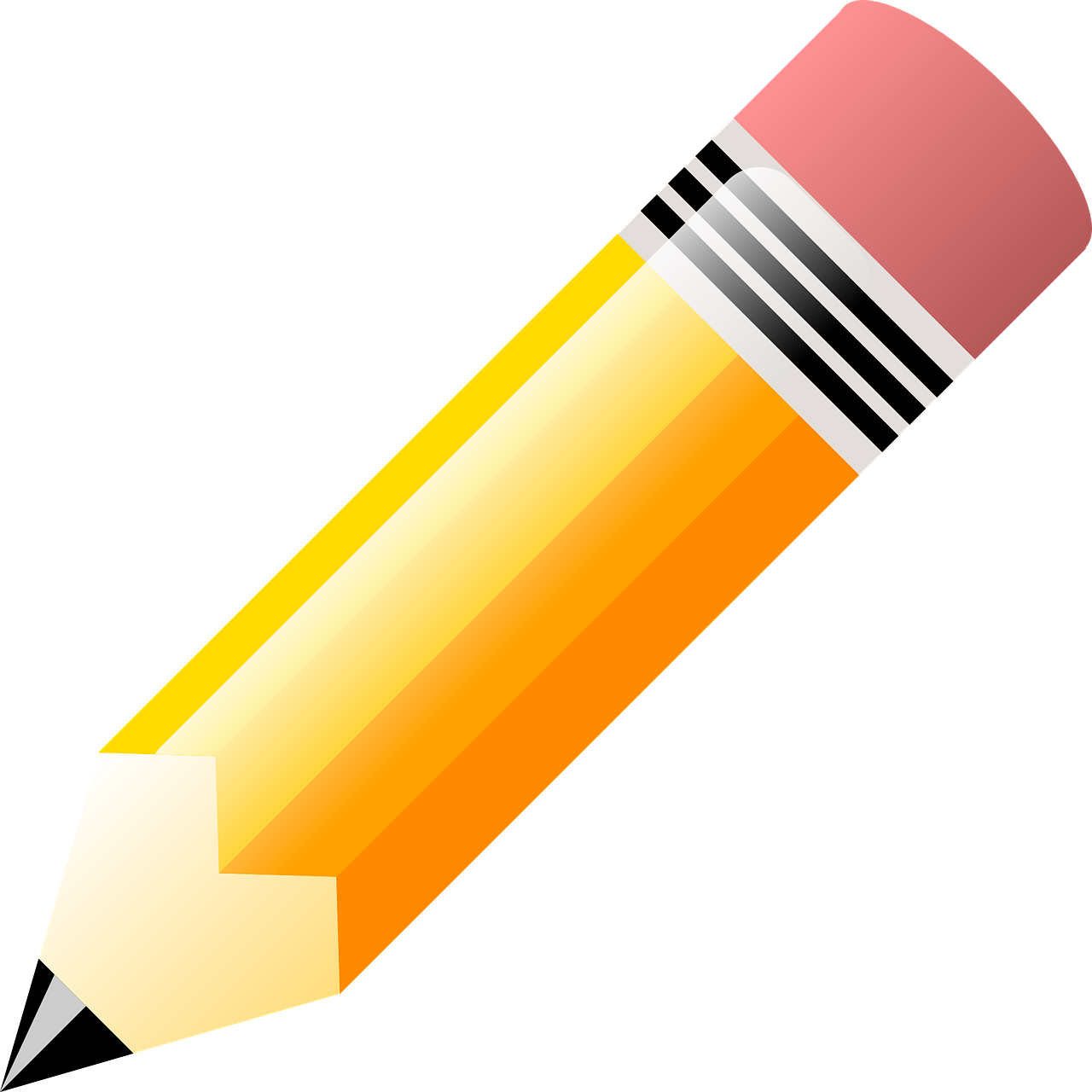 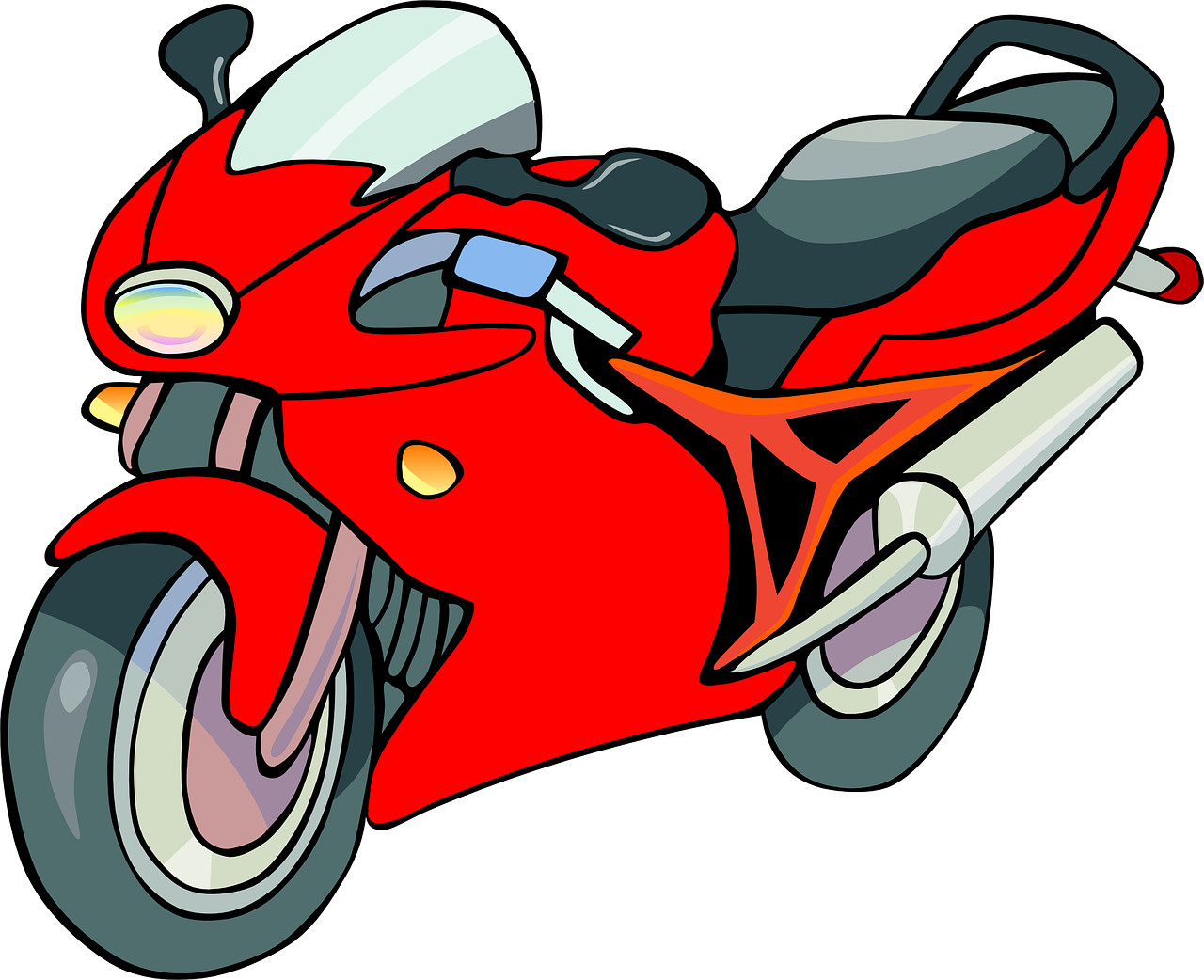 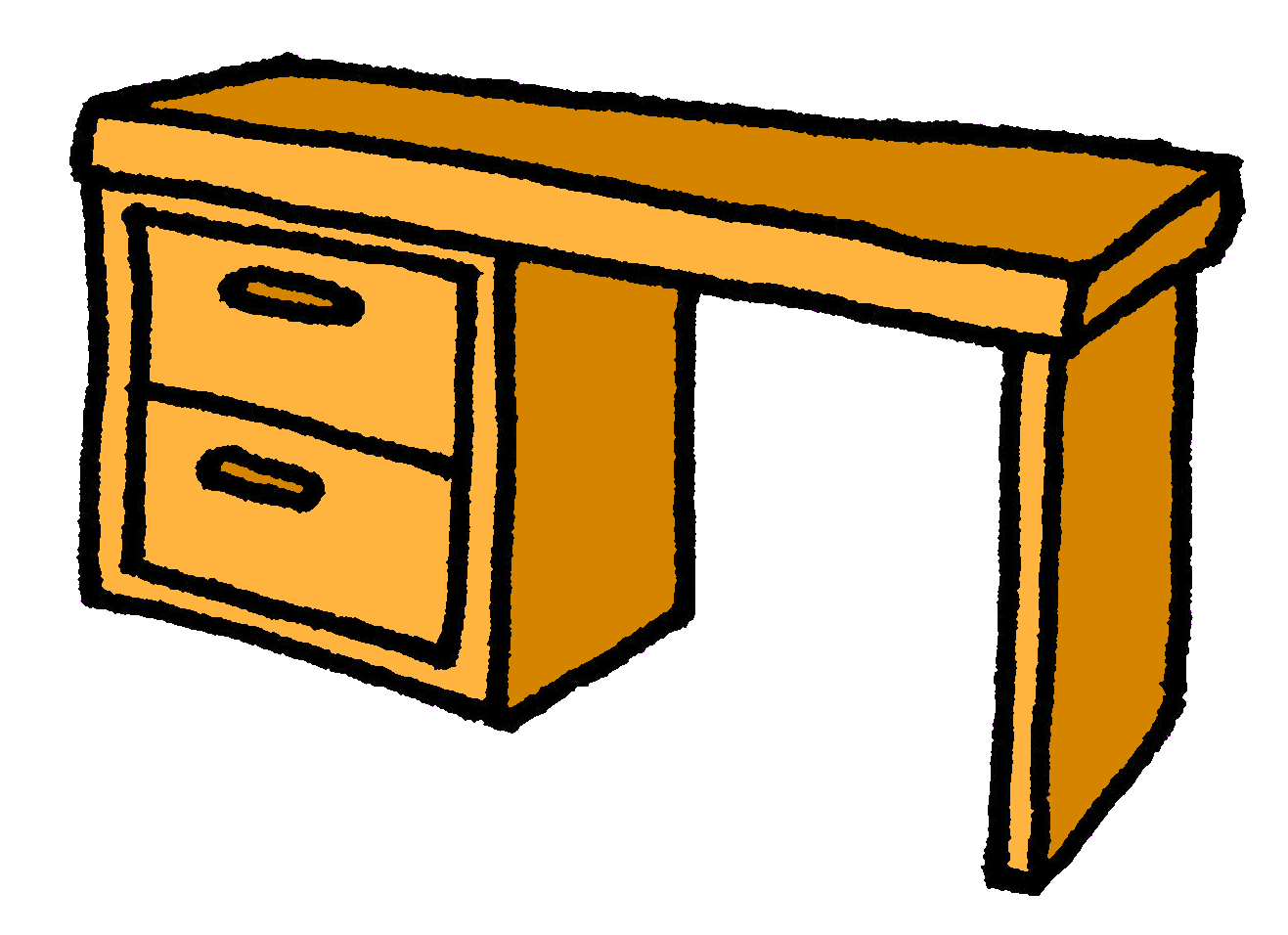 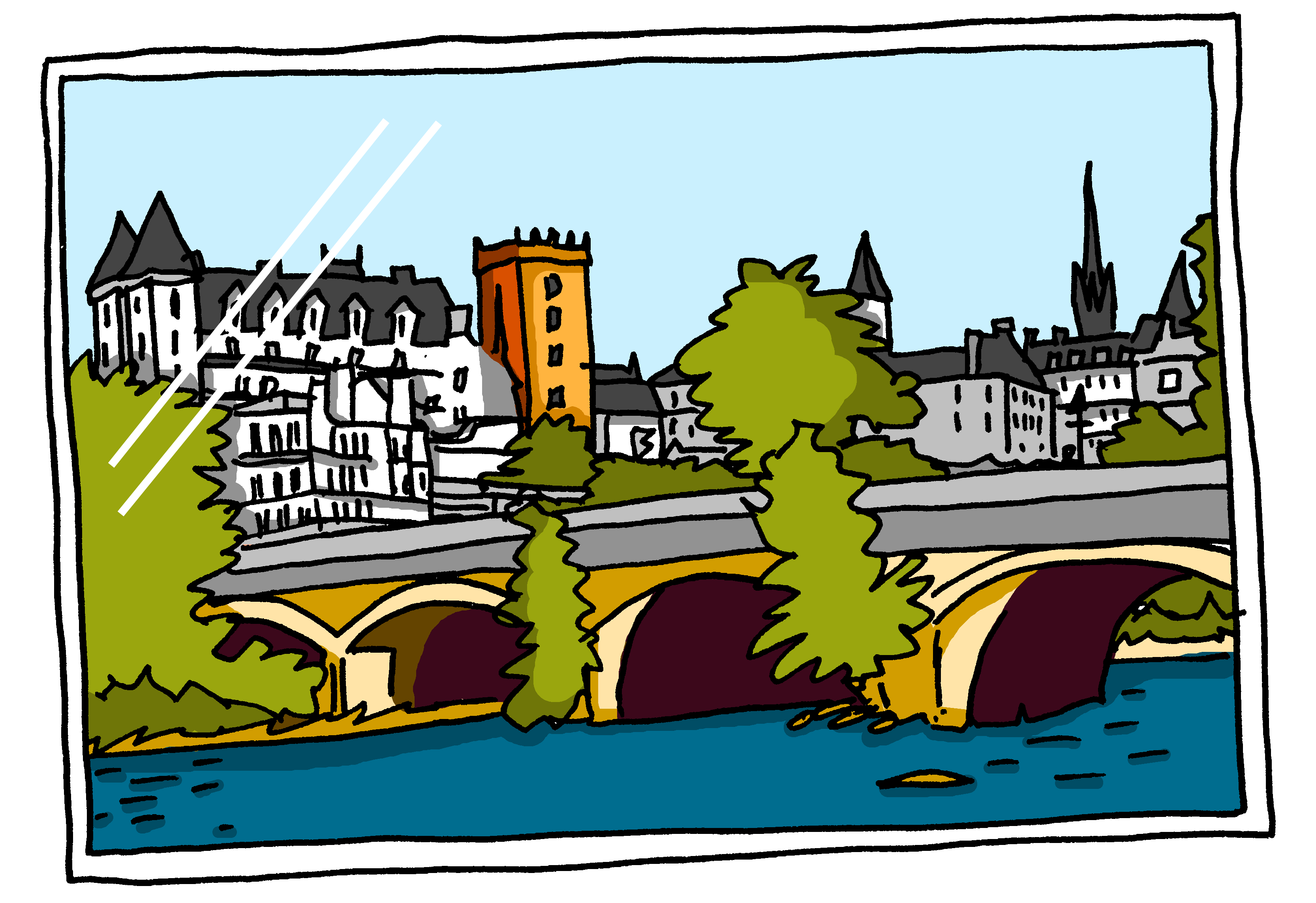 3a
3bb
4a
4b
Martin (m)
Pascal (m)
Lucie (f)
Margot (f)
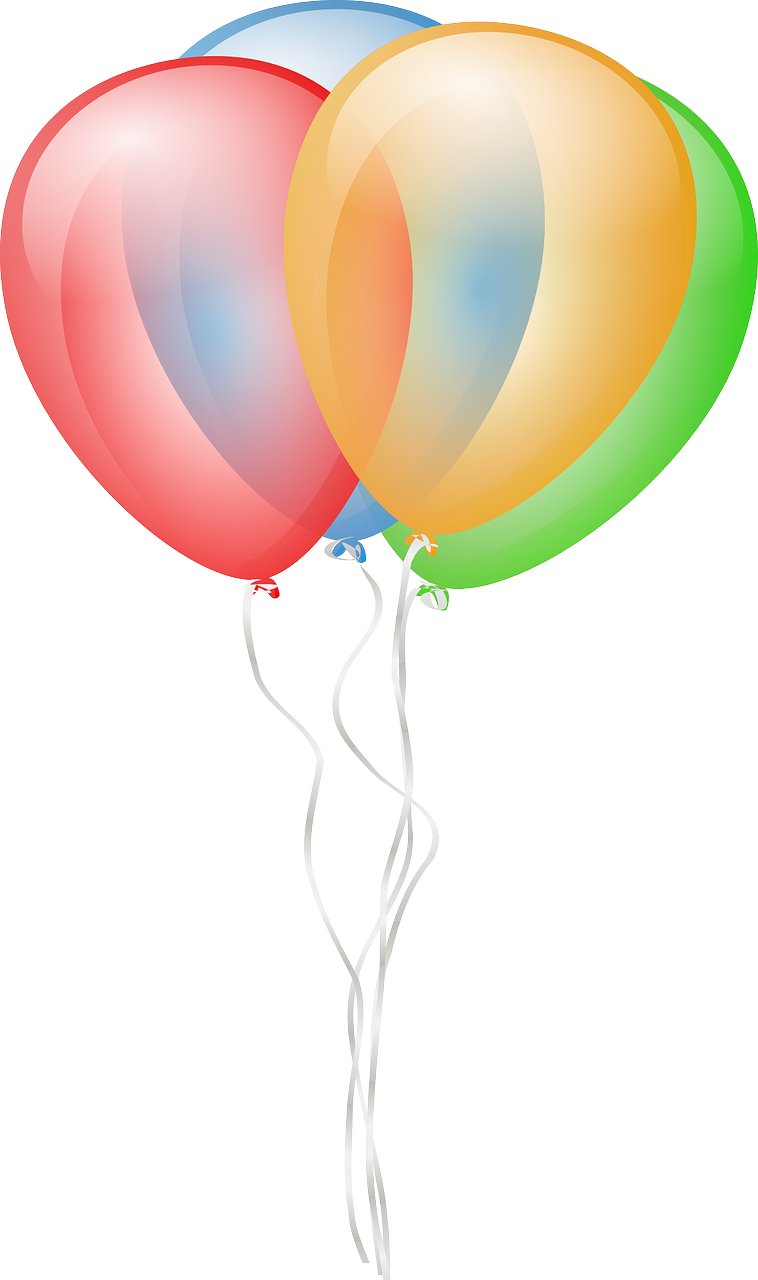 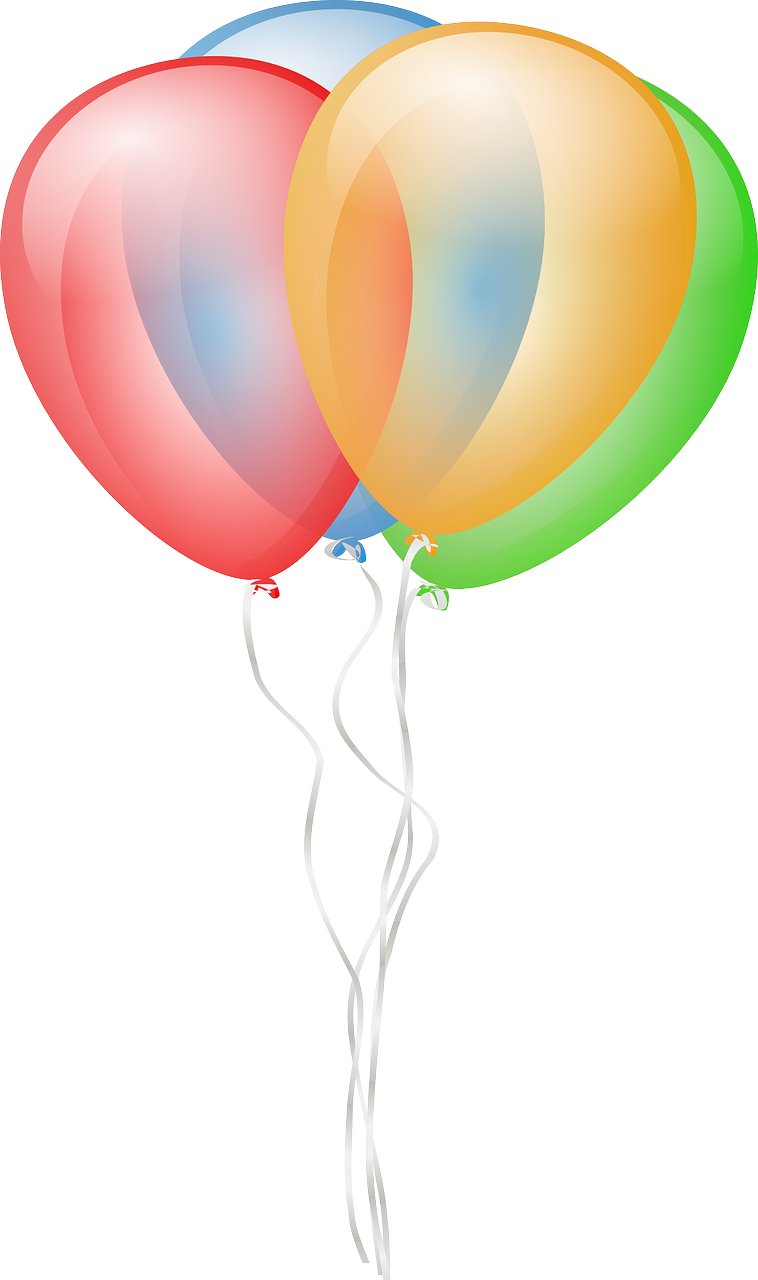 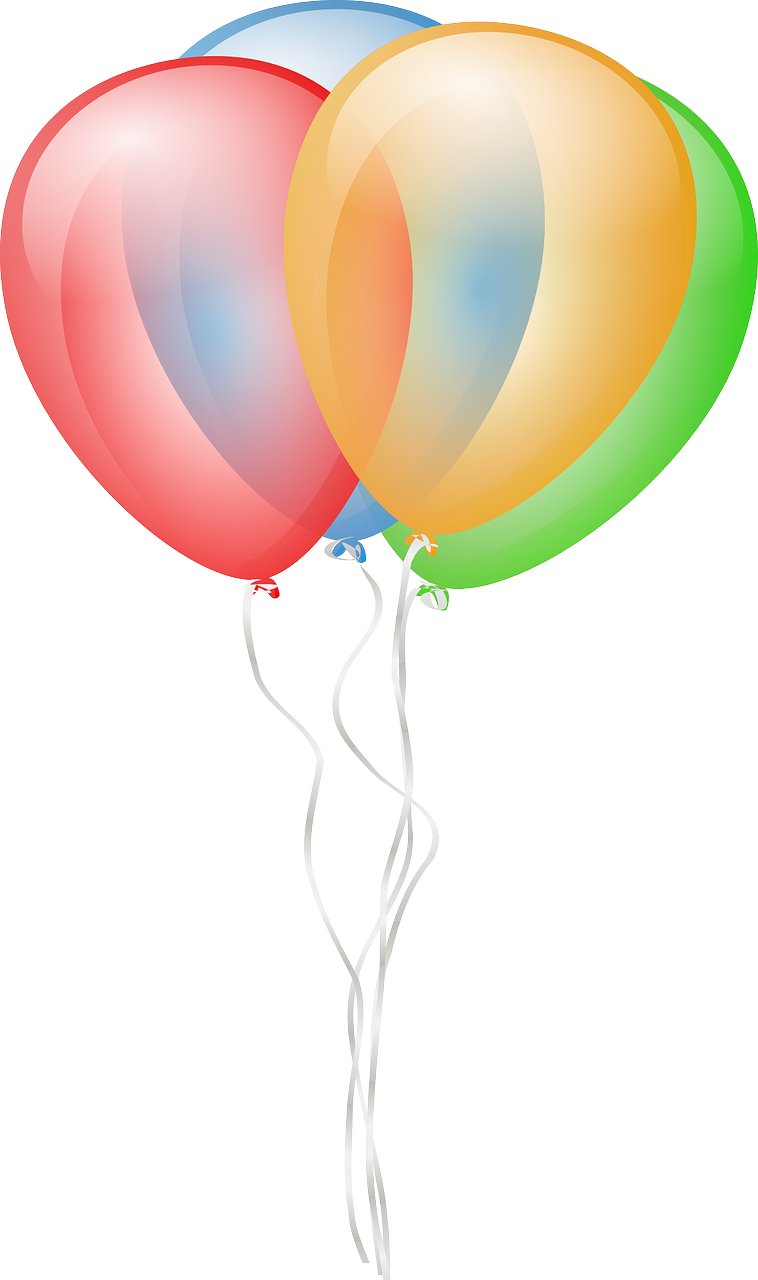 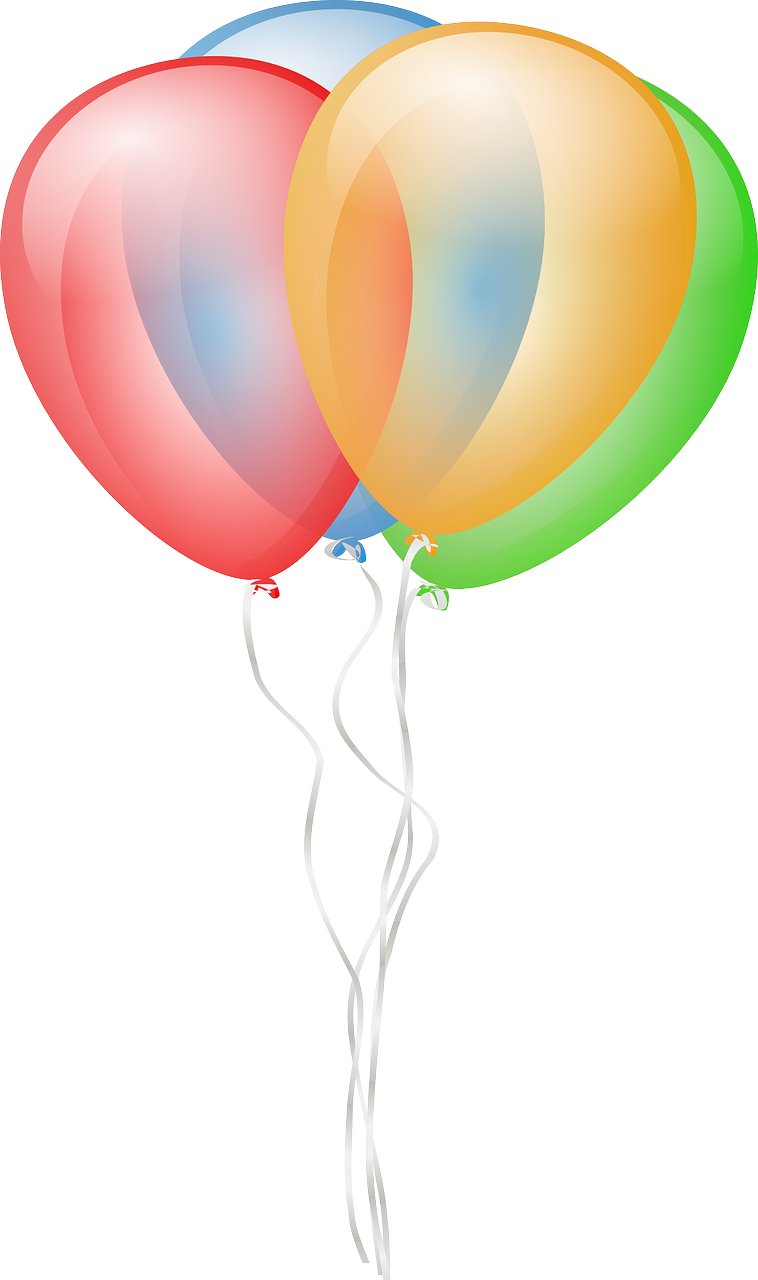 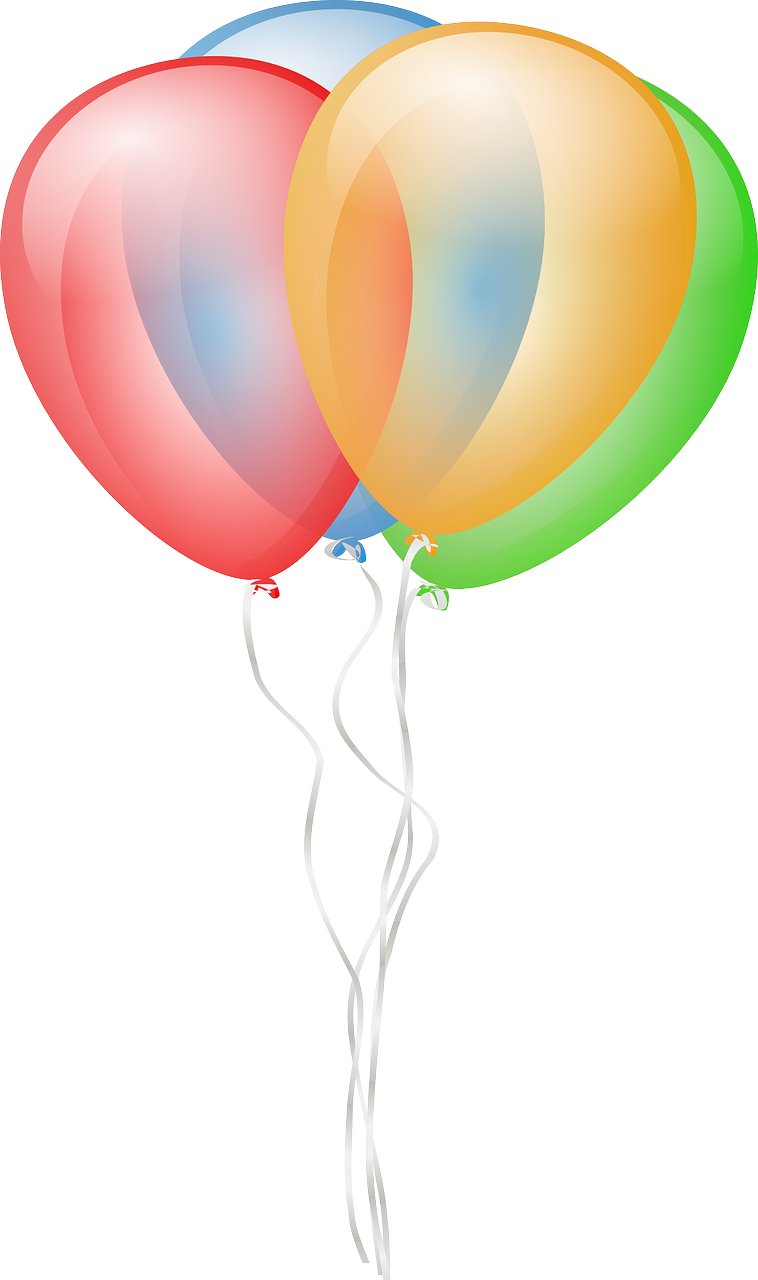 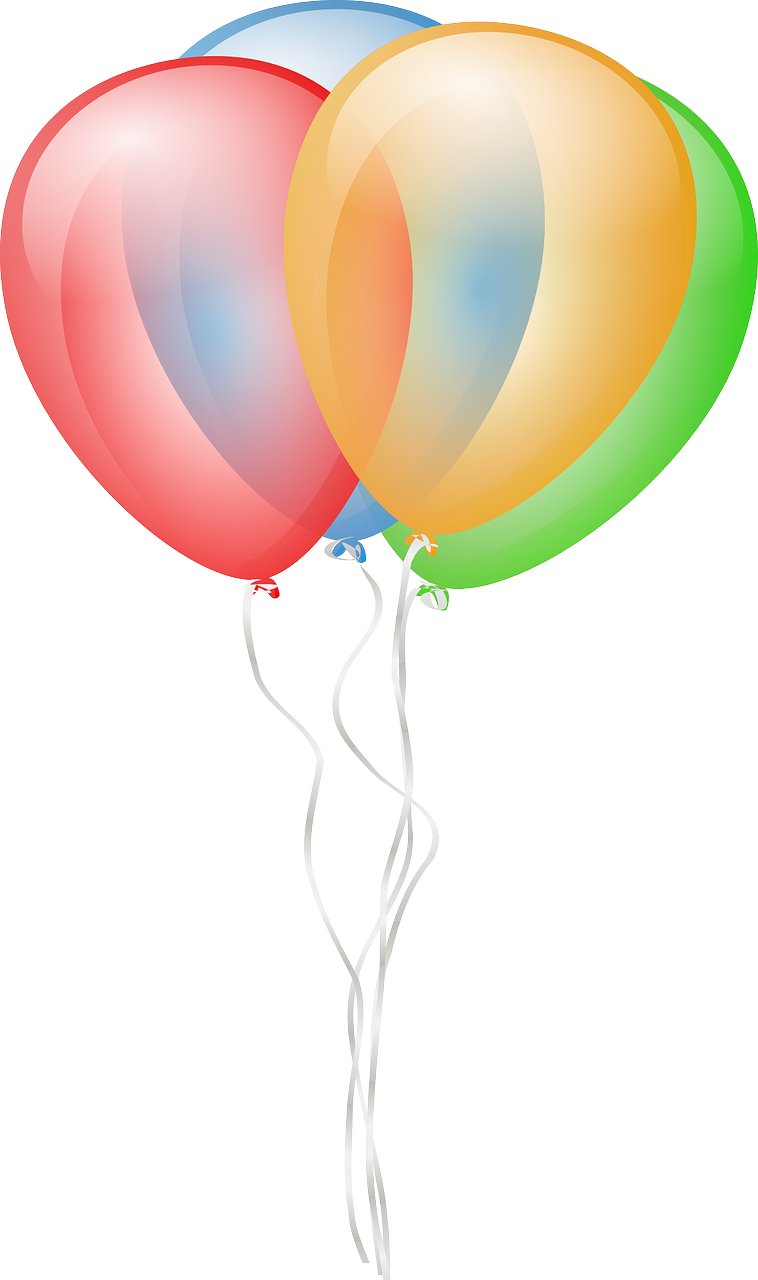 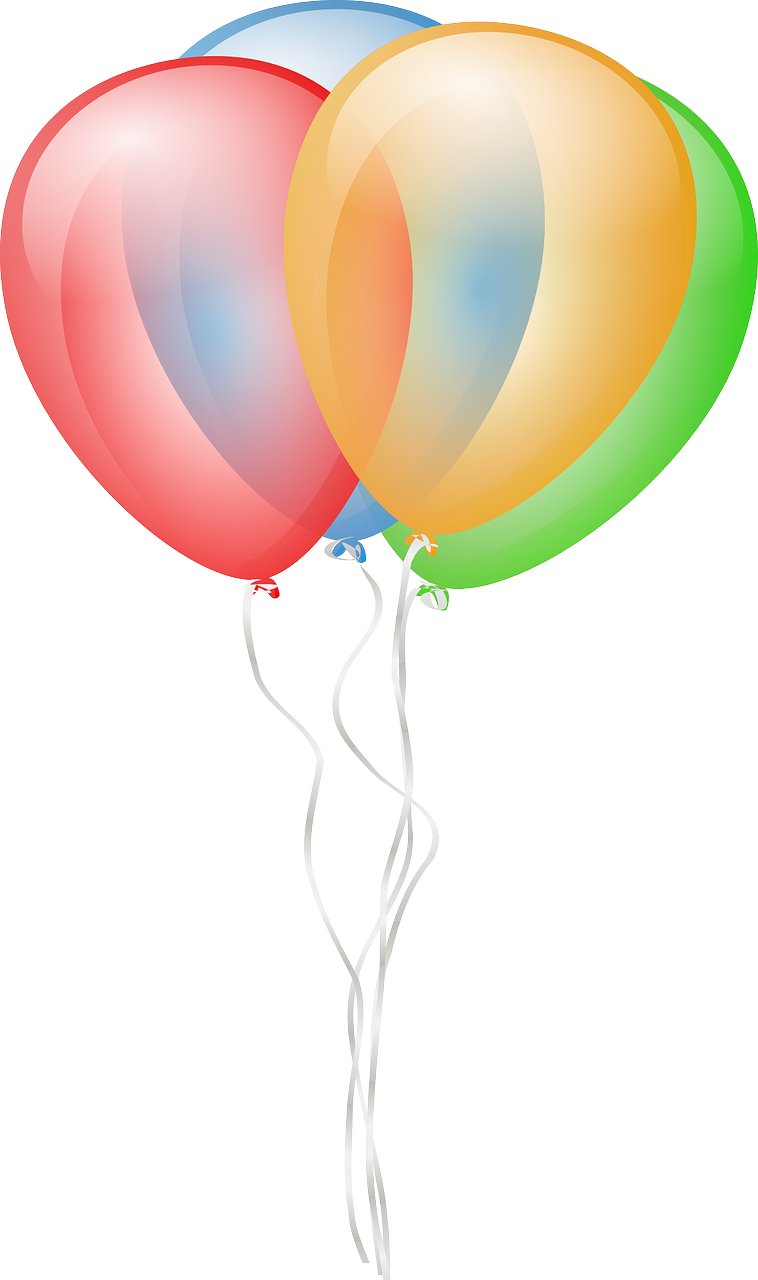 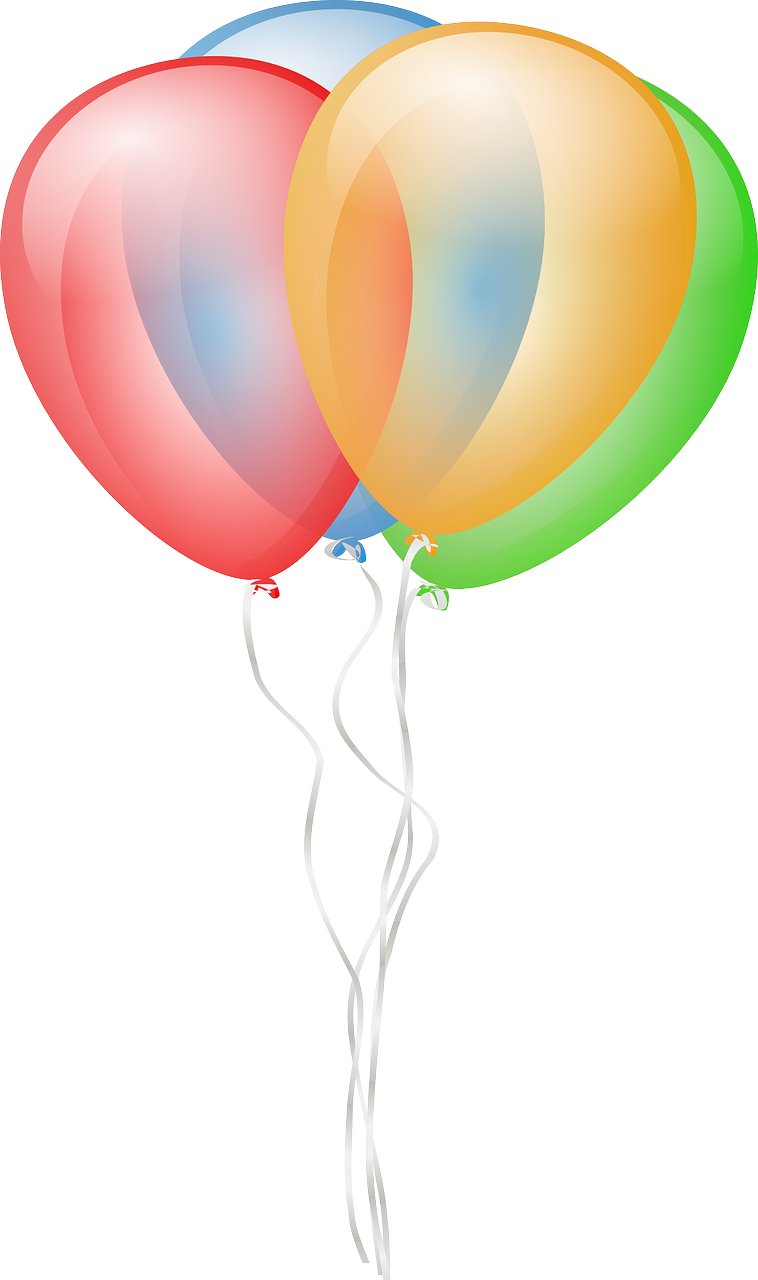 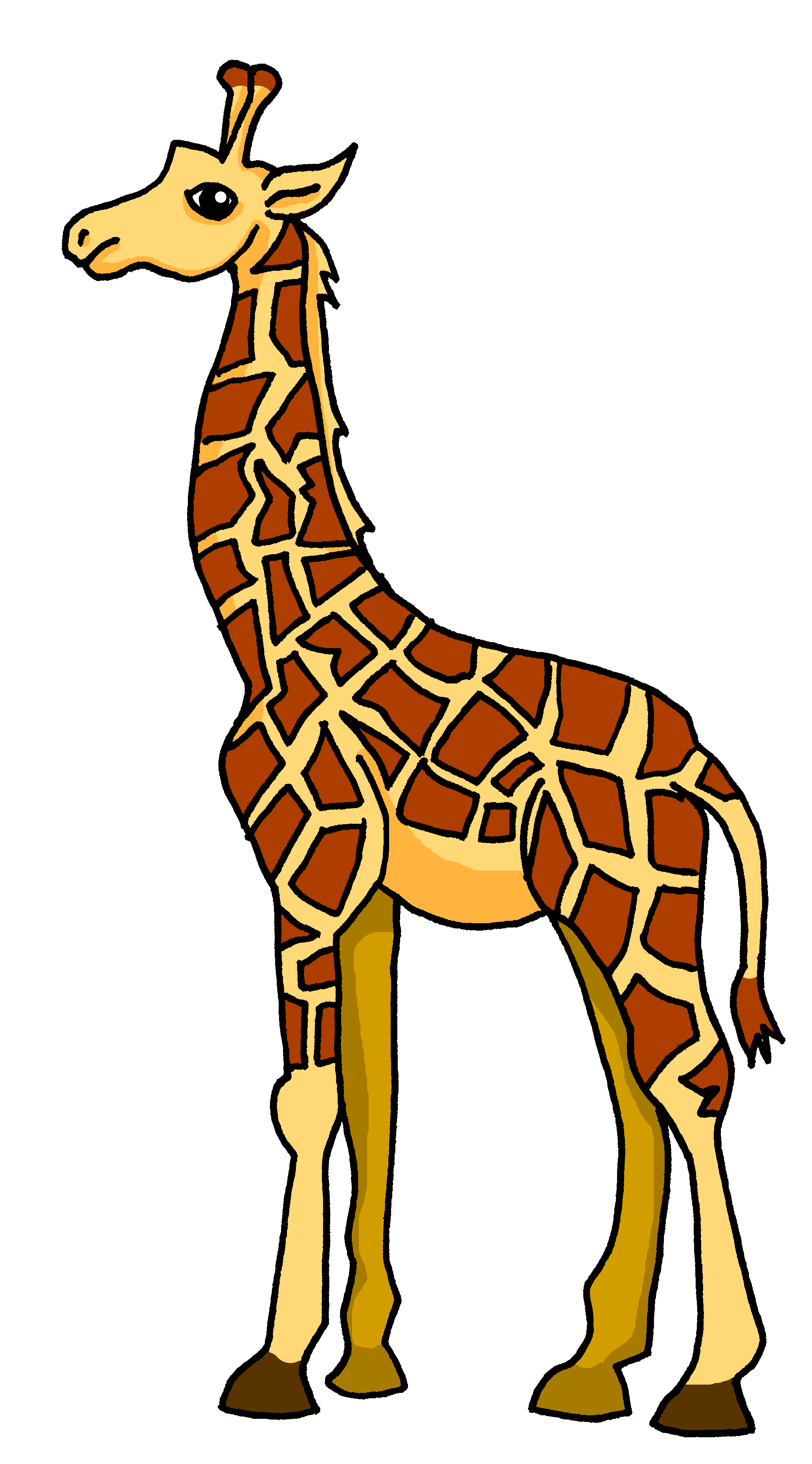 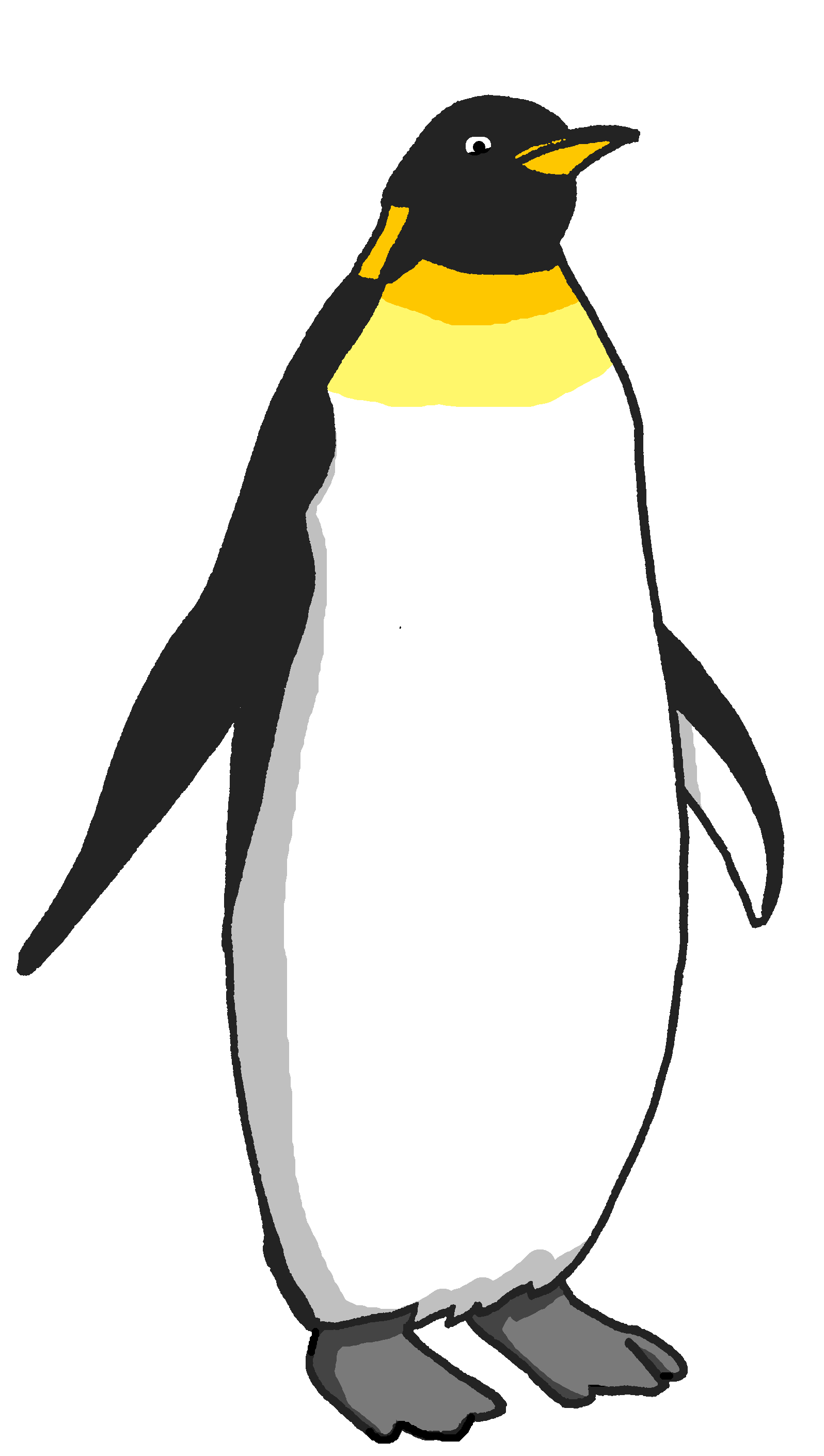 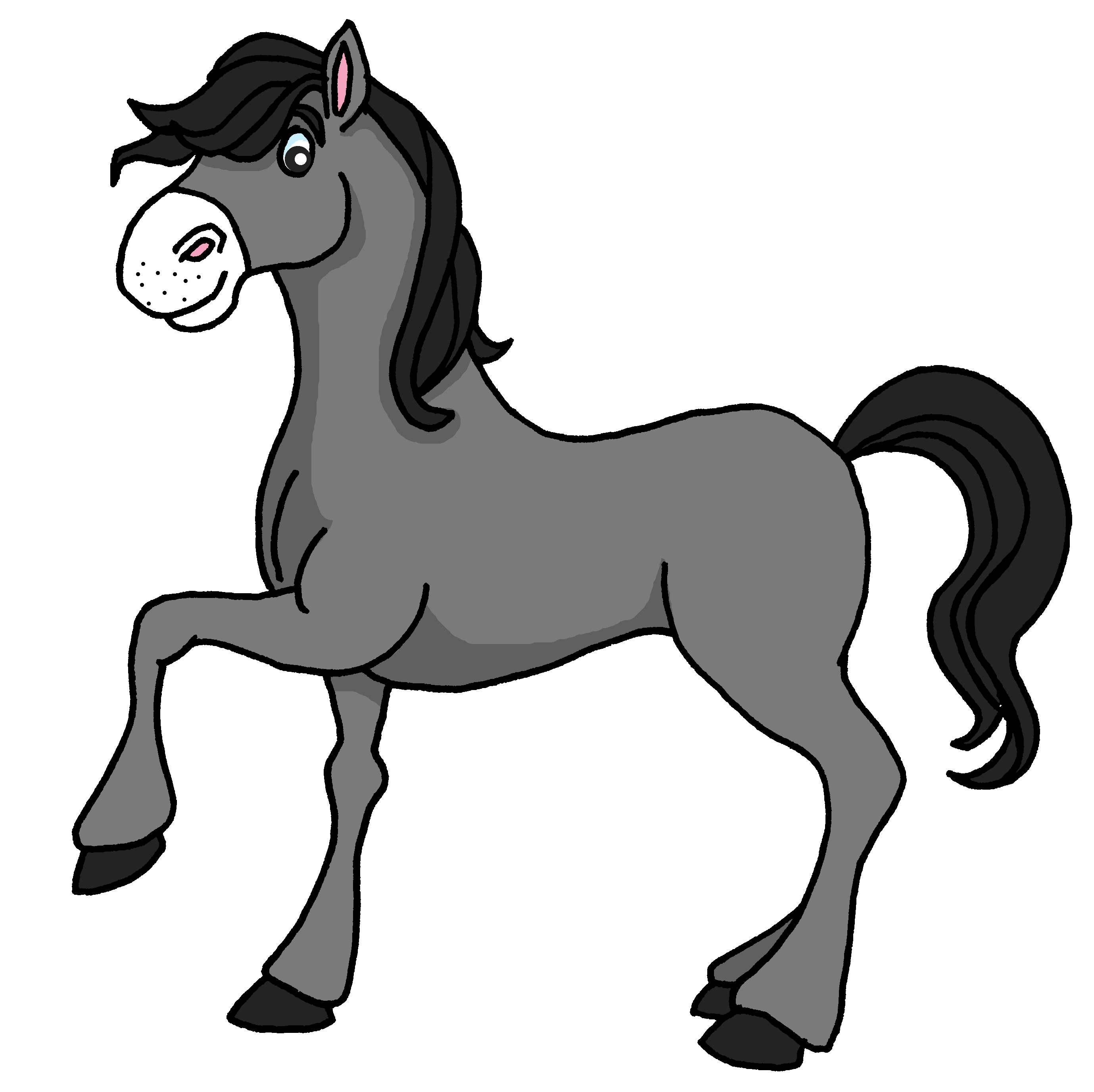 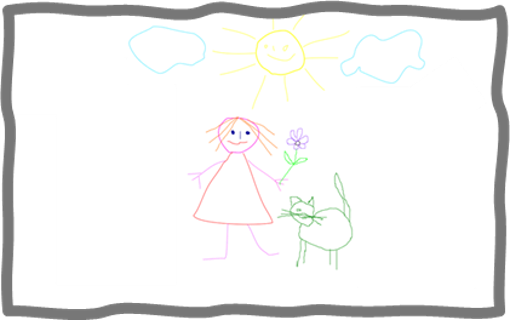 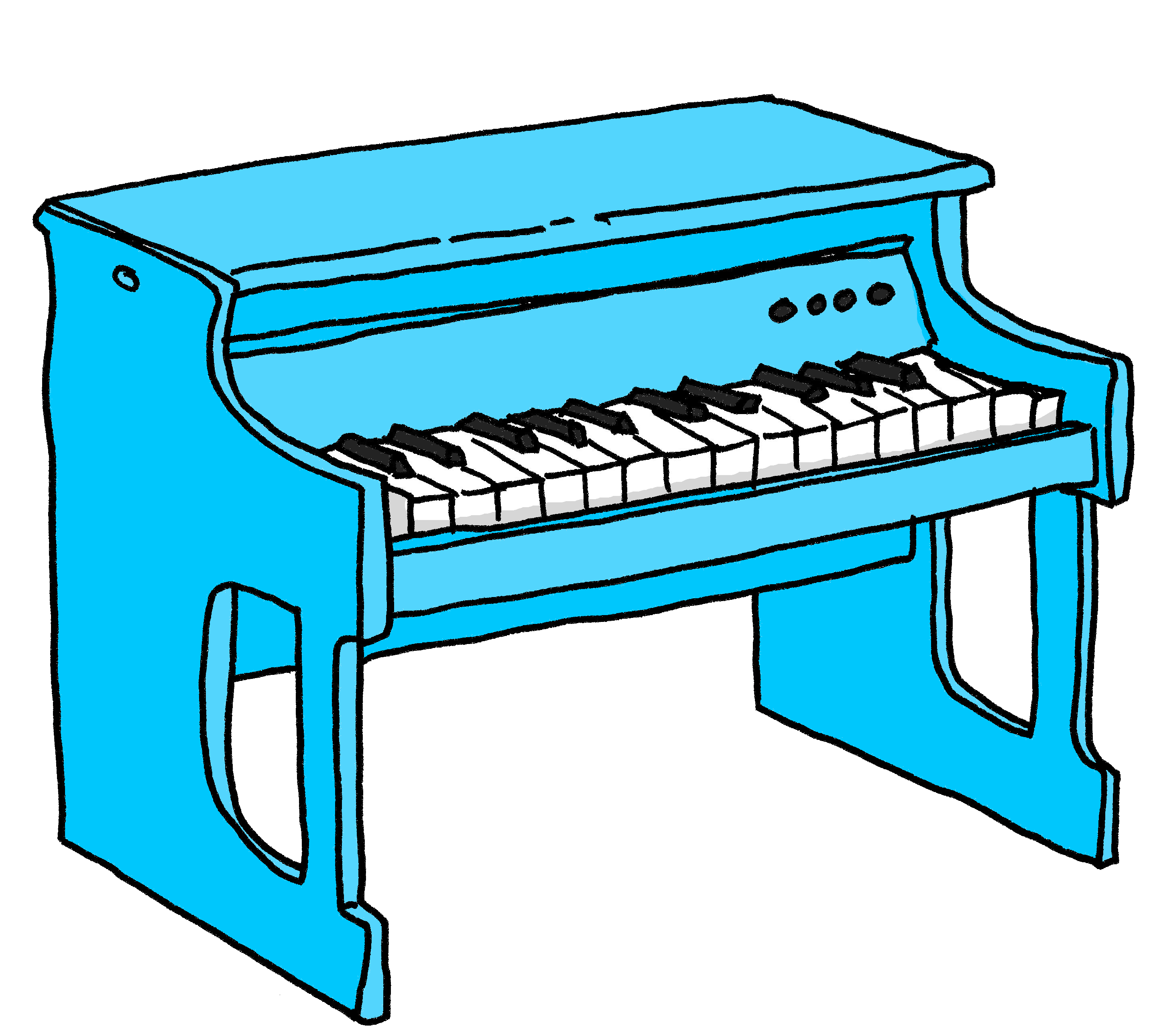 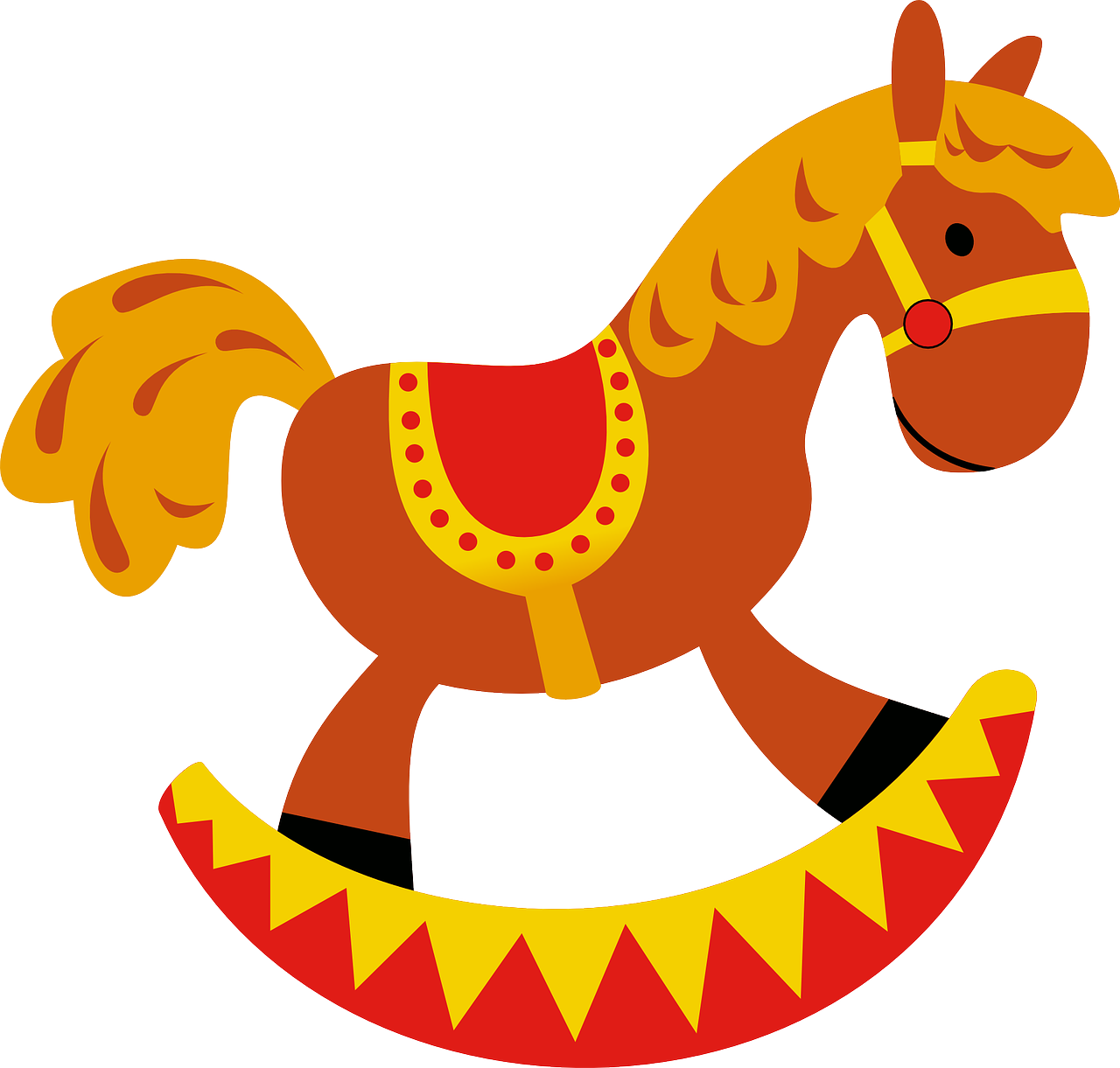 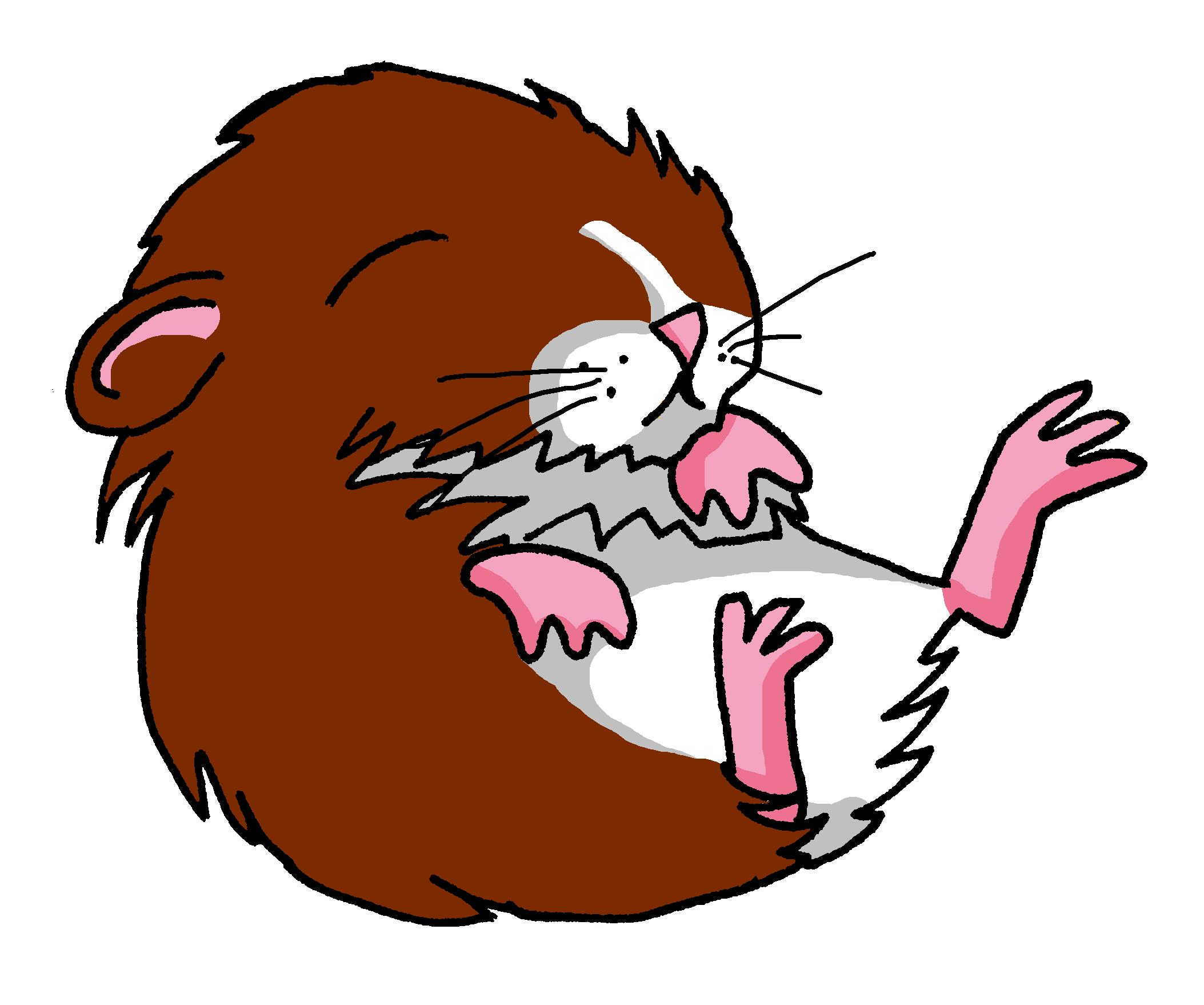 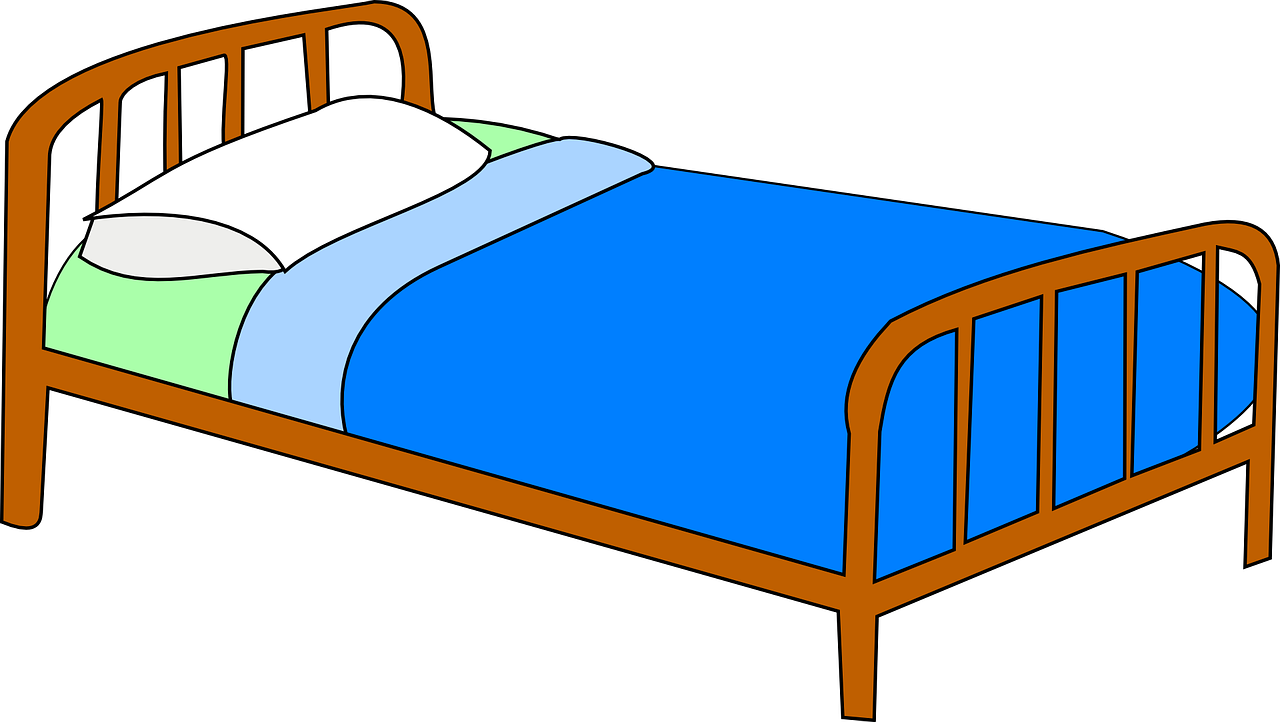 [Speaker Notes: Partner B asks questions]
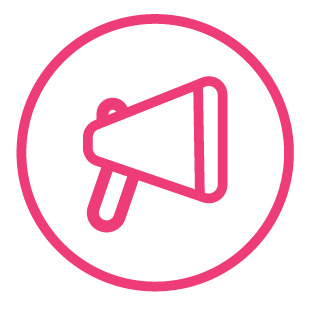 Follow up 5 - Écris en français : Can you get at least 15 points?
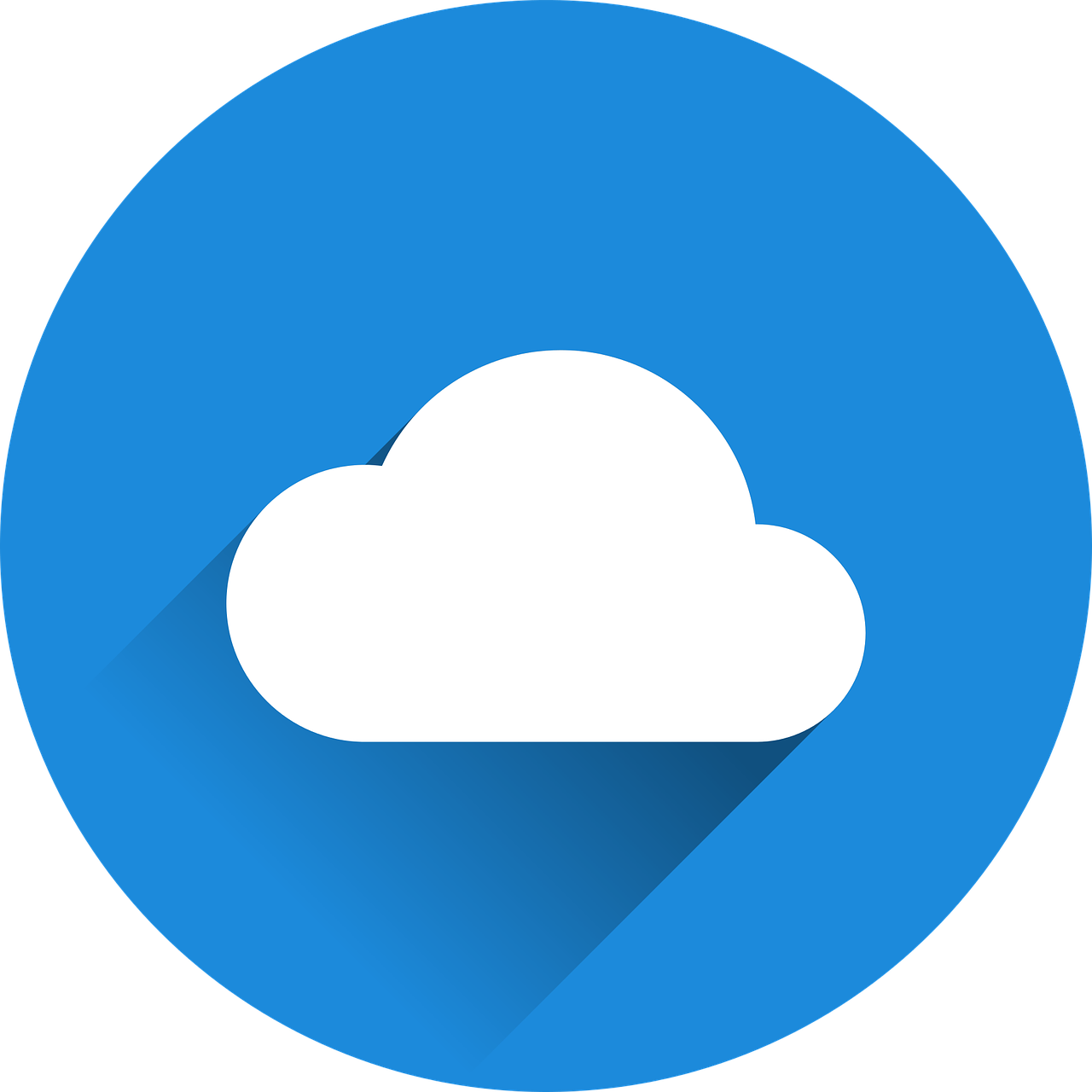 mots
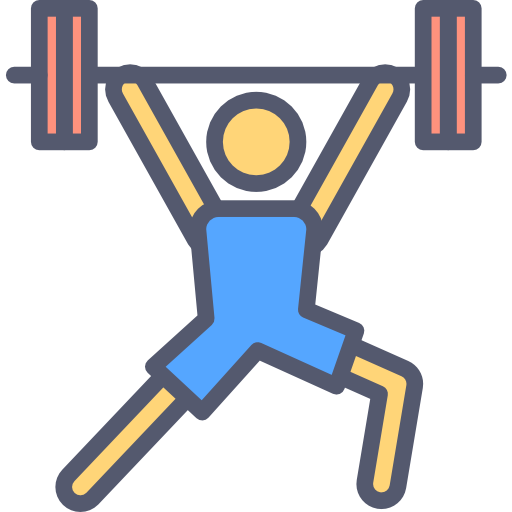 Bonjour !
Salut !
Madame
vocabulaire
x3
il est
je suis
Monsieur
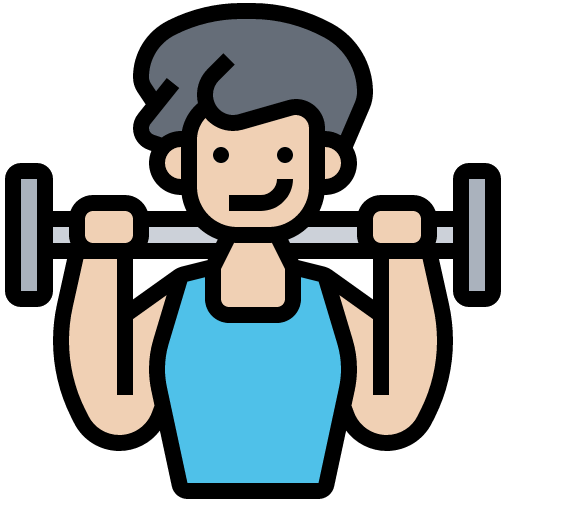 une chambre
un bureau
une chaise
x2
une idée
une
un
idéale
tu as
elle a
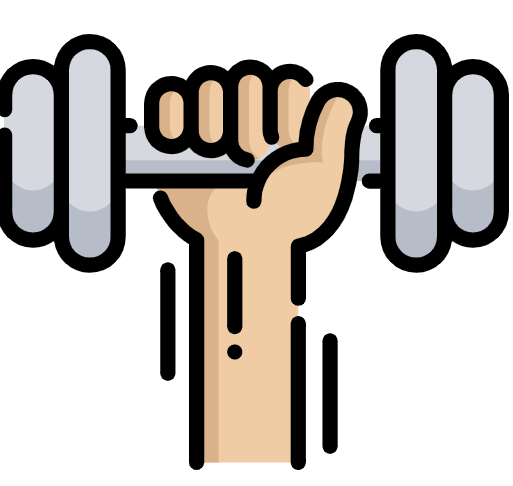 pour
pour moi
pour toi
x1
de
une carte
idéal
[Speaker Notes: Timing: 5-10 minutes

Aim: to practise written comprehension of vocabulary from this week and previous weeks.

Procedure:Give pupils a blank grid.  They fill in the French meanings of any of the words they know, trying to reach 15 points in total.
Note:The most recently learnt and practised words are pink, words from the previous week are green and those from week 1 are blue, thus more points are awarded for them, to recognise that memories fade and more effort (heavy lifting!) is needed to retrieve them.]
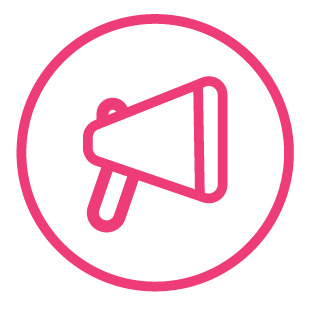 Écris en français : Can you get at least 15 points?
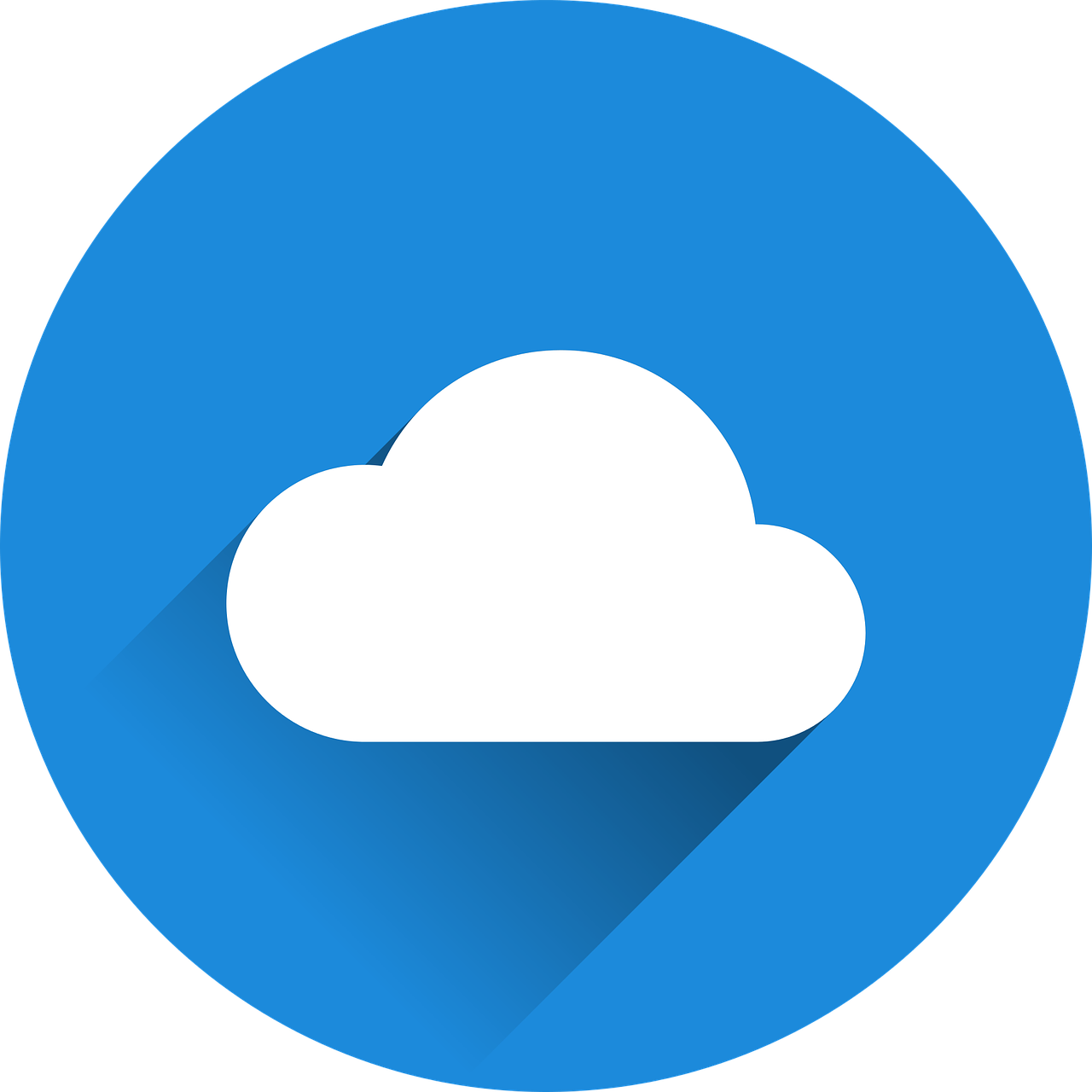 mots
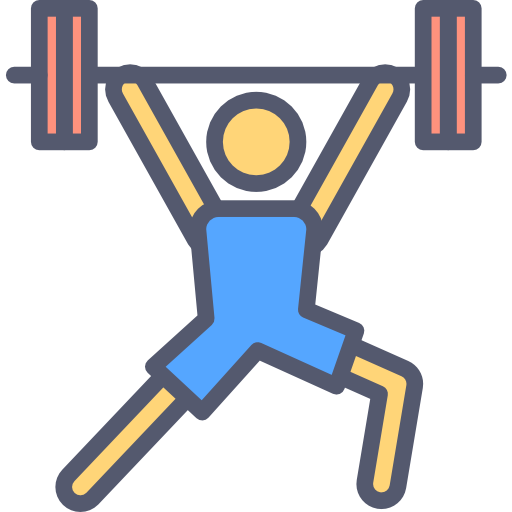 vocabulaire
x3
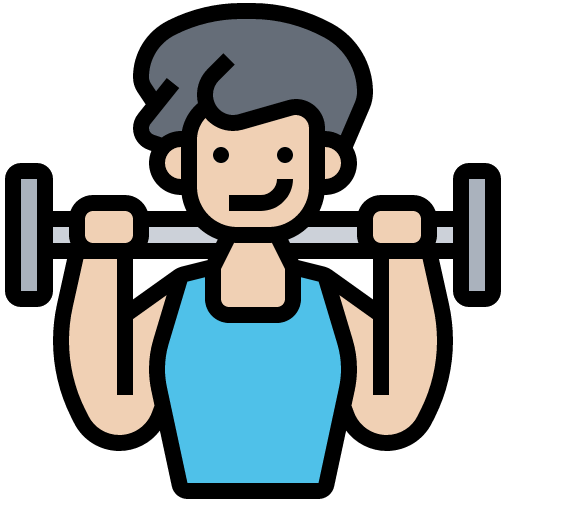 x2
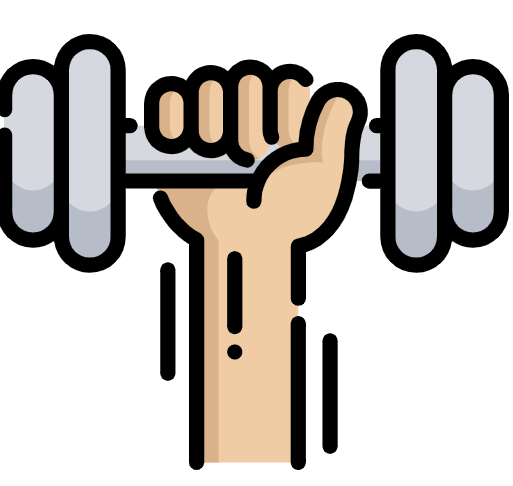 x1
[Speaker Notes: HANDOUT]